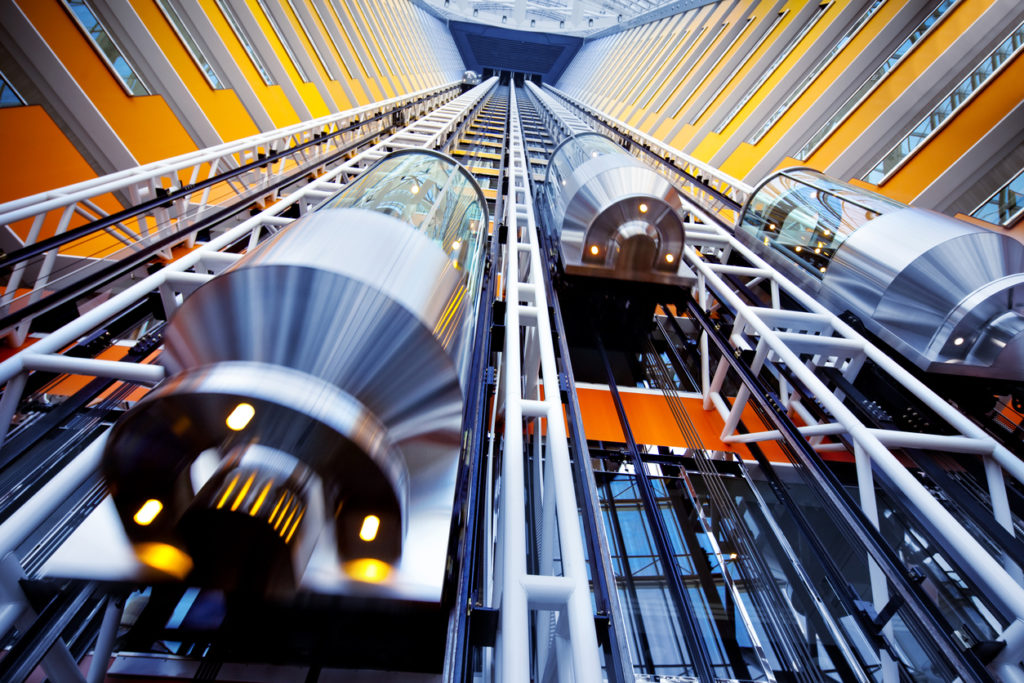 EleTrackUltra-Low-Power Retrofitted Monitoring for Elevators
Mobashir Mohammad, Raj Joshi, Mun Choon Chan
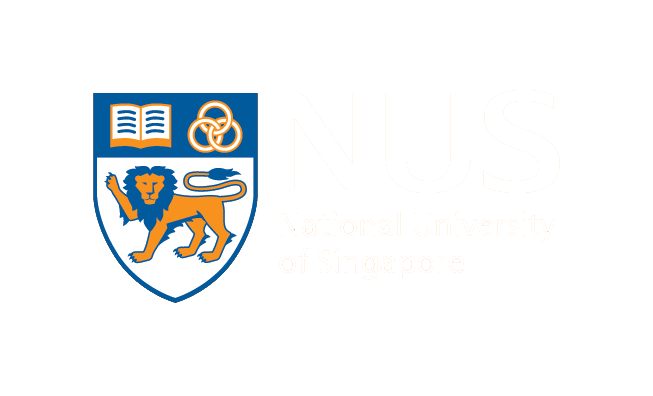 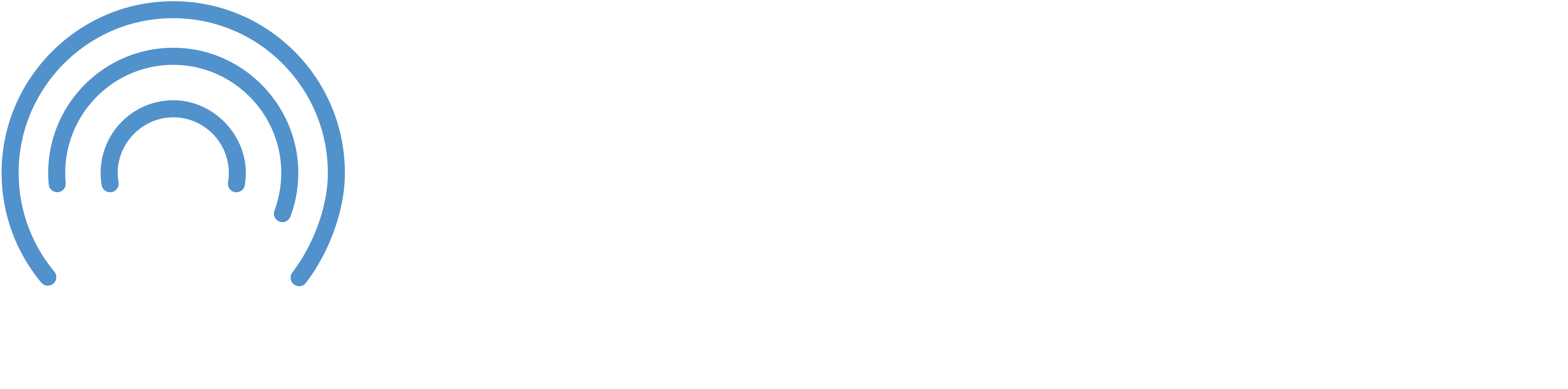 Elevators
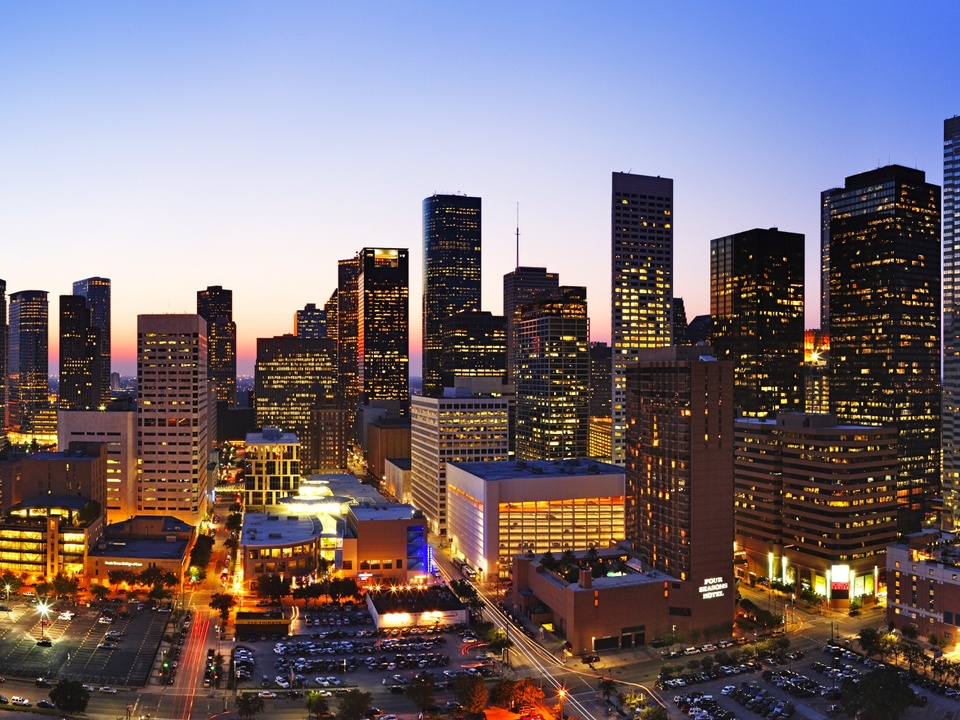 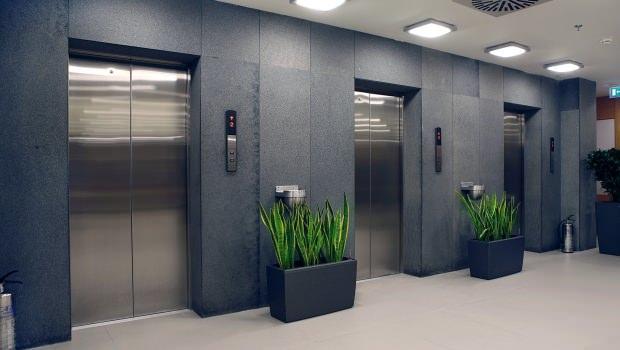 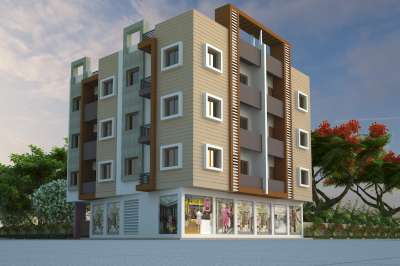 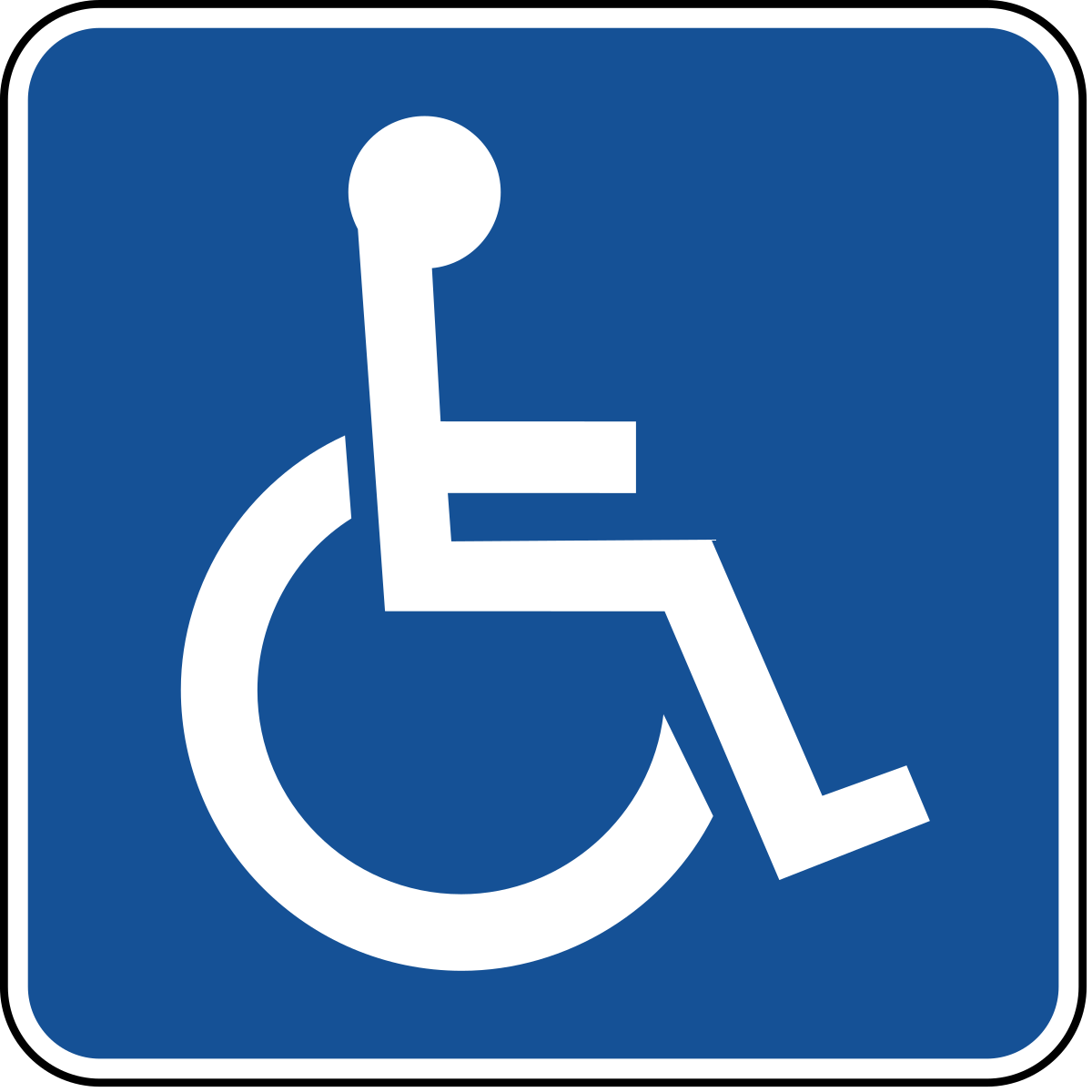 EleTrack (EWSN ‘18)
Raj Joshi | NUS
2
Elevators
More than 4 million elevators
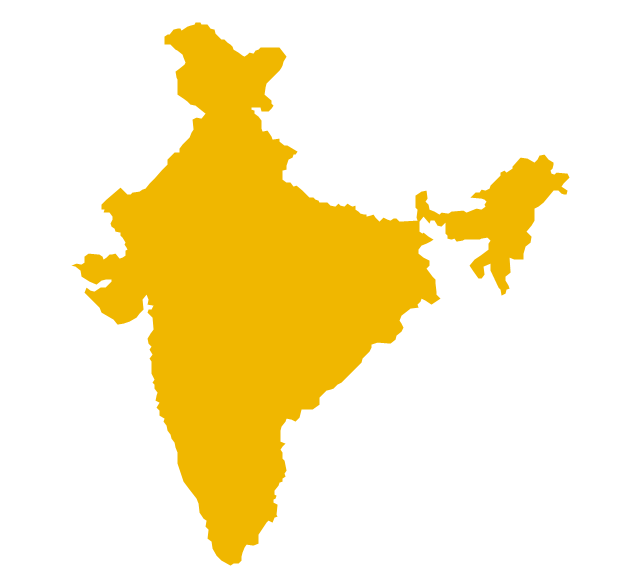 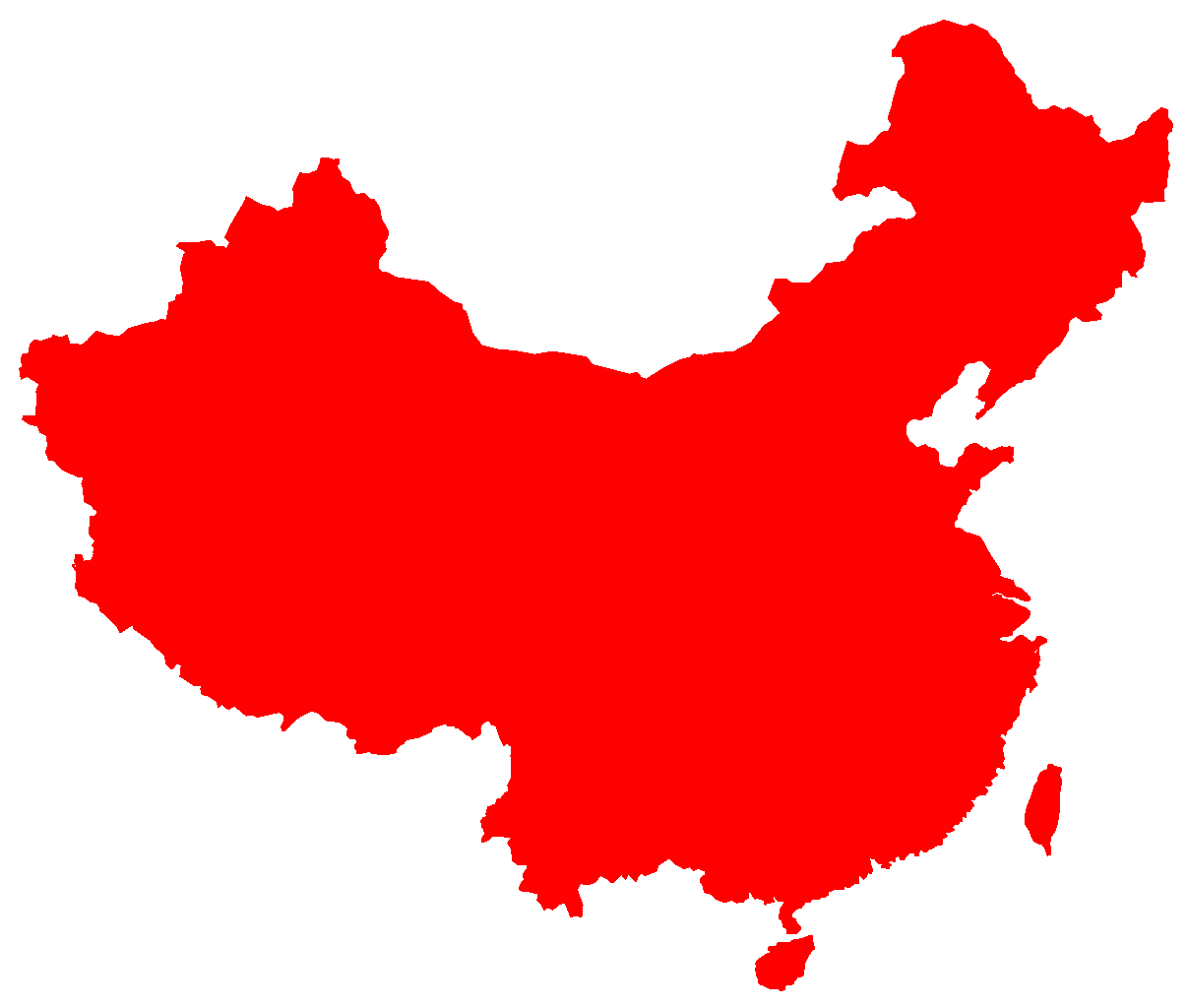 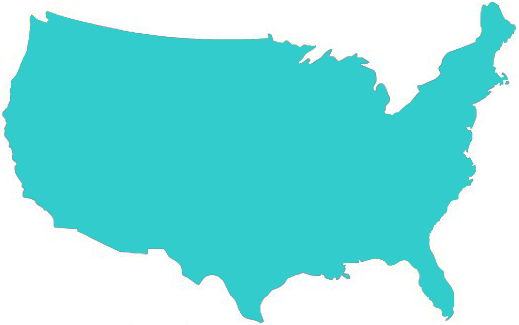 18 billion passenger trips per day
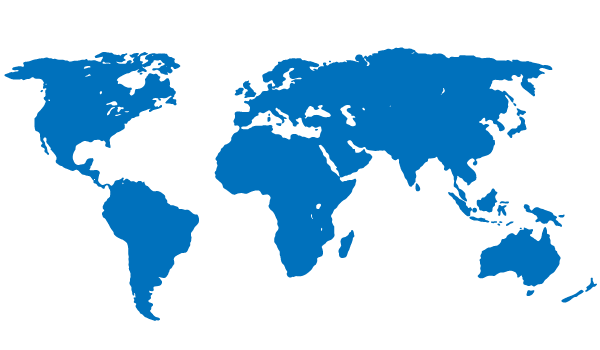 EleTrack (EWSN ‘18)
Raj Joshi | NUS
3
[Speaker Notes: Globally,]
Elevators – Safety and Reliability
“Injuries from the use of elevators affect about 10,000 people each year.”
- US Consumer Product Safety Commission
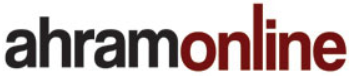 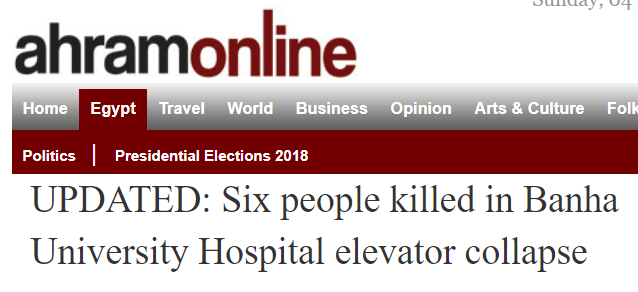 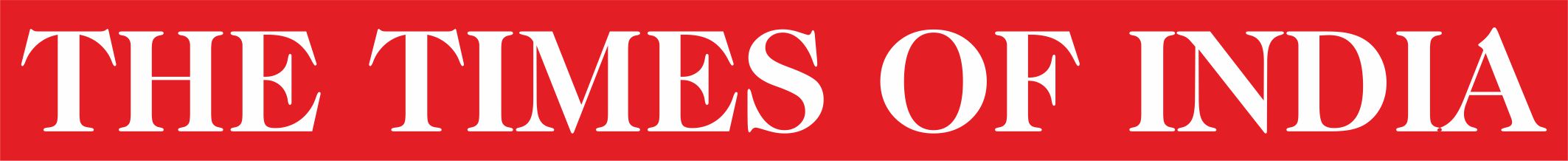 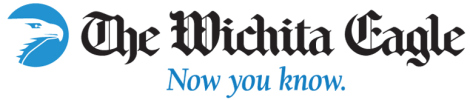 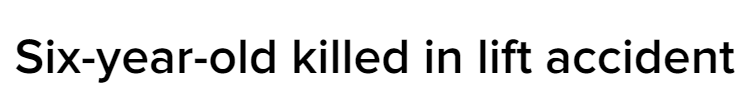 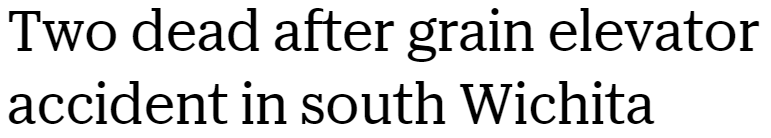 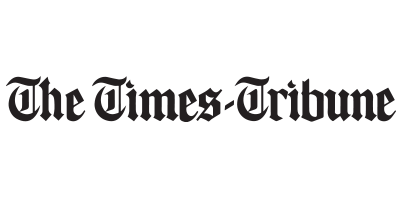 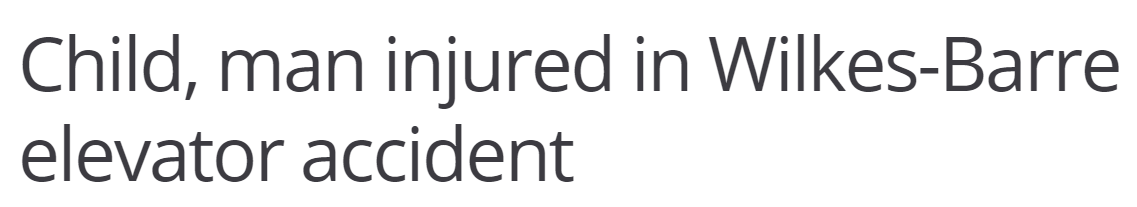 EleTrack (EWSN ‘18)
Raj Joshi | NUS
4
[Speaker Notes: Here are some of the news headlines from just the previous month]
Elevator Monitoring & Maintenance
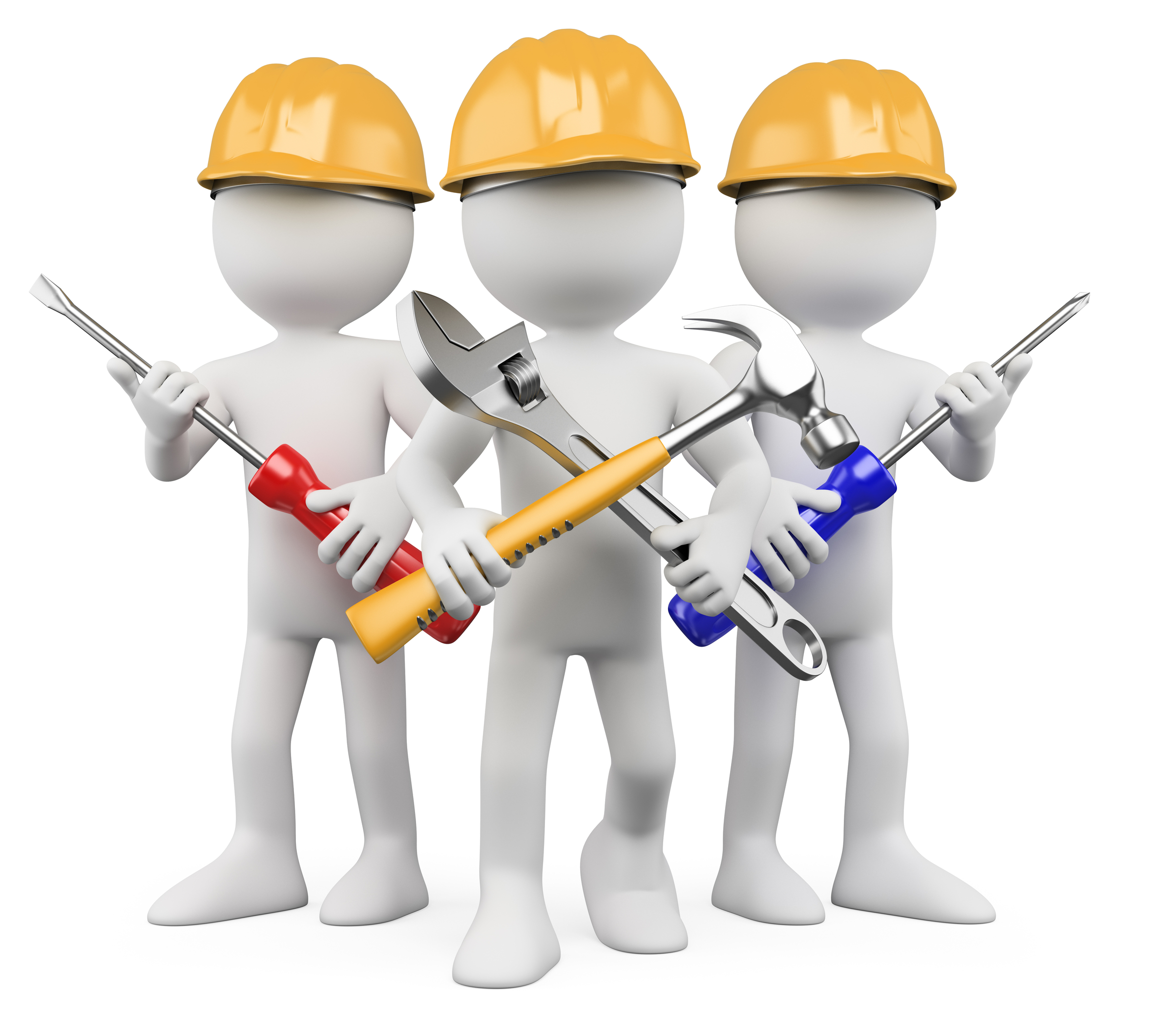 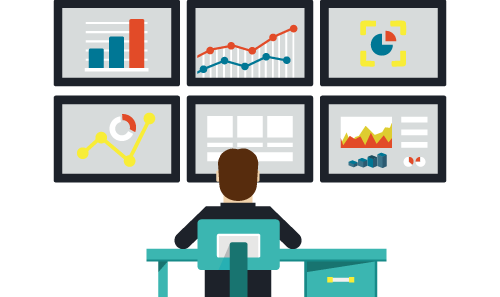 Preemptive/Predictive
Maintenance
Realtime Monitoring
Key to improving elevator safety!
EleTrack (EWSN ‘18)
Raj Joshi | NUS
5
[Speaker Notes: Therefore, real time elevator monitoring leading to preemptive and even predictive maintenance is the key to …]
New elevators with “smart” monitoring
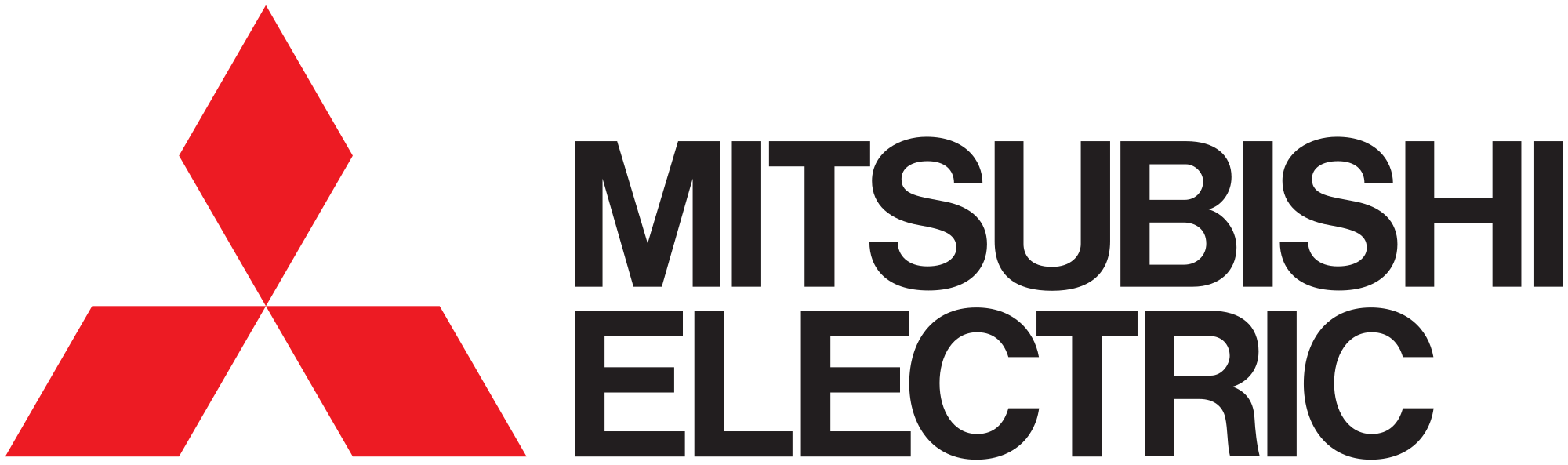 Mel Eye™
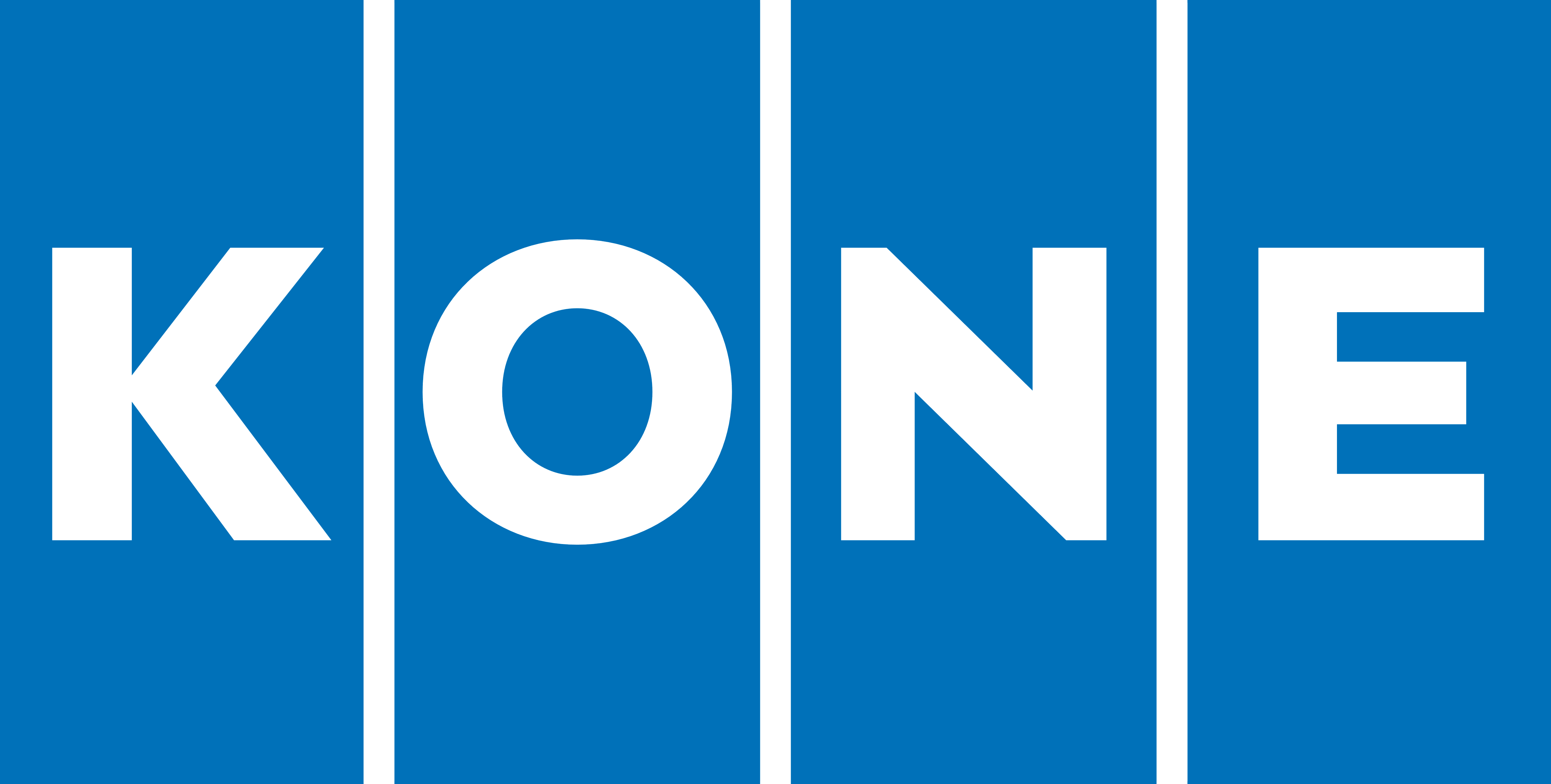 E-Link™
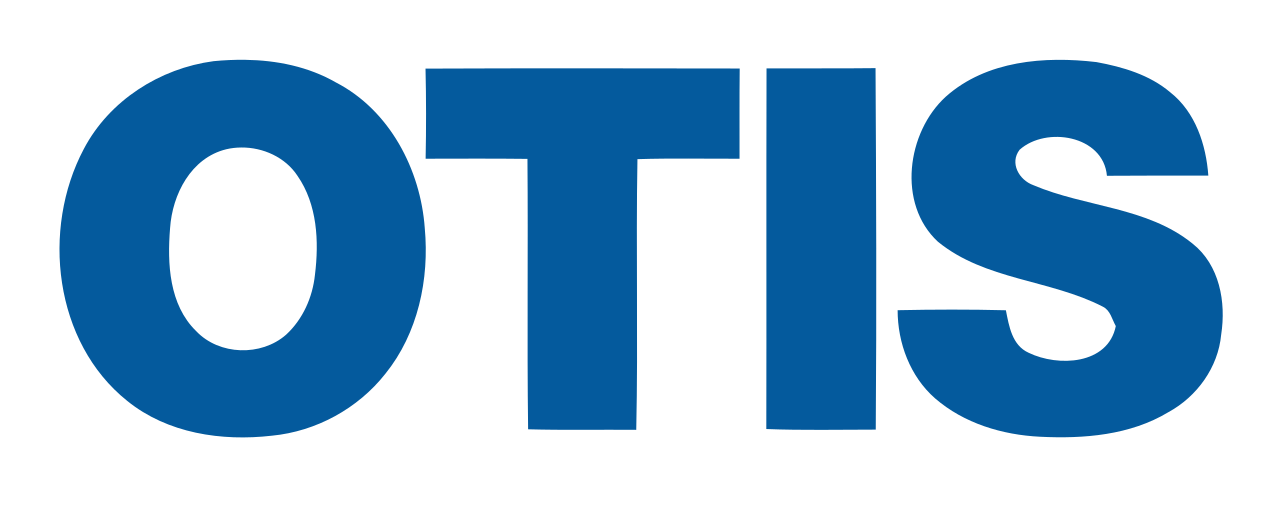 REM®5.0
EleTrack (EWSN ‘18)
Raj Joshi | NUS
6
What about the existing elevators?
“The estimated elevator modernization market is about $13.92B globally.”
- Business Wire
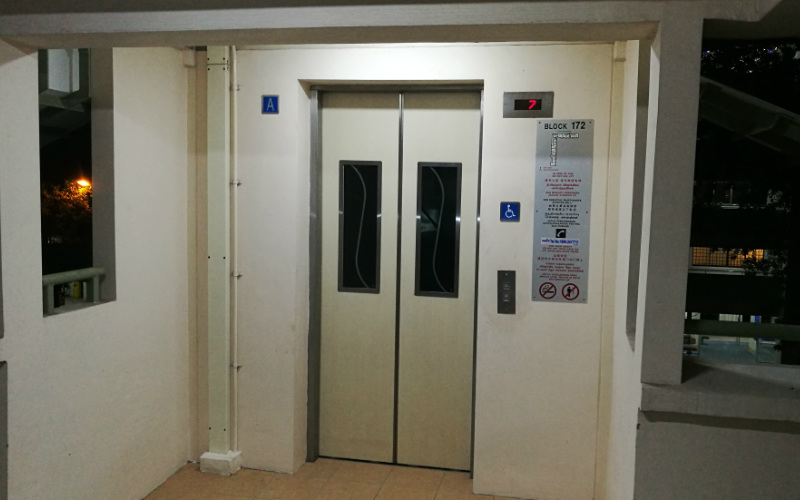 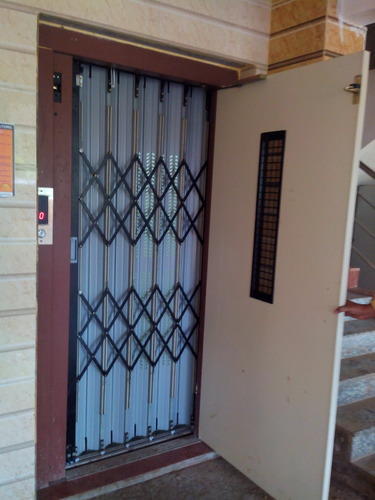 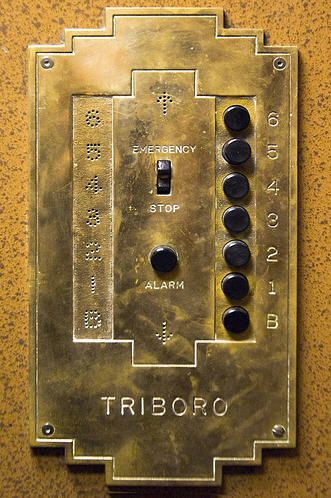 EleTrack (EWSN ‘18)
Raj Joshi | NUS
7
[Speaker Notes: A significant proportion of existing elevators do not have smart monitoring features. Estimated …]
EleTrack
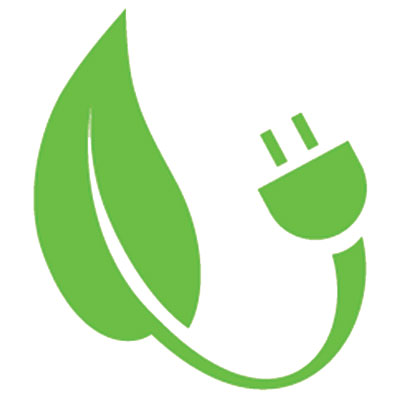 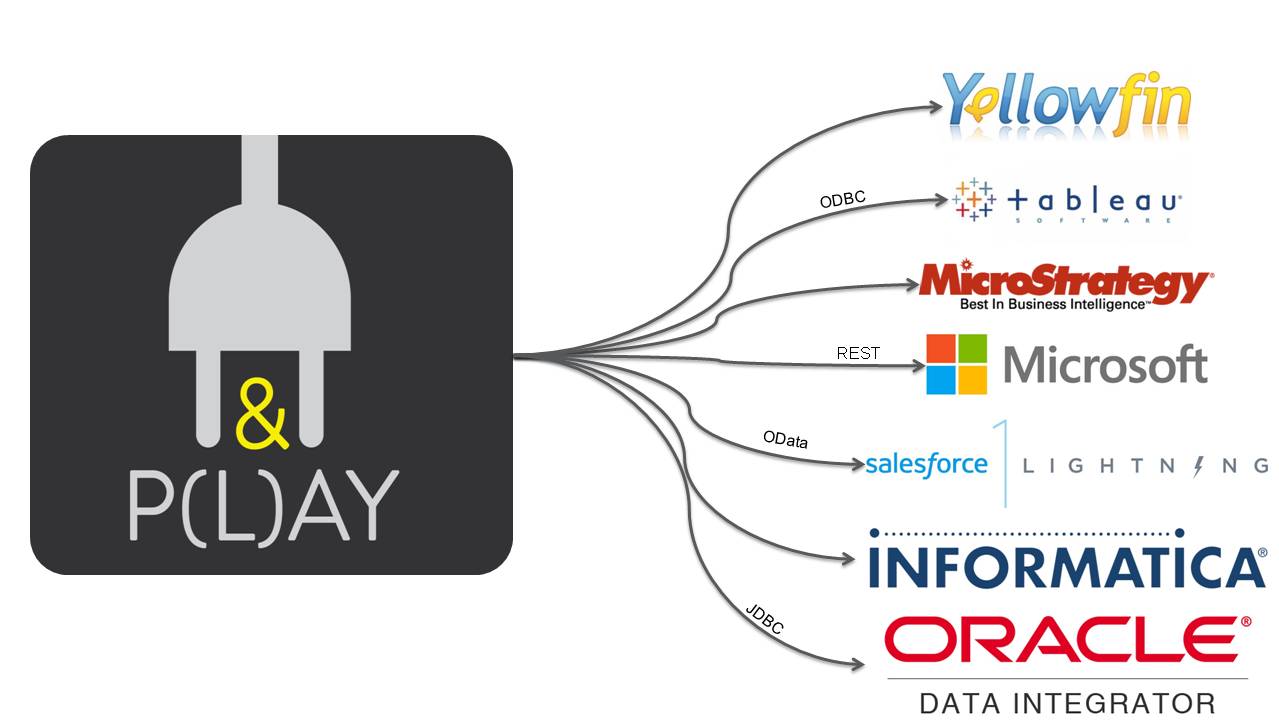 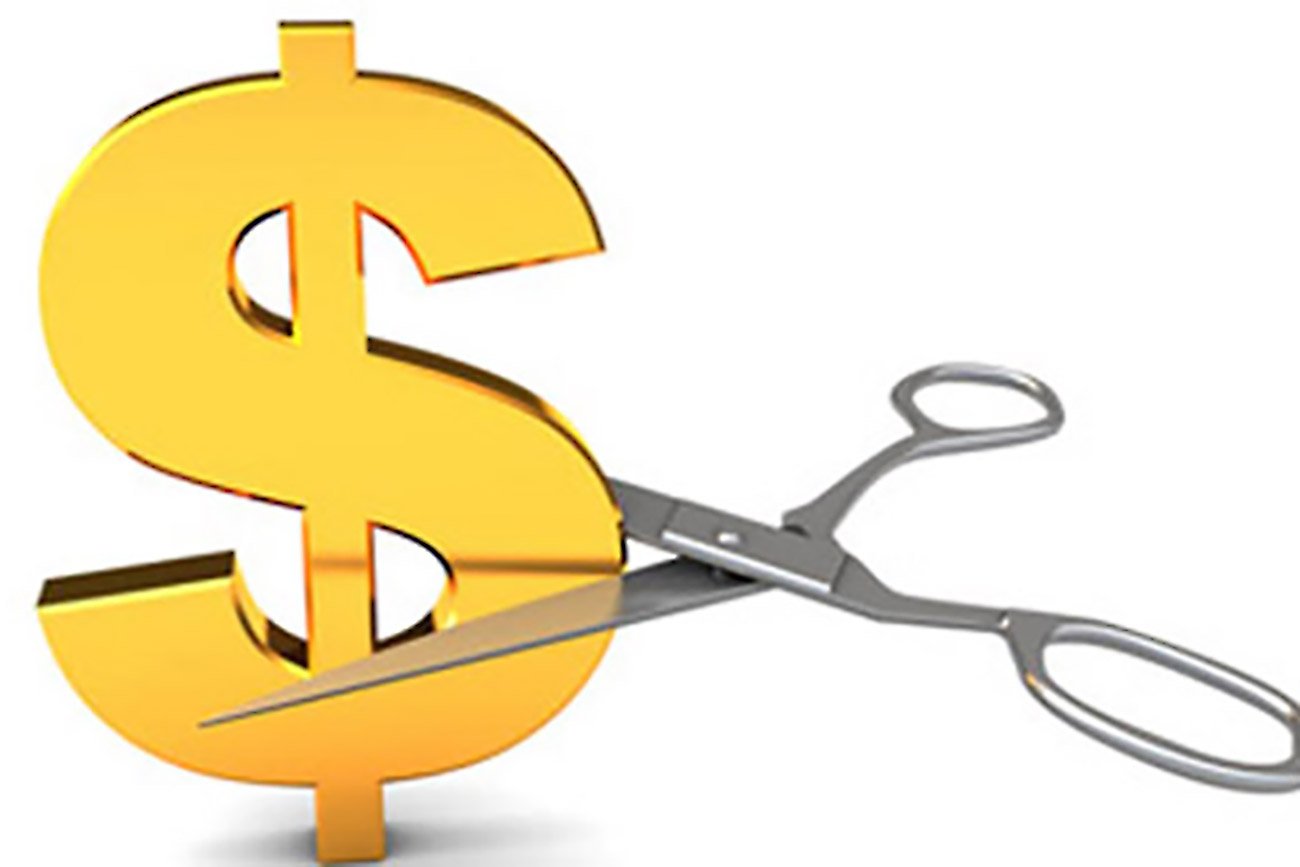 Readily Deployable
Low Cost
Ultra-low Power
Our Vision
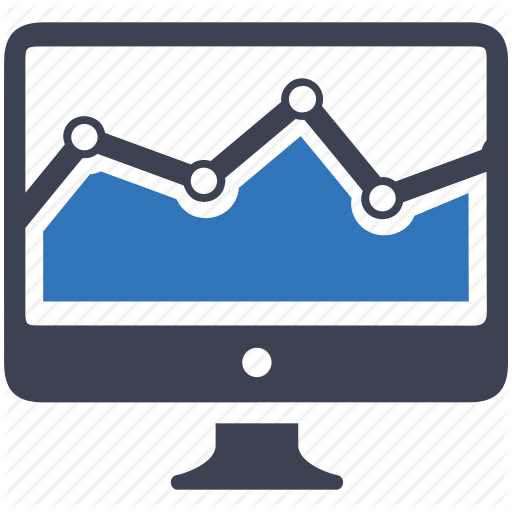 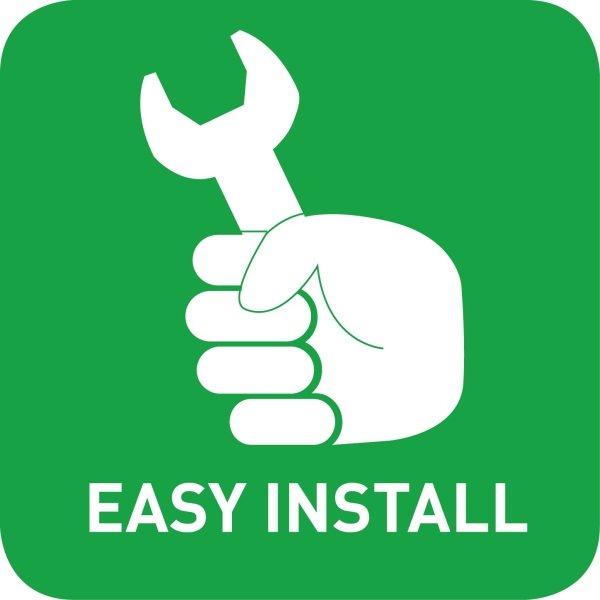 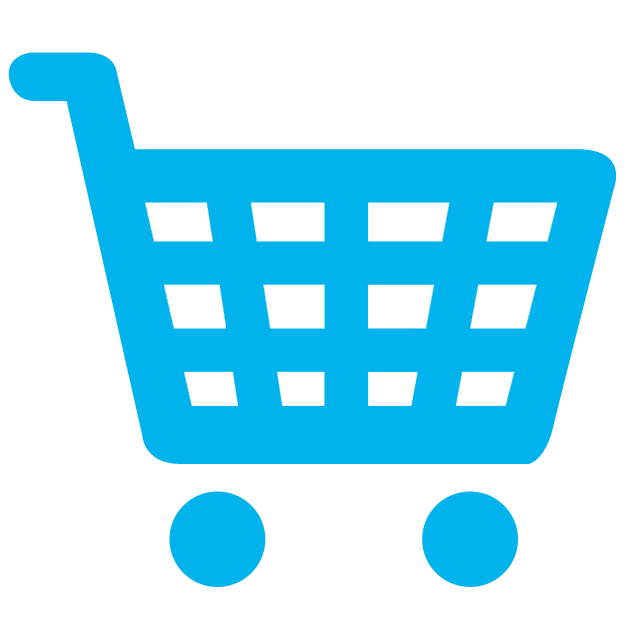 EleTrack (EWSN ‘18)
Raj Joshi | NUS
8
[Speaker Notes: In this paper we present EleTrack, which is a low cost, ultra-low power and readily deployable monitoring solution to retrofit existing elevators.]
Retrofitting Challenges
1) Communication
Q. How do we get the sensor data out?
Option #1: Cabling
Hard to get it right
Increased cost + Maintenance downtime
Unreliable: risk of cable snapping, no easy way to repair
Monitoring Sensor 
Device
EleTrack (EWSN ‘18)
Raj Joshi | NUS
9
Retrofitting Challenges
1) Communication
Q. How do you get the sensor data out?
Option #2: Wireless Communication
WiFi, ZigBee and even 3G/LTE
Faraday Cage effect
Exception: Door Open + Same level
Reinforced 
Concrete
Monitoring Sensor 
Device
Multiple layers of steel
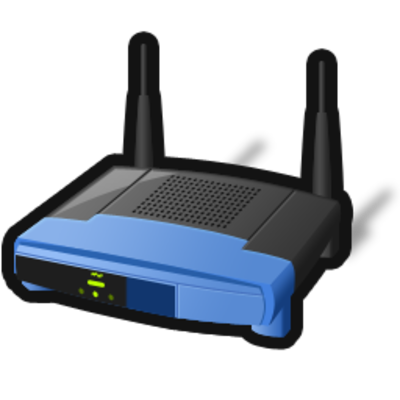 EleTrack (EWSN ‘18)
Raj Joshi | NUS
10
[Speaker Notes: The only exception is when … We will use this property in our design.]
Retrofitting Challenges
2) Access to a power source
A power source may be available. But,
Lift maintenance fraternity:“Tampering with a running mechanical system is a bad idea.”
Security reasons, best to have the two systems isolated
Running electro-mechanical system
Network connected monitoring system
Maintenance downtimes + complicate installation and repair processes.
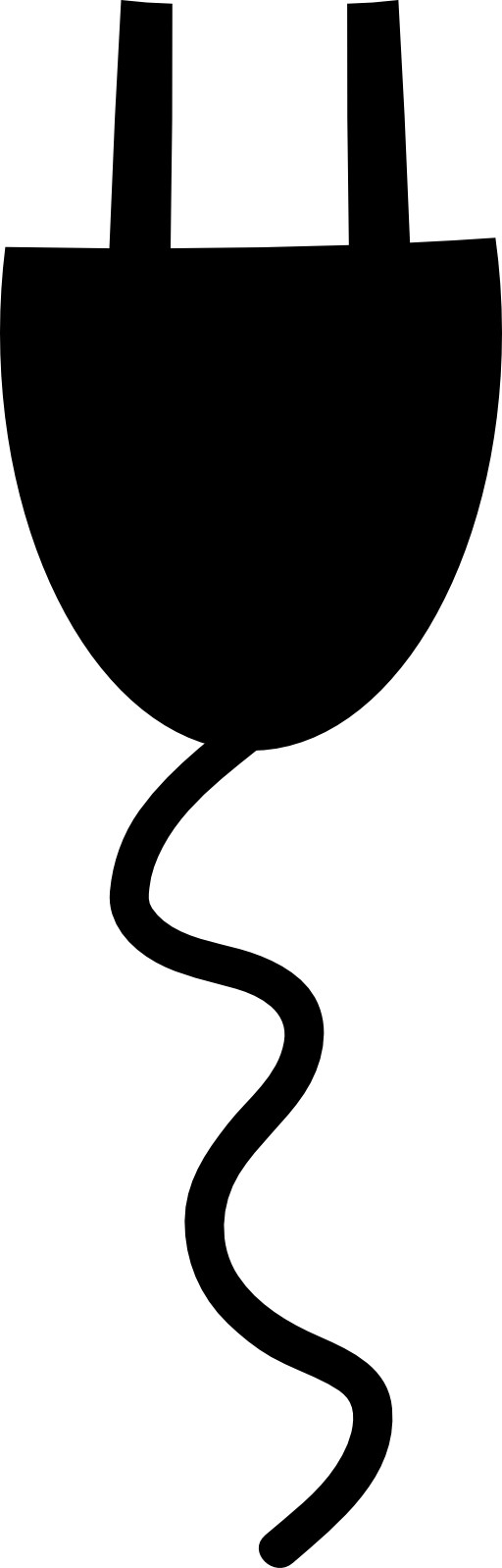 ?
Desirable to have an ultra-low energy, battery powered solution!
EleTrack (EWSN ‘18)
Raj Joshi | NUS
11
[Speaker Notes: We want to power the monitoring device. Thus access to a power source. While some form of power is usually available in most elevator cabins, our discussions with many elevator operators revealed that it is not a  good idea to tamper with the electrical system of a running mechanical system.]
Retrofitting Challenges
3) Eliminate the need for calibration
Generally applicable
Readily Deployable
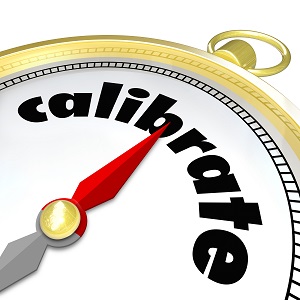 EleTrack (EWSN ‘18)
Raj Joshi | NUS
12
[Speaker Notes: It is thus desirable to eliminate any calibration required in the system]
EleTrack Overview
Monitoring platform to retrofit existing elevators
Sensor 1
Sensor N
Calibration-free Level Tracking
Core Services
Ultra-low Power Communication
Level Tracking is essential
Any sensor data needs to be annotated with level information

Ultra-low Power Communication
Transferring sensor data in an energy-efficient manner
EleTrack (EWSN ‘18)
Raj Joshi | NUS
13
EleTrack Overview
Two physical components
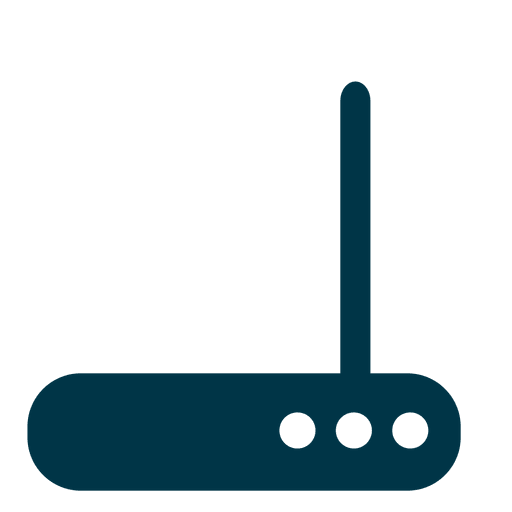 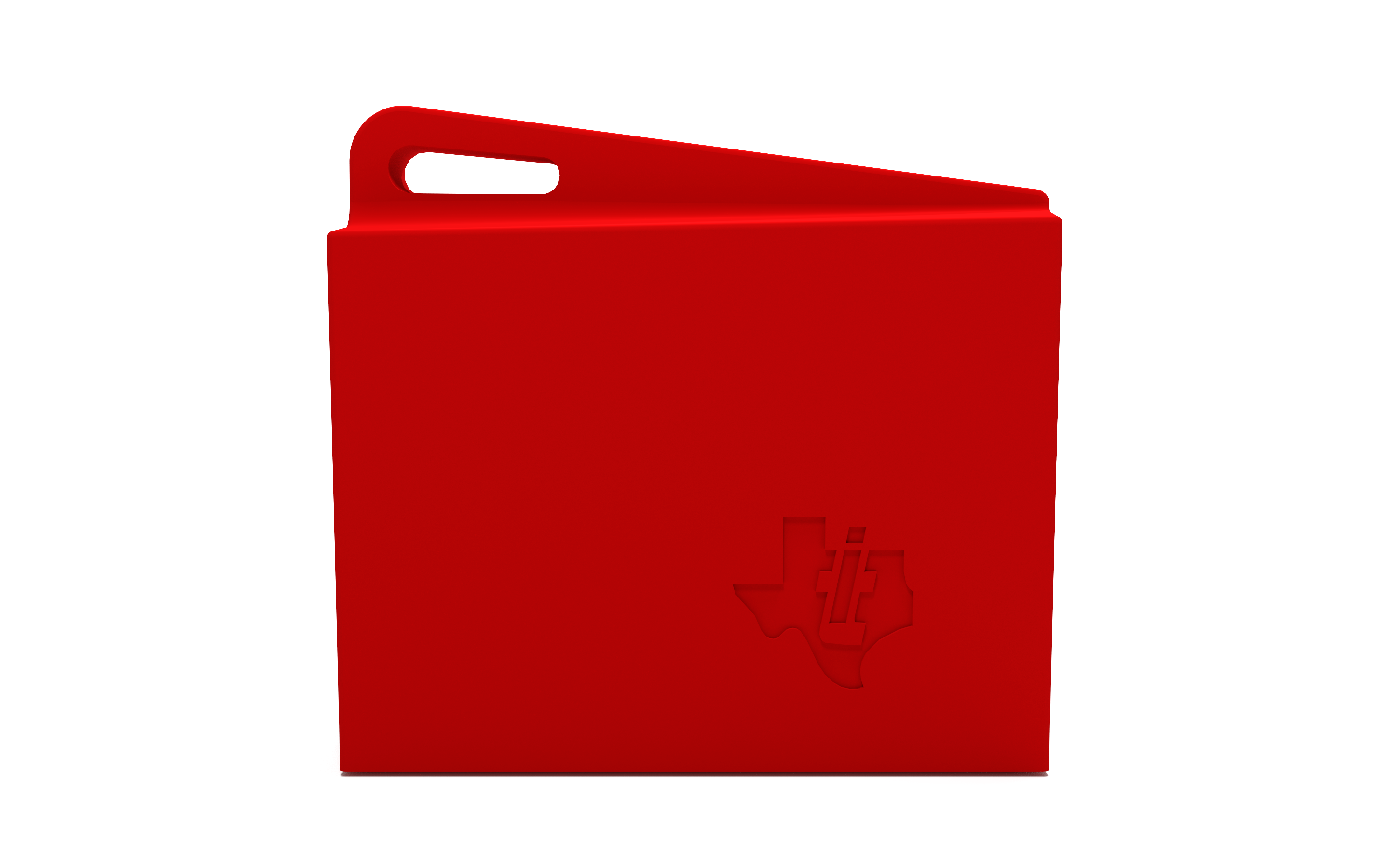 Gateway Device
Monitoring Device
Functionally, divided into three parts
Level Tracking Service
Level Tracker
Door Detector
Data Communicator
Ultra-low Power Communication
EleTrack (EWSN ‘18)
Raj Joshi | NUS
14
[Speaker Notes: Before I get into the details of how EleTrack addresses these challenges, let me give you an overview of how EleTrack works in general.]
EleTrack Overview
Monitoring
Device
Gateway
Device
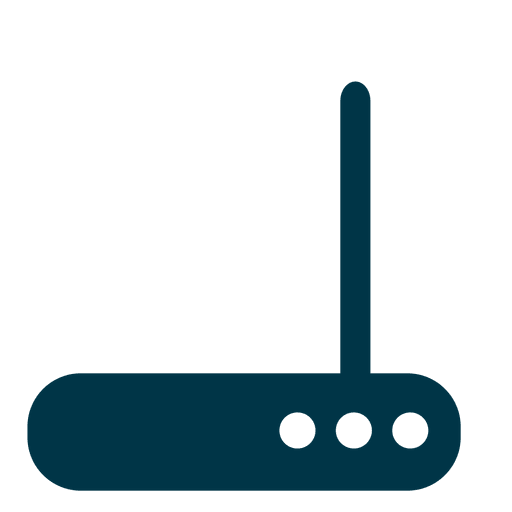 EleTrack (EWSN ‘18)
Raj Joshi | NUS
15
[Speaker Notes: So this is how it generally works …]
EleTrack Overview
Level Tracker
Barometer signal
Automatically learn and track the different levels
Detects the elevator is at the gateway level
Gateway
Device
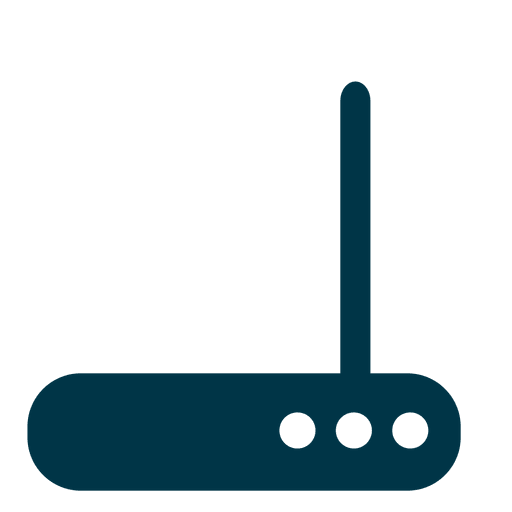 EleTrack (EWSN ‘18)
Raj Joshi | NUS
16
[Speaker Notes: The system then starts with the level tracker coming into action first.

… along with the sensor data. When it detects that it is at the level of the gateway device, it activates the door detector.]
EleTrack Overview
Door Detector
Magnetometer signal
Detect door opening or closing events
Gateway
Device
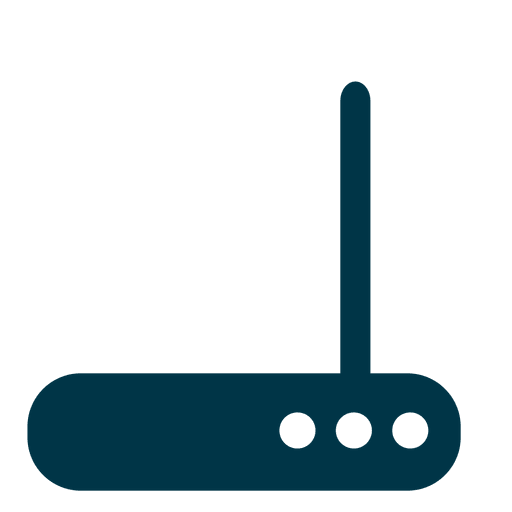 EleTrack (EWSN ‘18)
Raj Joshi | NUS
17
EleTrack Overview
Data Communicator
Reliable high-throughput data transmission scheme
Gateway
Device
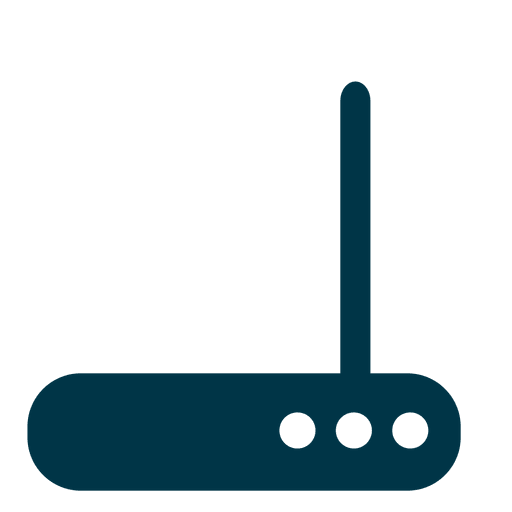 EleTrack (EWSN ‘18)
Raj Joshi | NUS
18
EleTrack’s Ultra-low Power Operation
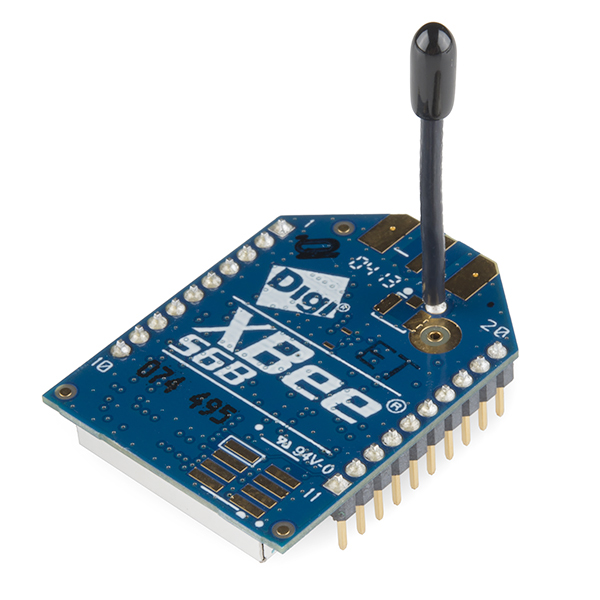 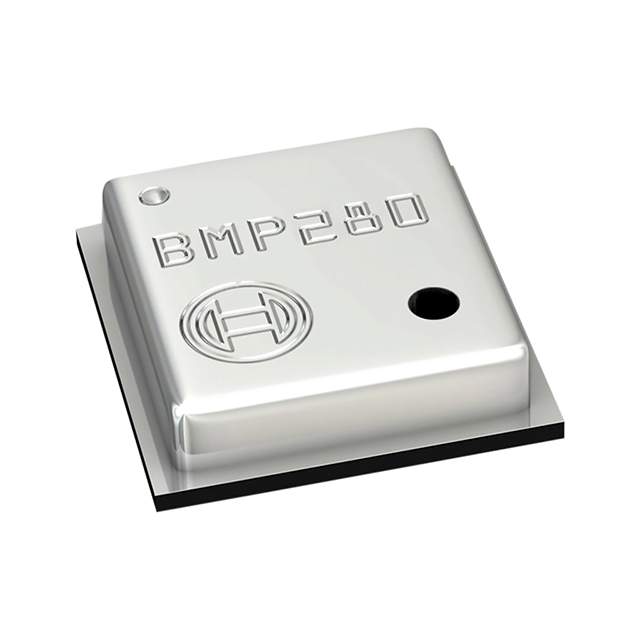 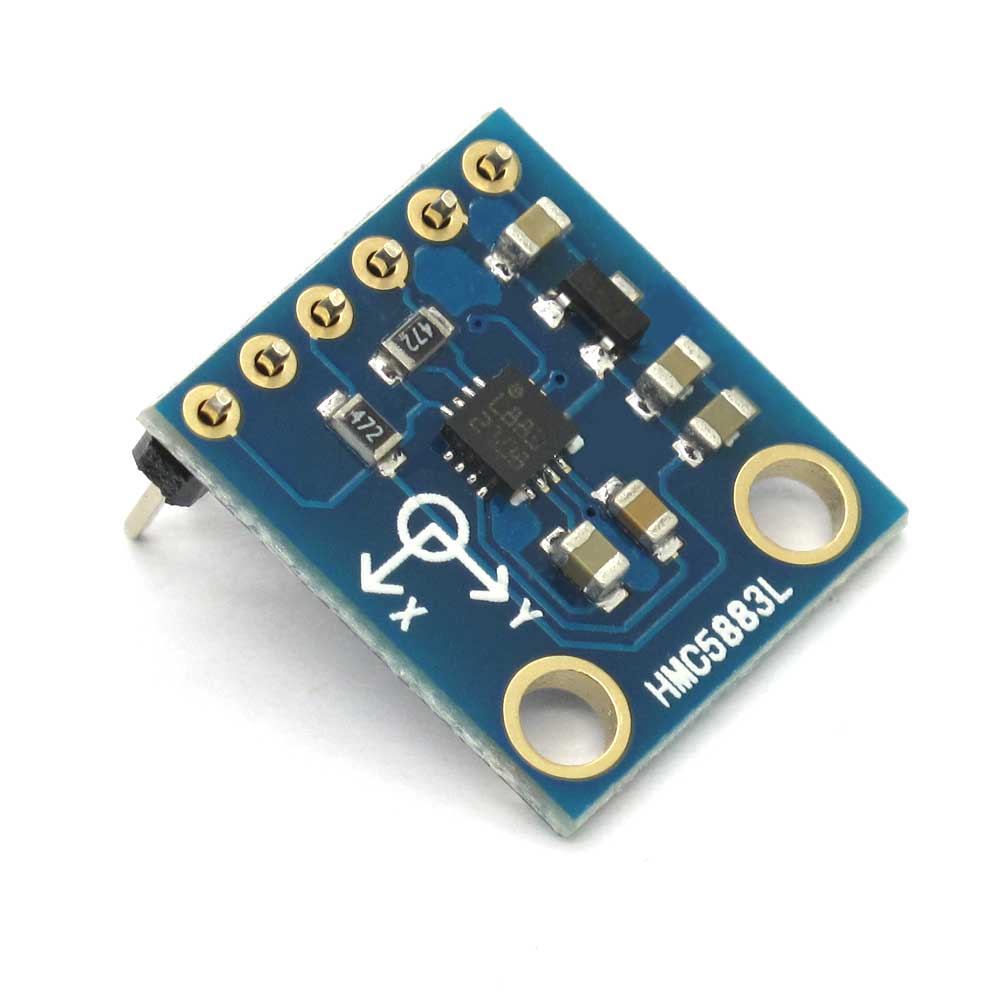 Barometer 
(5µA @5Hz)
“Sensor-assisted aggressive duty cycling”
Using low-power components to actuate high-power components, only when required.
EleTrack (EWSN ‘18)
Raj Joshi | NUS
19
[Speaker Notes: The low-power barometer triggers the moderate-power magnetometer for door detection only when the elevator has stopped at the gateway level. The moderate-power magnetometer, in turn, triggers the high-power radio transmission only when the door opens.]
Data Communicator
Door Detector
Level Tracker
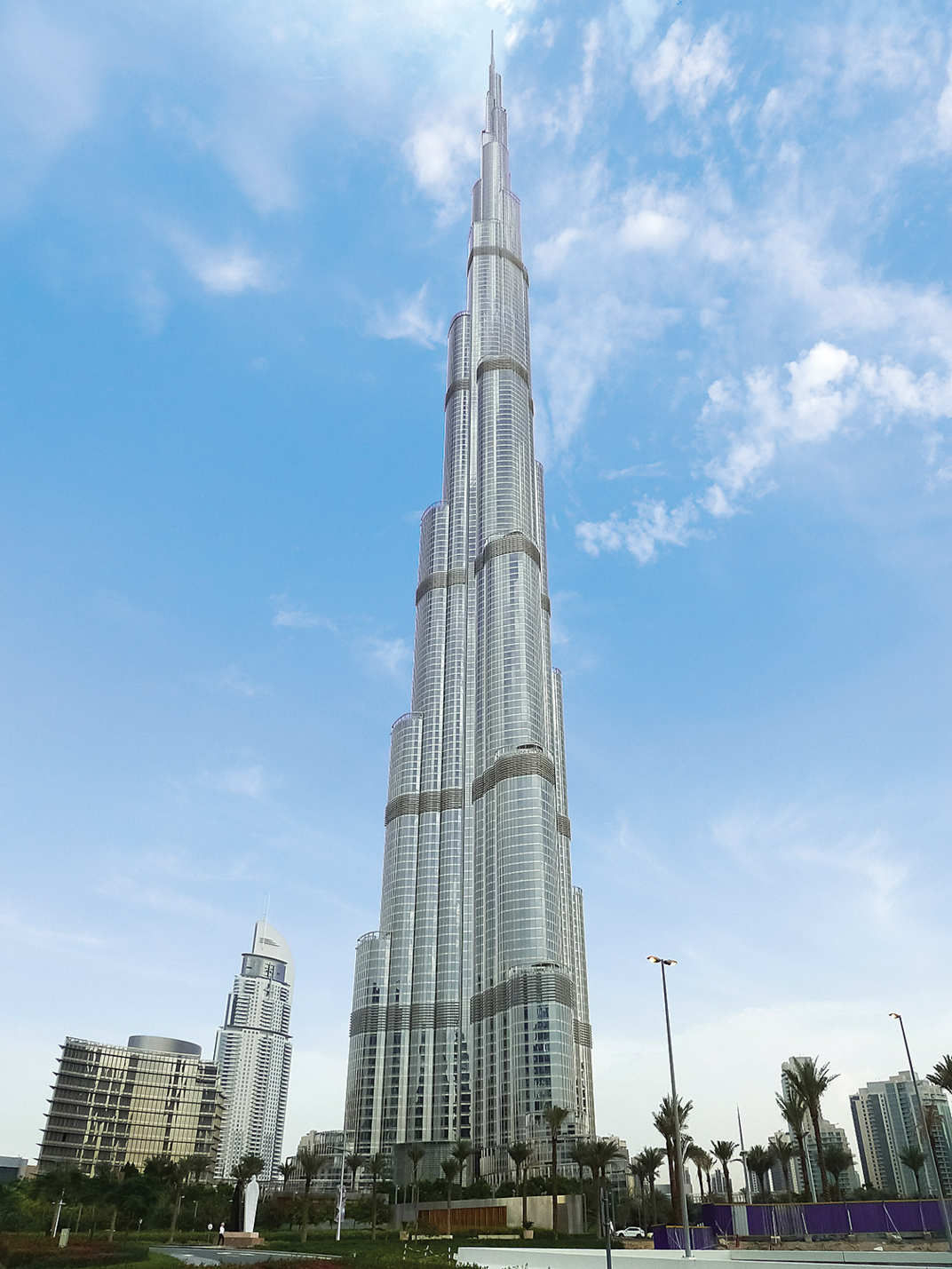 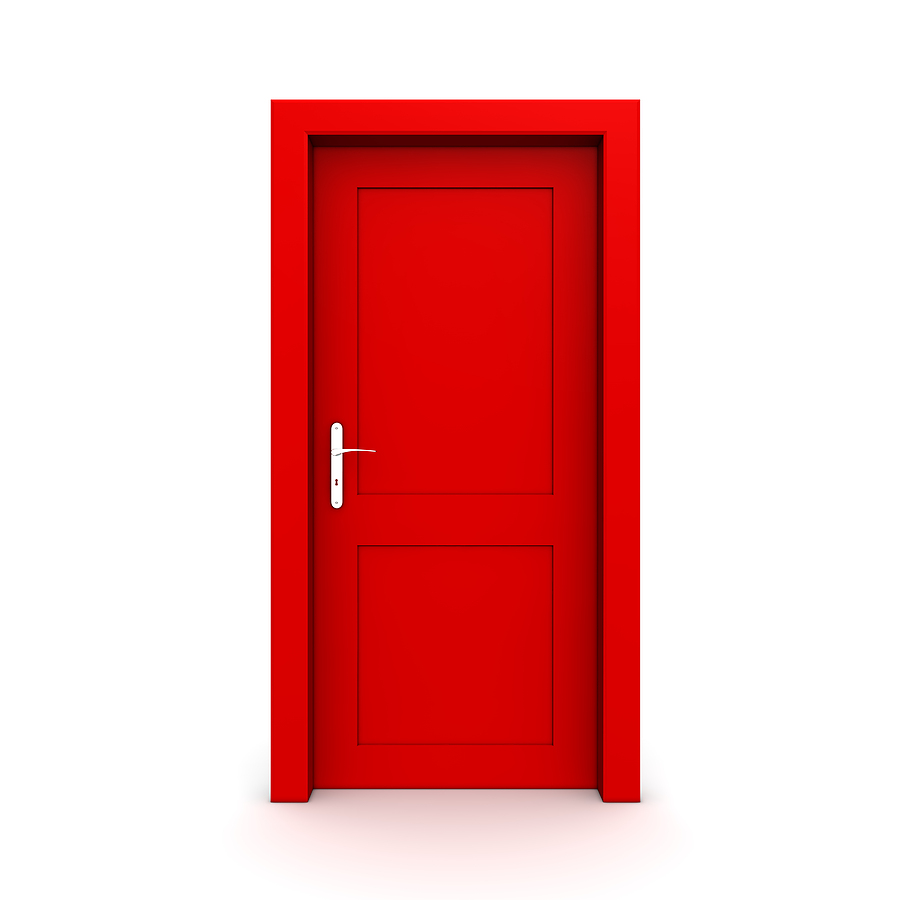 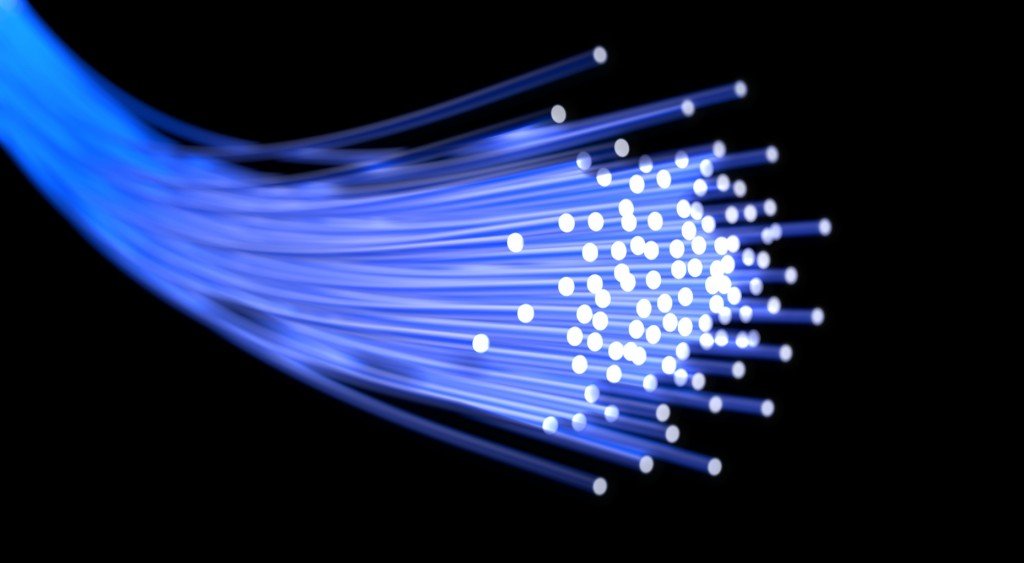 EleTrack (EWSN ‘18)
Raj Joshi | NUS
20
Data Communicator
Door Detector
Level Tracker
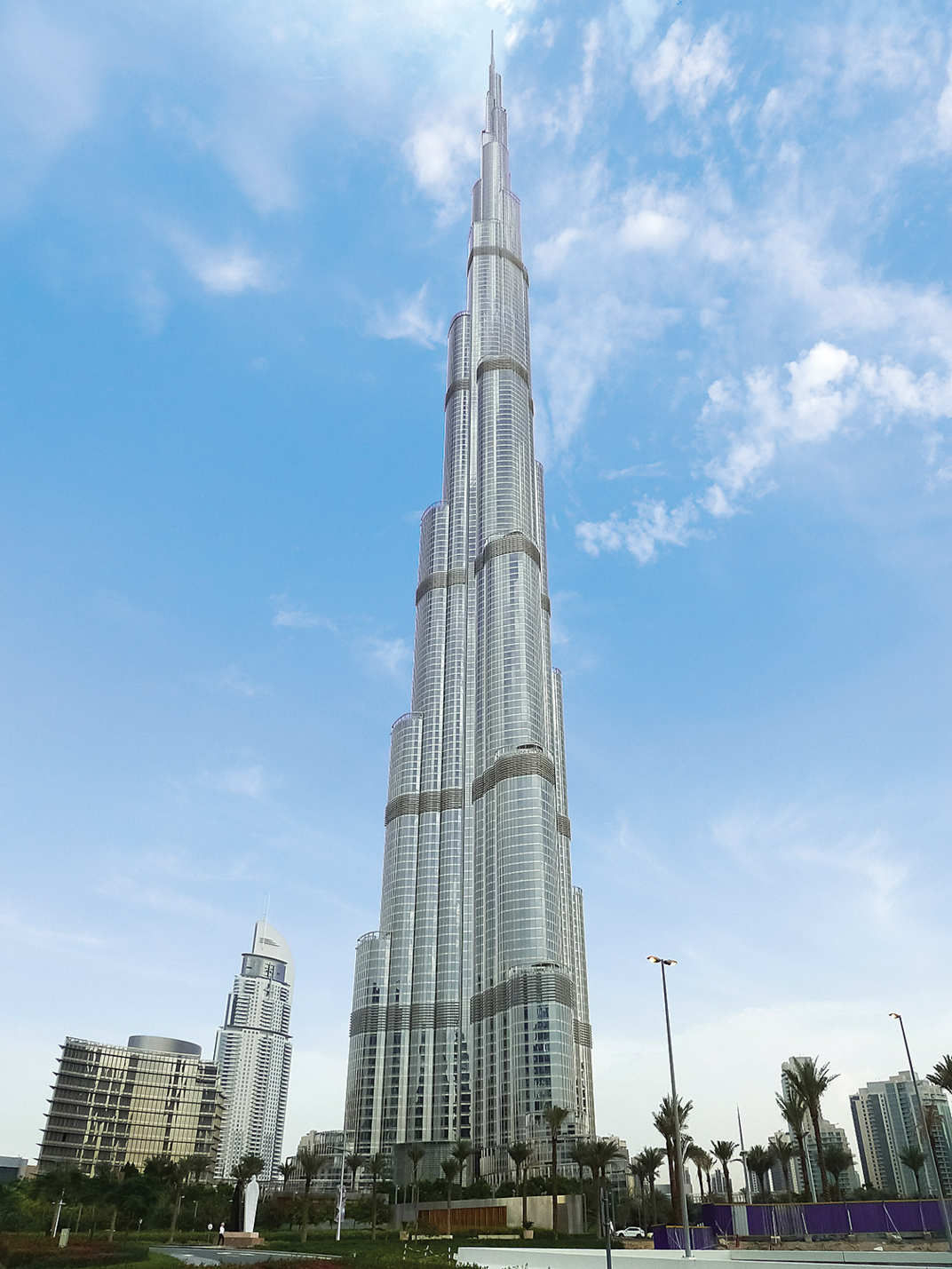 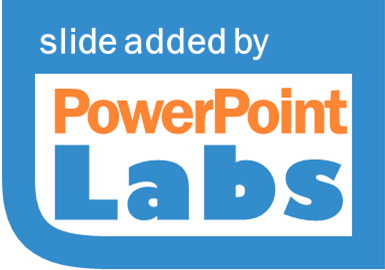 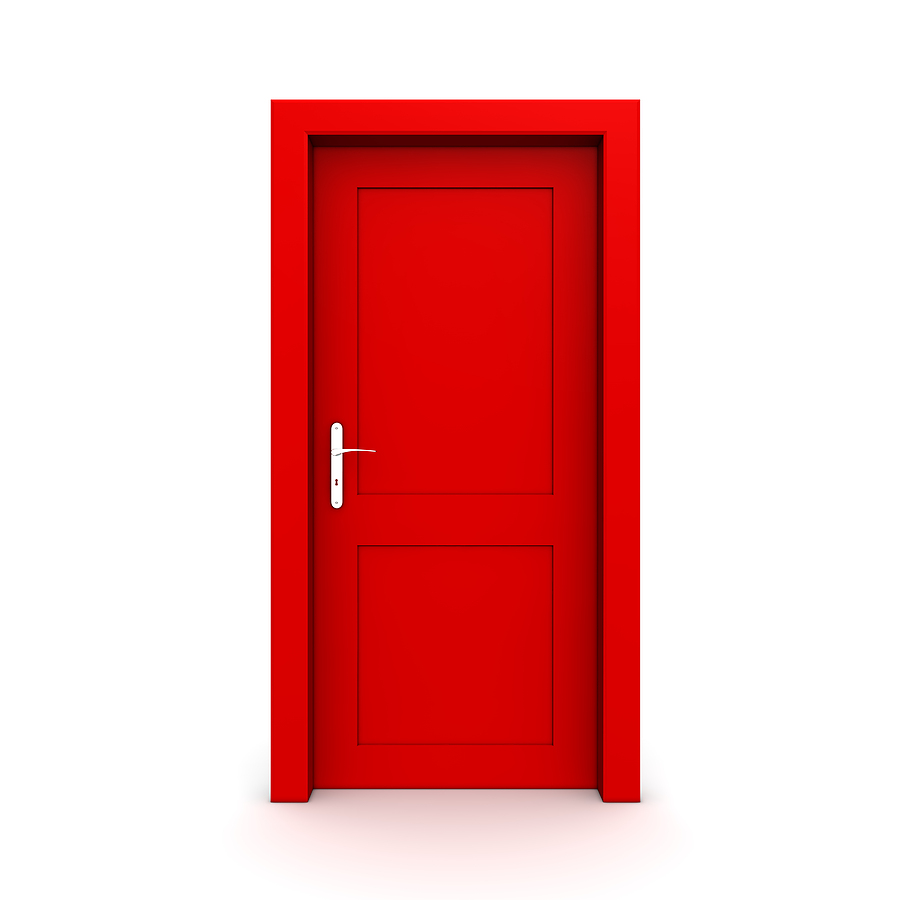 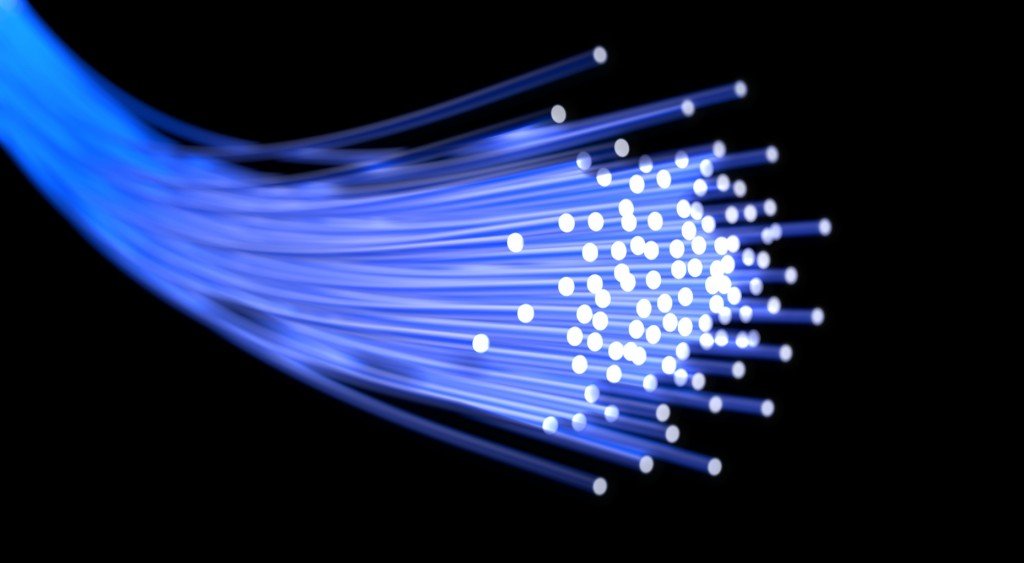 EleTrack (EWSN ‘18)
Raj Joshi | NUS
21
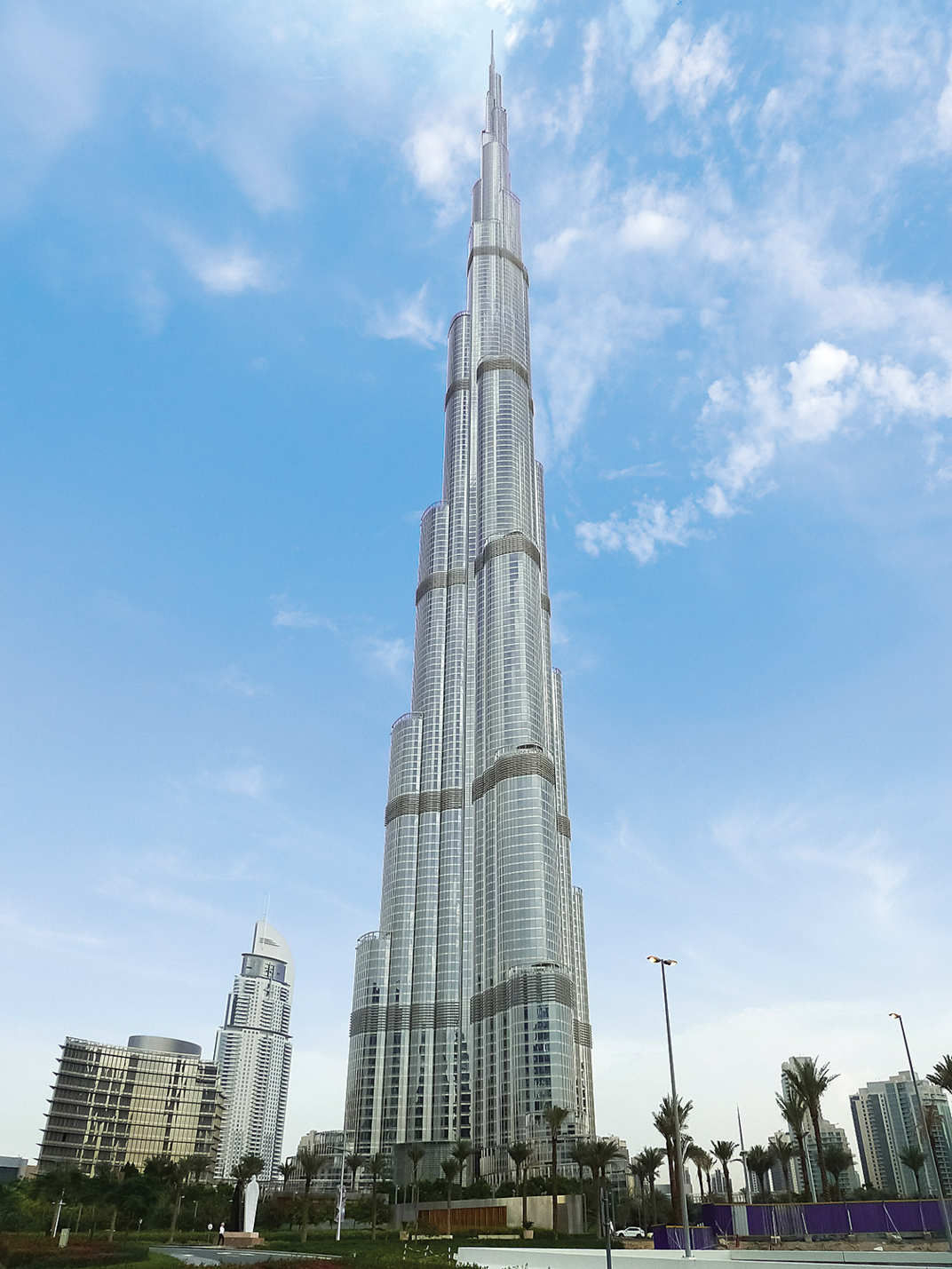 Level Tracker
Straight-forward approach
Use absolute pressure values from the barometer
Doesn’t work in practice!
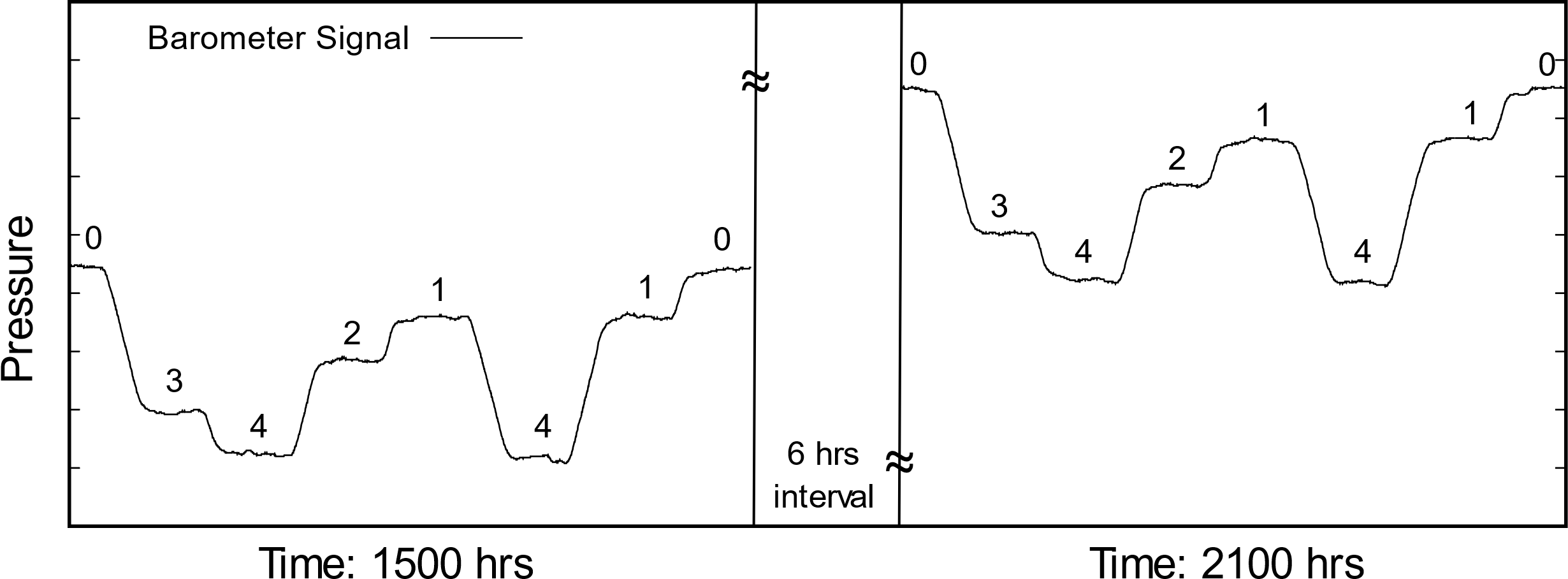 Building Levels
Semi-diurnal atmospheric 
pressure tide
A
A
B
B
However, because this is just a drift,
Pressure difference for a journey remains the same.
Pressure differences for equal and opposite journeys are equal and opposite.
EleTrack (EWSN ‘18)
Raj Joshi | NUS
22
[Speaker Notes: This drift in pressure value is due to the semi-diurnal atmospheric pressure tide. Thus, we cannot use the absolute pressure values.]
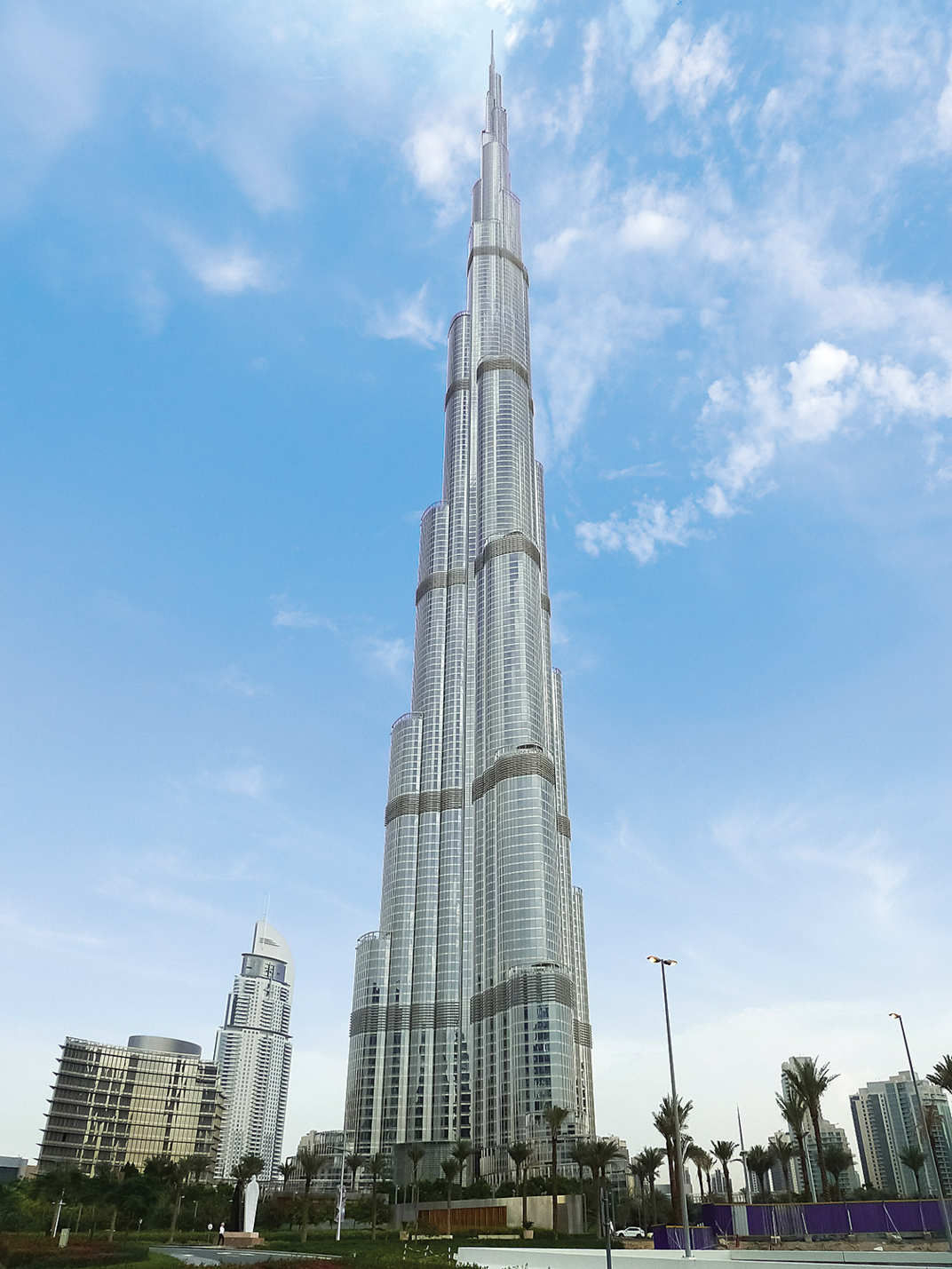 Level Tracker
Key Insight
Tracking Delta = Cumulative sum of journey pressure differences then, tracking delta at a given level would be similar.
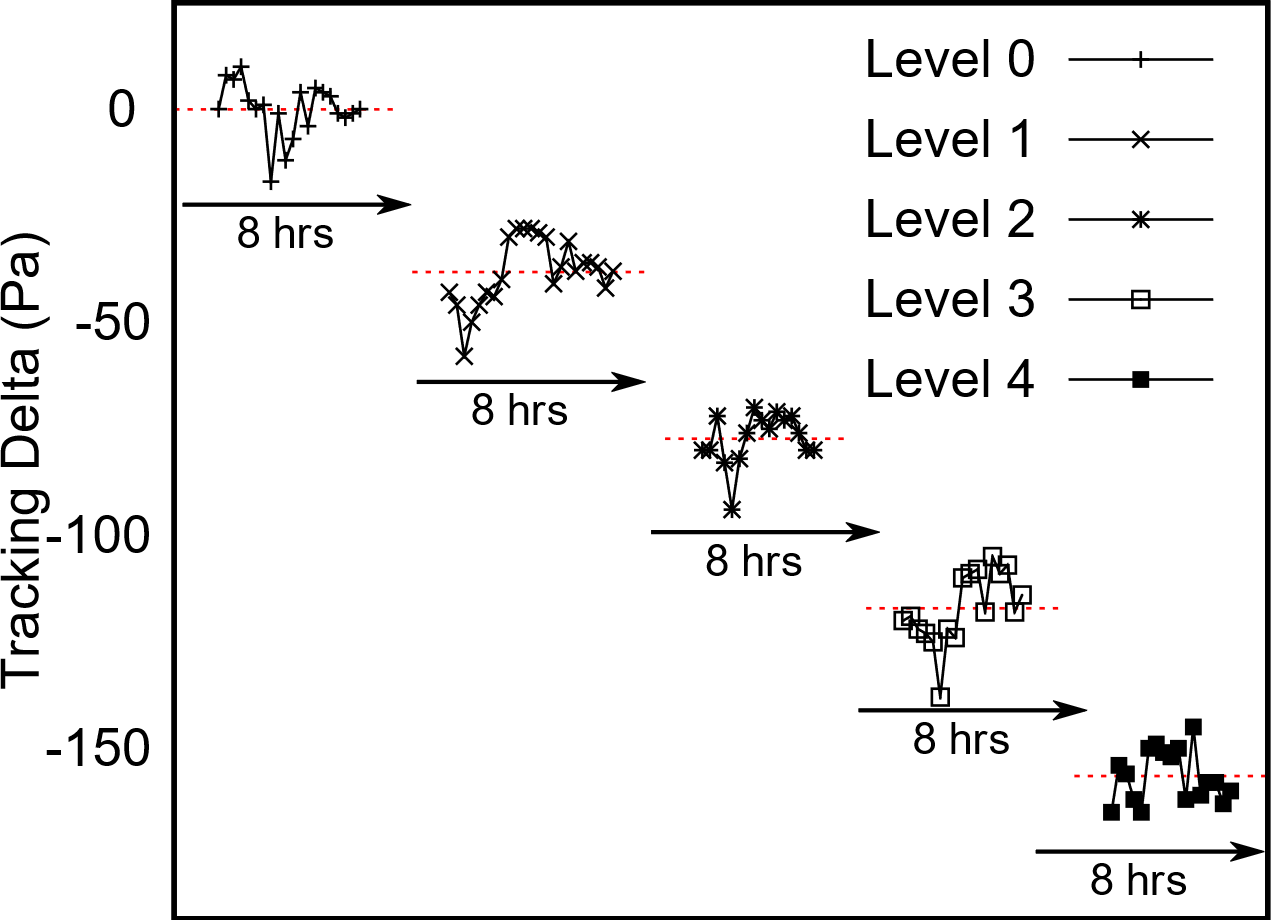 For each level, the tracking delta cluster together
Clusters of tracking delta are well-separated
Due to every building having a finite floor separation
EleTrack (EWSN ‘18)
Raj Joshi | NUS
23
[Speaker Notes: Based on our observations our key insight is that …
For example, in this figure we plot the tracking delta for an elevator each time it arrives at the different levels
We see that …
A further insight here is that the minimum separation between these clusters for any building corresponds to the minimum possible floor separation; which according to international standards is about 7ft or 26Pa.]
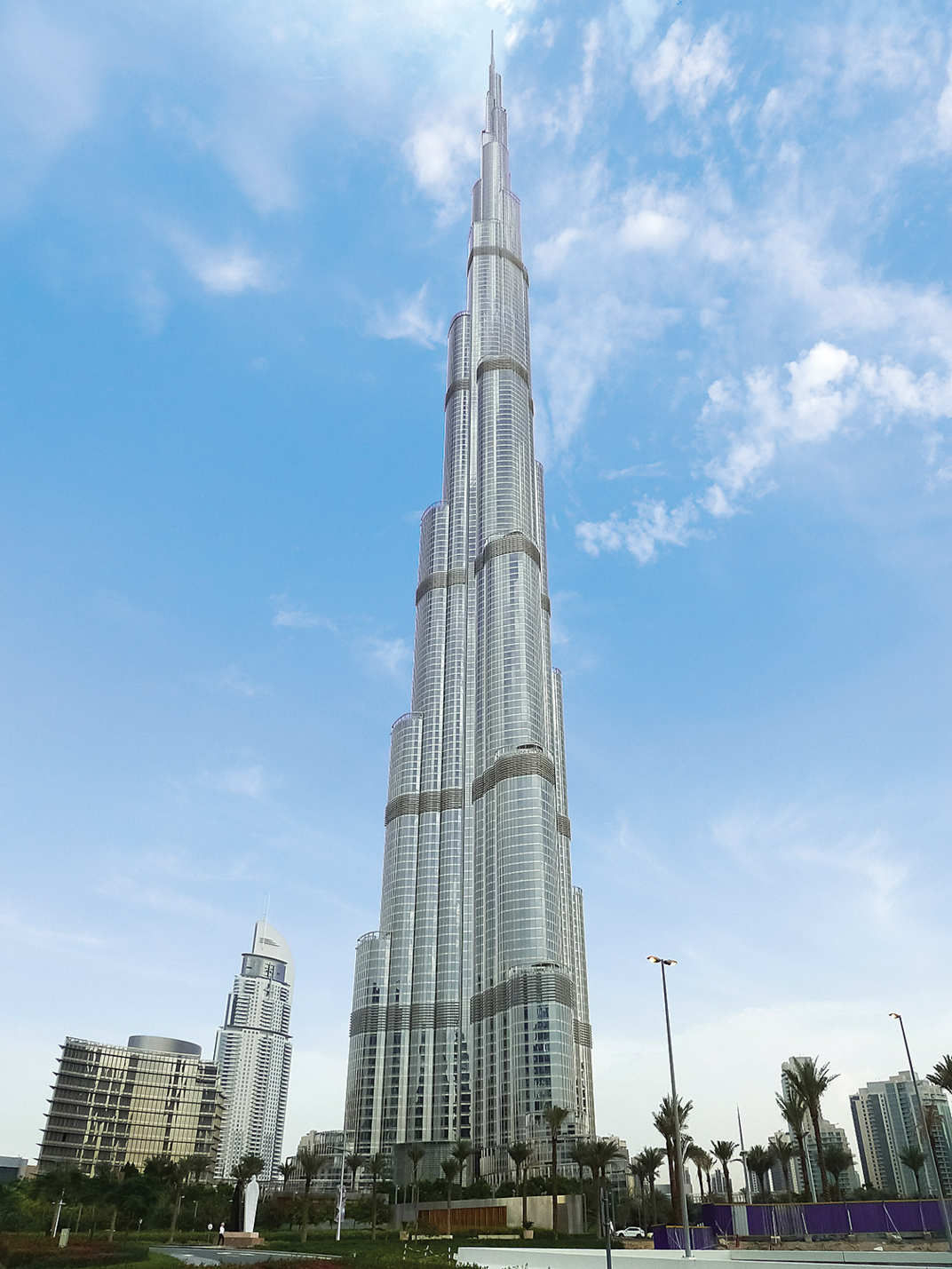 Level Tracker
Online Level Tracking Algorithm
Start: Elevator is at the level of the gateway (Level 0)
Tracking Delta = 0 Pa
Ground Truth
Level 2
Level 1
Tracking Delta Clusters
Level 0
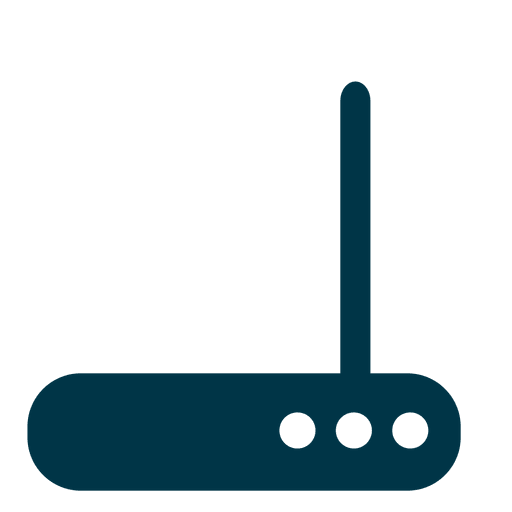 EleTrack (EWSN ‘18)
Raj Joshi | NUS
24
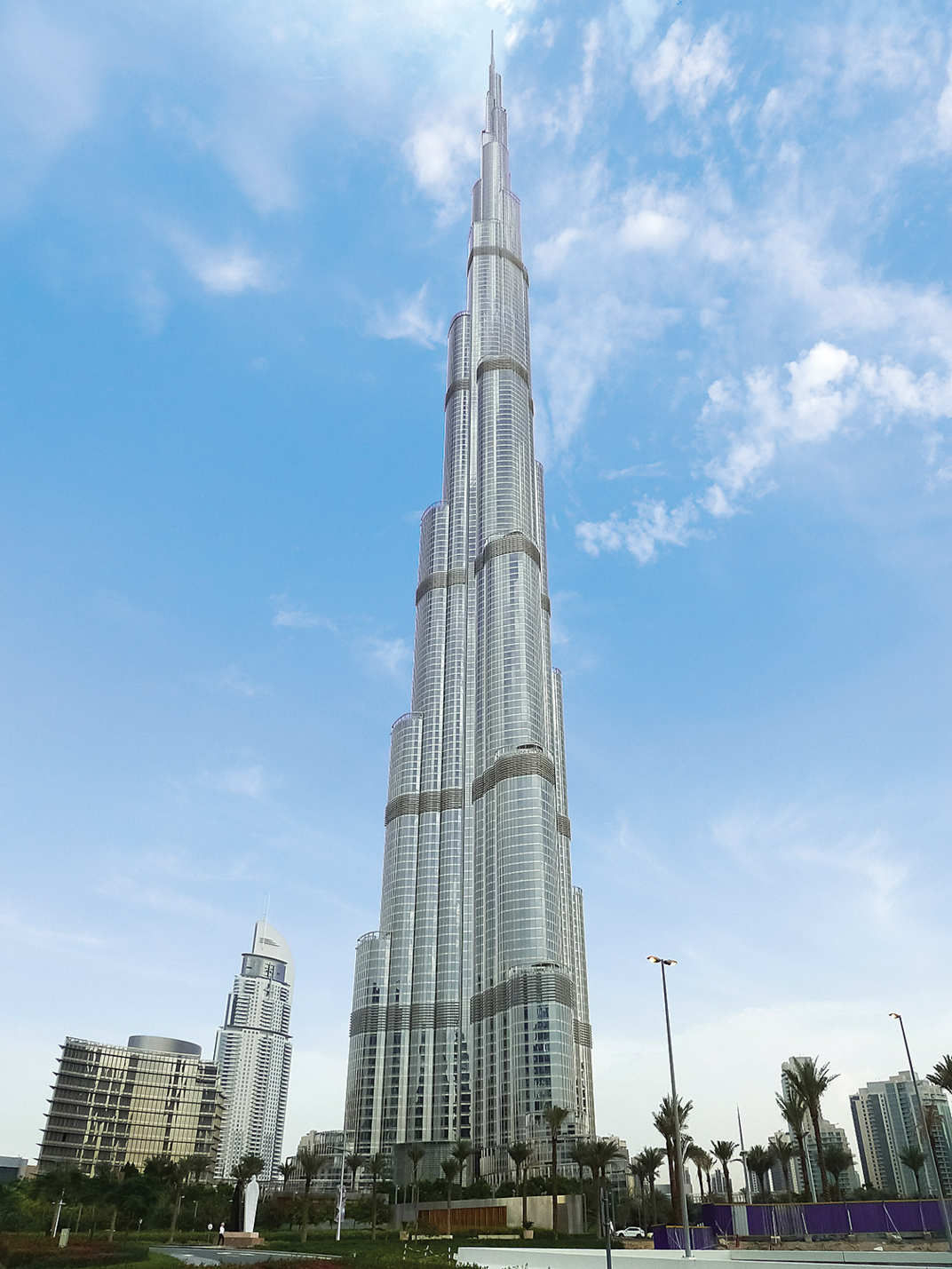 Level Tracker
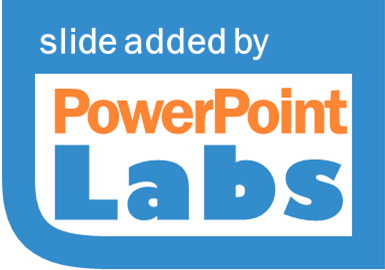 Online Level Tracking Algorithm
Start at the level of the gateway (Level 0)
Tracking Delta = 0 Pa
Ground Truth
Level 2
Level 1
Tracking Delta Clusters
Level 0
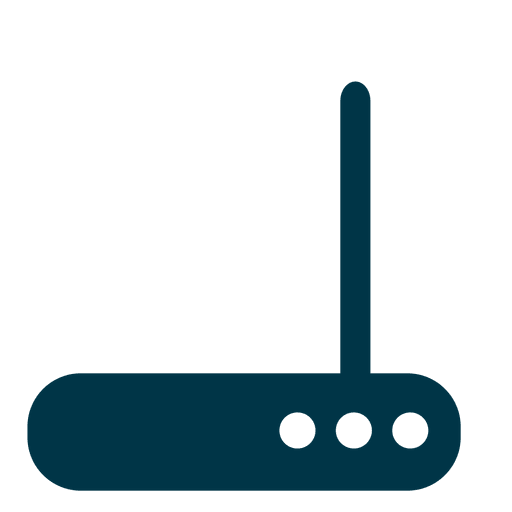 EleTrack (EWSN ‘18)
Raj Joshi | NUS
25
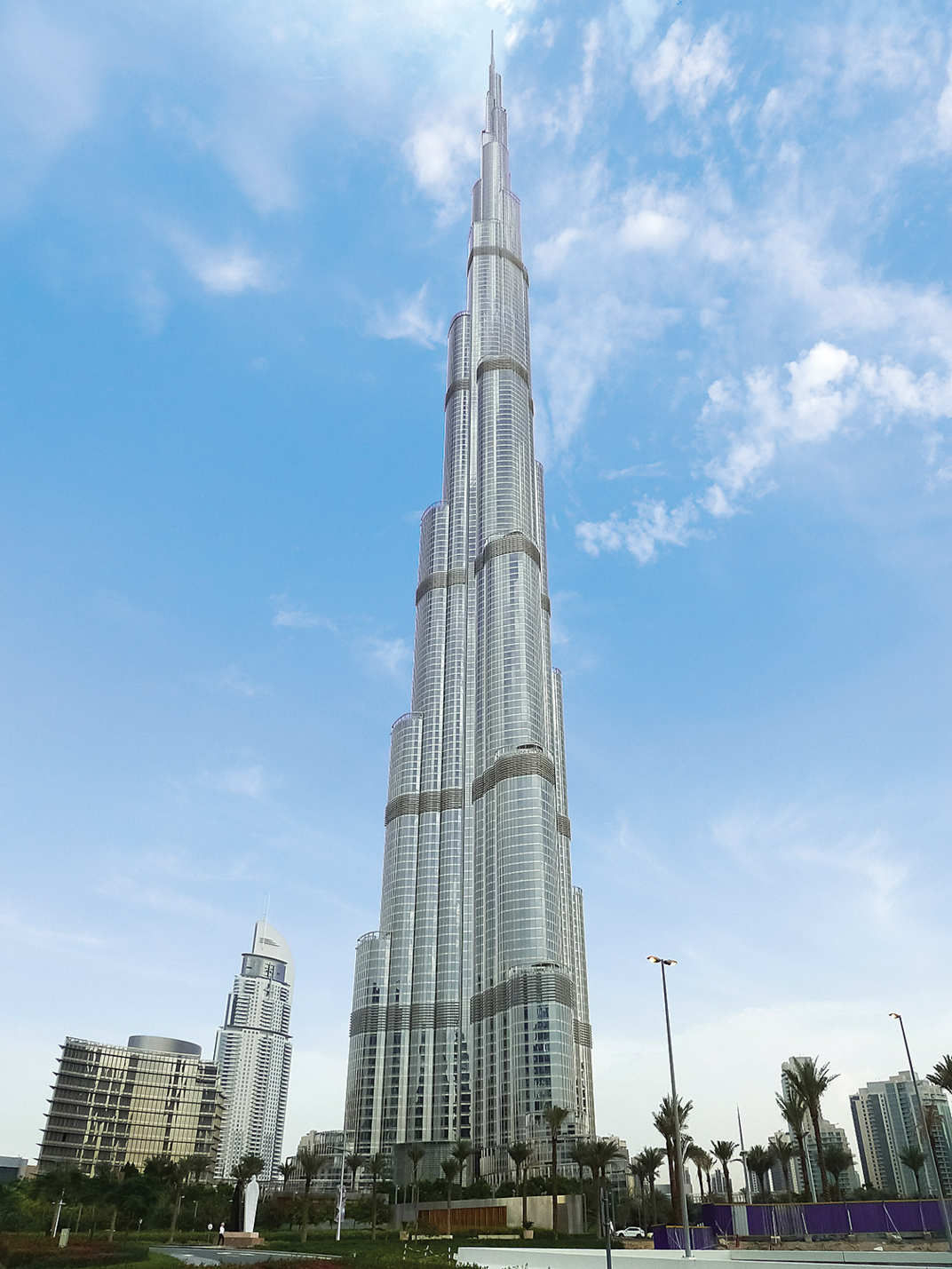 Level Tracker
Online Level Tracking Algorithm
Recent Journey Delta = -70 Pa  |  Tracking Delta = -70 Pa
Ground Truth
Level 2
Level 1
Tracking Delta Clusters
Level 0
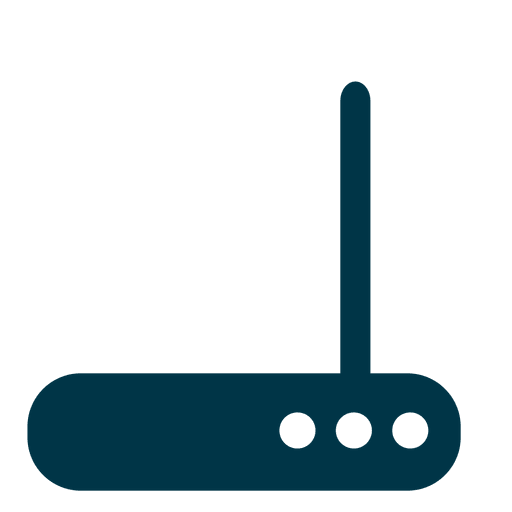 EleTrack (EWSN ‘18)
Raj Joshi | NUS
26
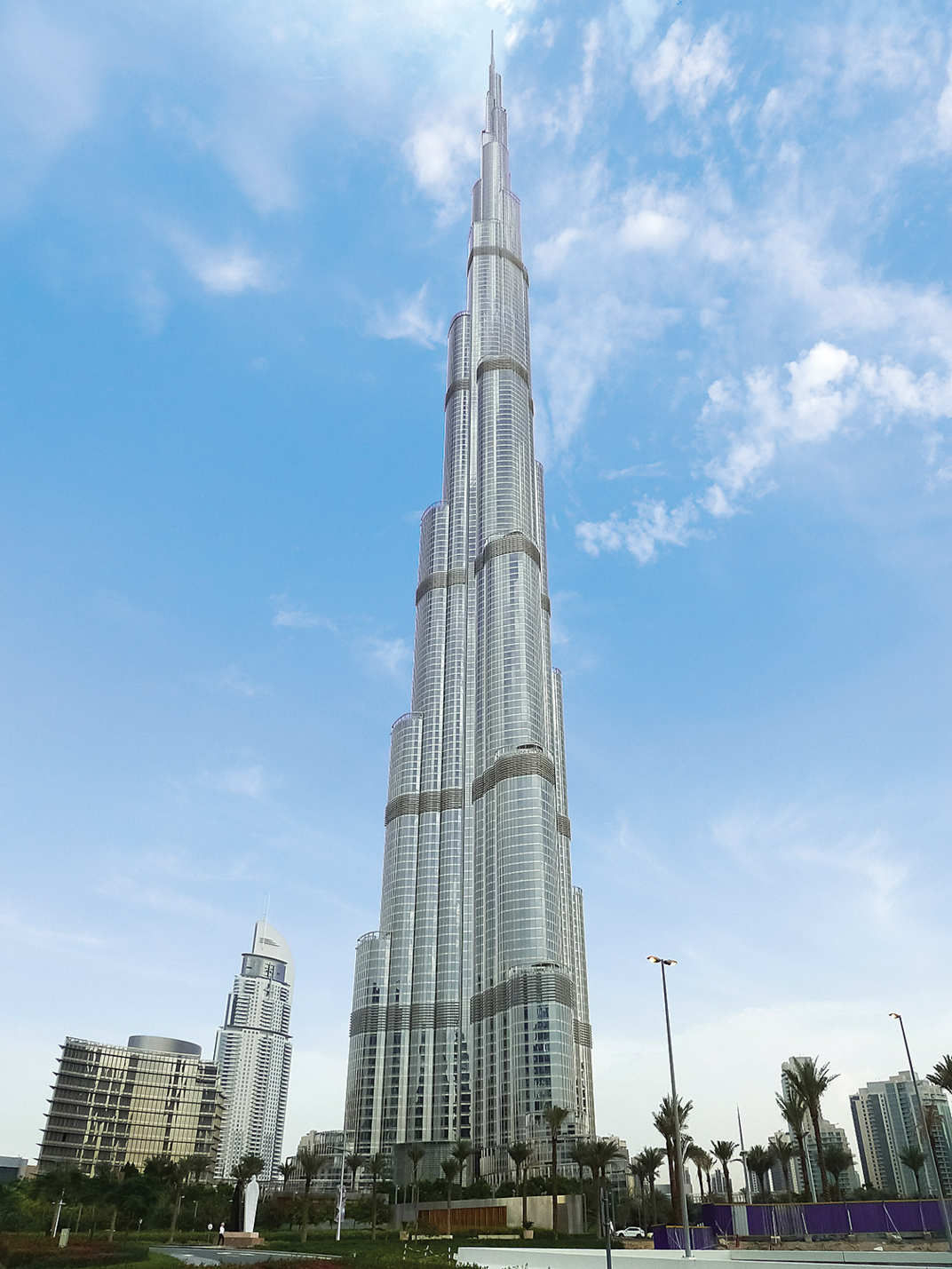 Level Tracker
Online Level Tracking Algorithm
Recent Journey Delta = -70 Pa  |  Tracking Delta = -70 Pa
Ground Truth
Level 2
Level 1
Tracking Delta Clusters
Level 0
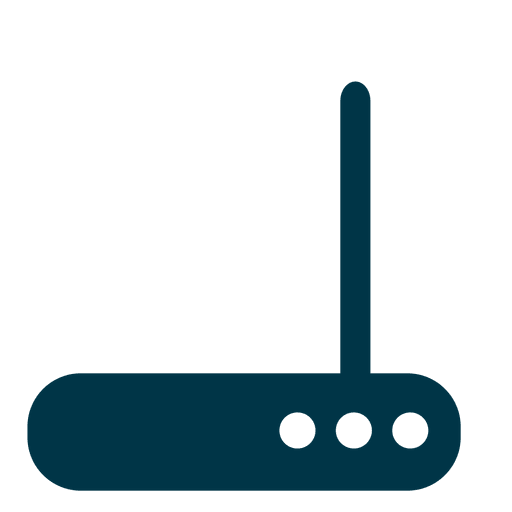 EleTrack (EWSN ‘18)
Raj Joshi | NUS
27
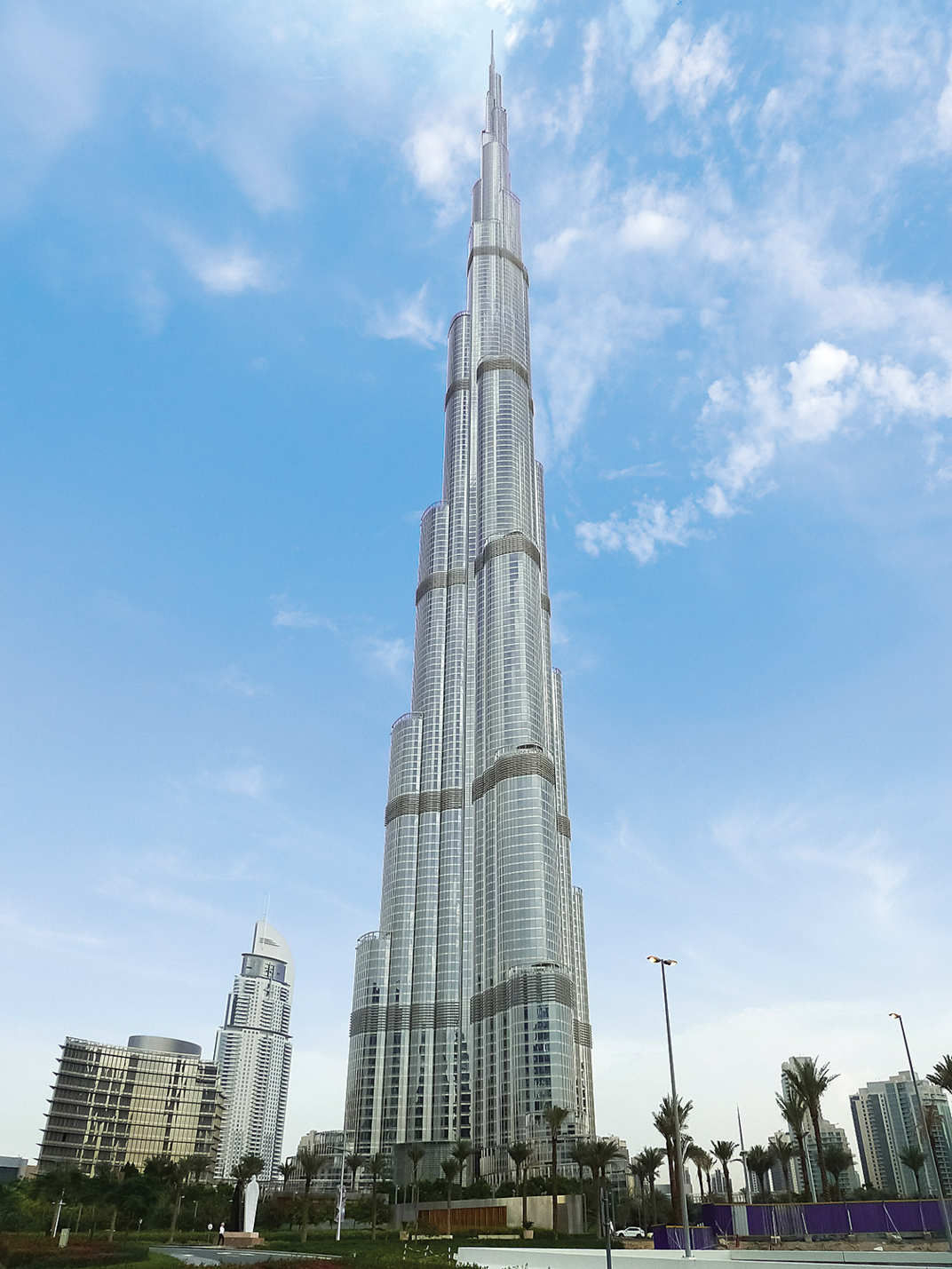 Level Tracker
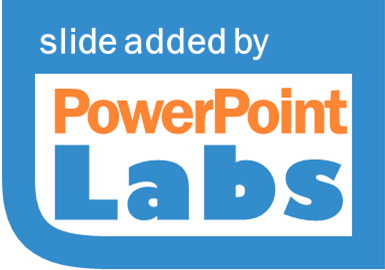 Online Level Tracking Algorithm
Recent Journey Delta = -70 Pa  |  Tracking Delta = -70 Pa
Ground Truth
Level 2
Level 1
Tracking Delta Clusters
Level 0
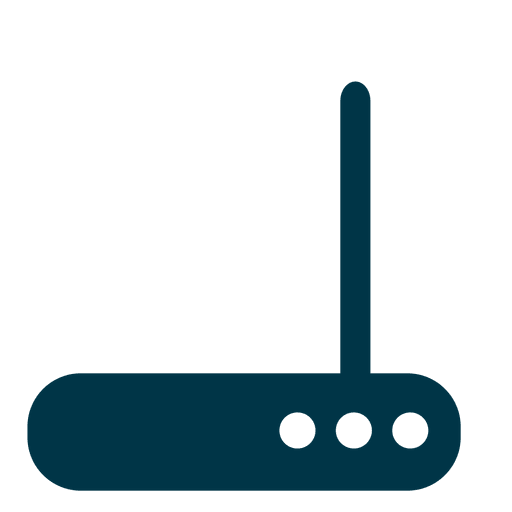 EleTrack (EWSN ‘18)
Raj Joshi | NUS
28
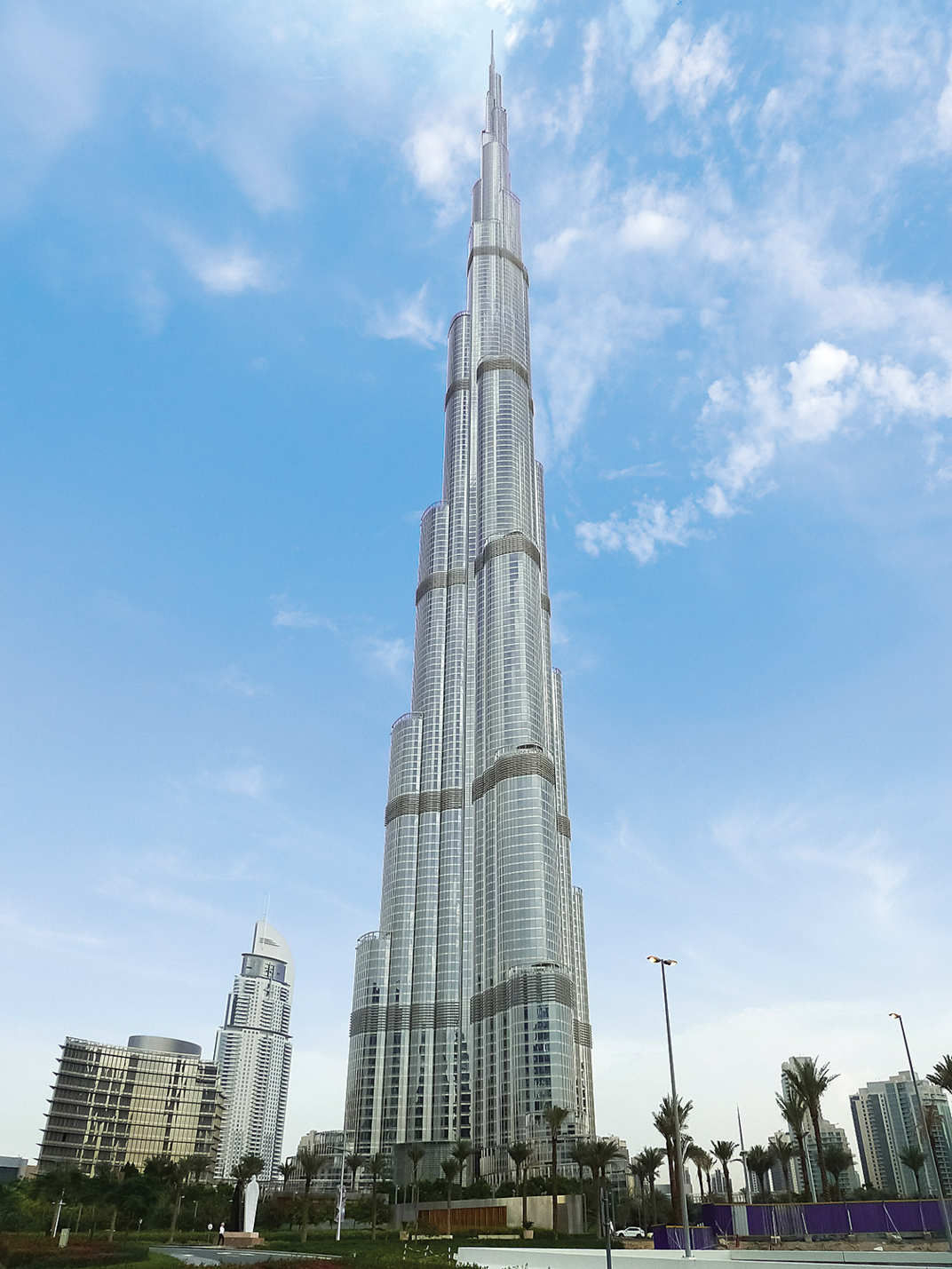 Level Tracker
Online Level Tracking Algorithm
Recent Journey Delta = +36 Pa  |  Tracking Delta = -34 Pa
Ground Truth
Level 2
Level 1
Tracking Delta Clusters
Level 0
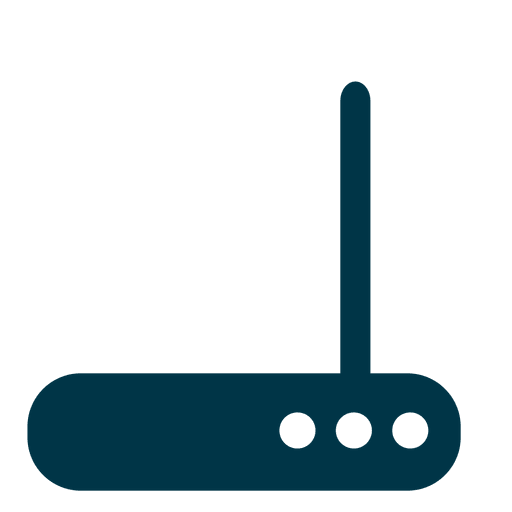 EleTrack (EWSN ‘18)
Raj Joshi | NUS
29
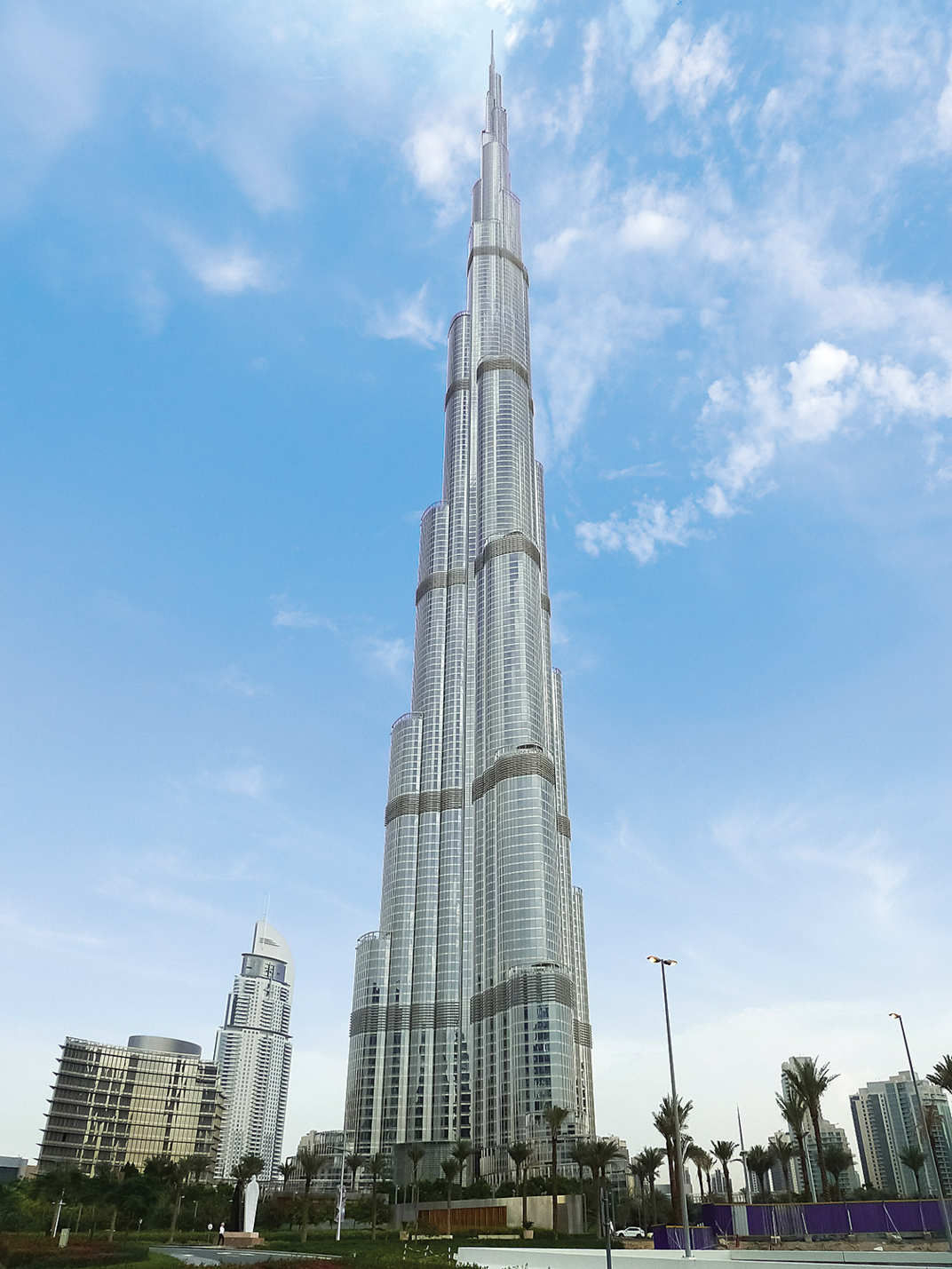 Level Tracker
Online Level Tracking Algorithm
Recent Journey Delta = +36 Pa  |  Tracking Delta = -34 Pa
Ground Truth
Level 2
Level 1
Tracking Delta Clusters
Level 0
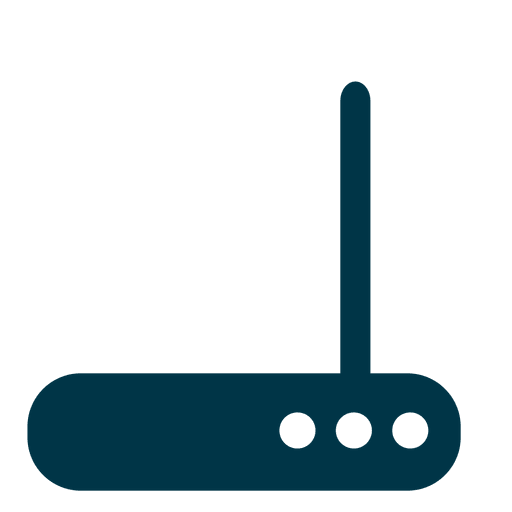 EleTrack (EWSN ‘18)
Raj Joshi | NUS
30
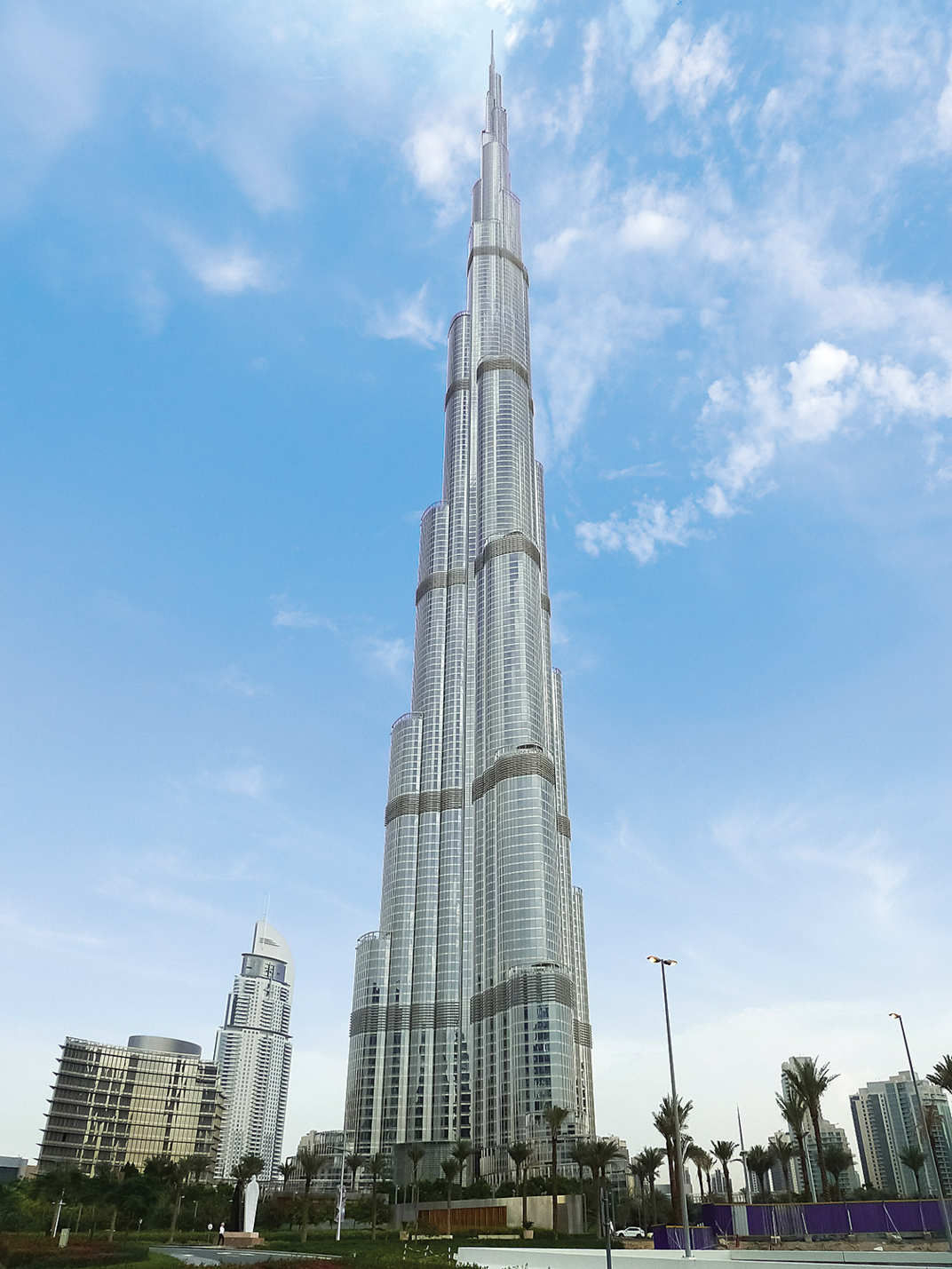 Level Tracker
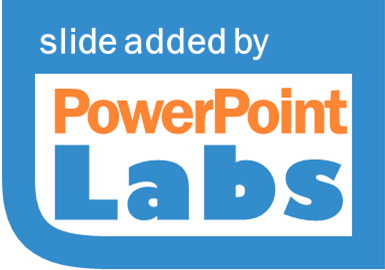 Online Level Tracking Algorithm
Recent Journey Delta = +36 Pa  |  Tracking Delta = -34 Pa
Ground Truth
Level 2
Level 1
Tracking Delta Clusters
Level 0
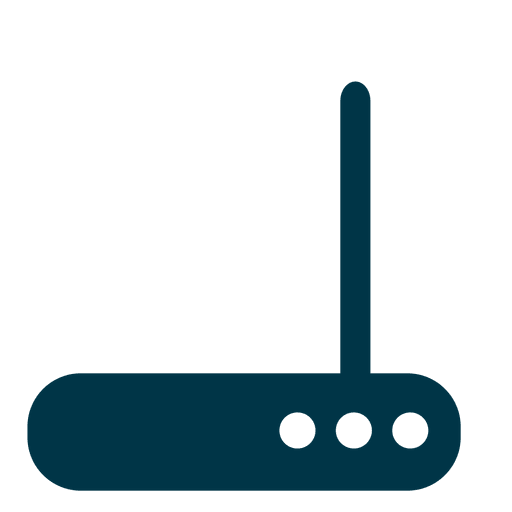 EleTrack (EWSN ‘18)
Raj Joshi | NUS
31
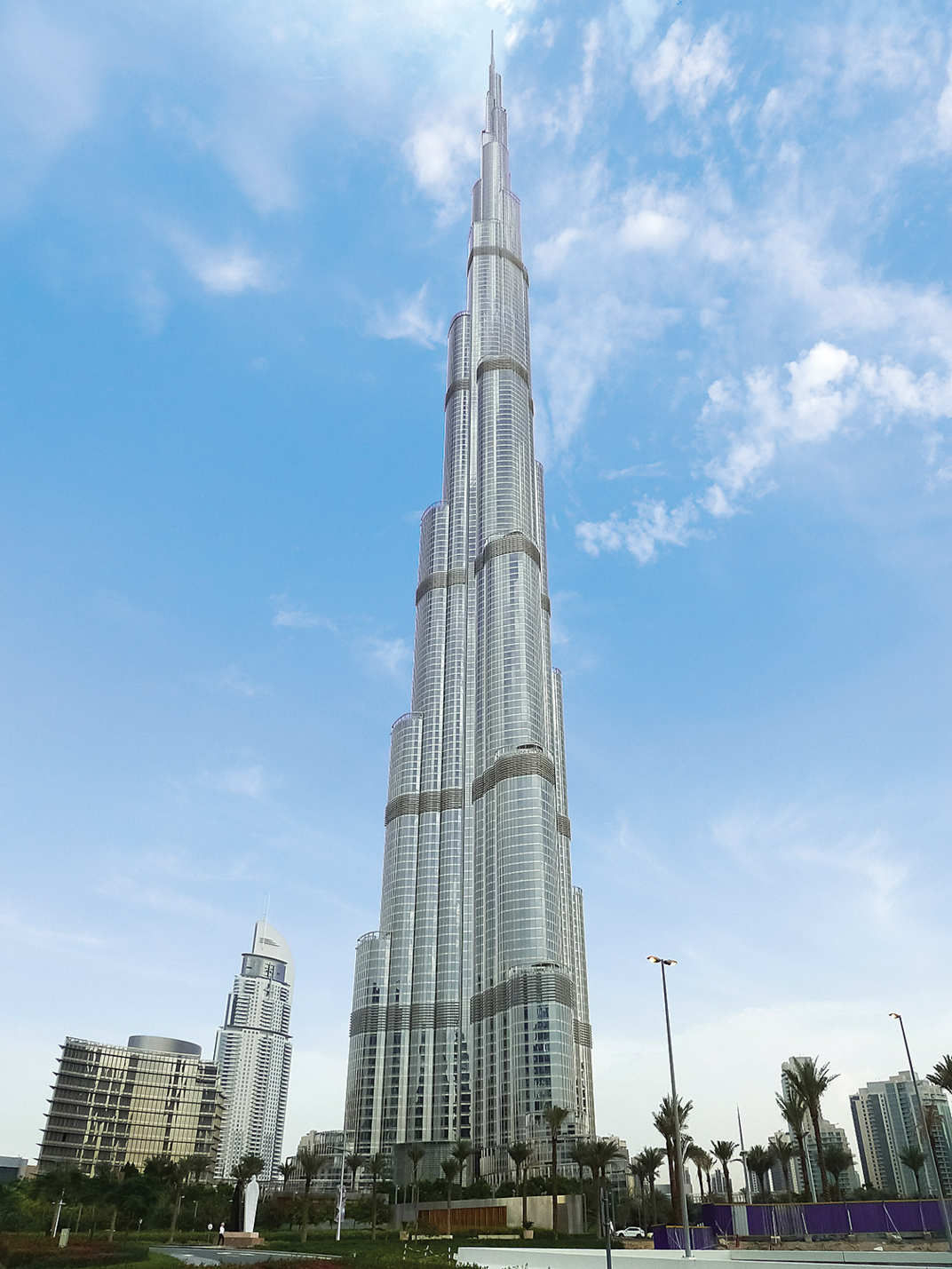 Level Tracker
Online Level Tracking Algorithm
Recent Journey Delta = -35 Pa  |  Tracking Delta = -69 Pa
Ground Truth
Level 2
Level 1
Tracking Delta Clusters
Level 0
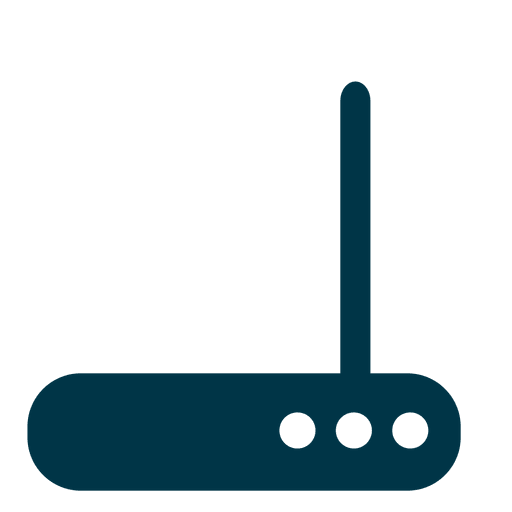 EleTrack (EWSN ‘18)
Raj Joshi | NUS
32
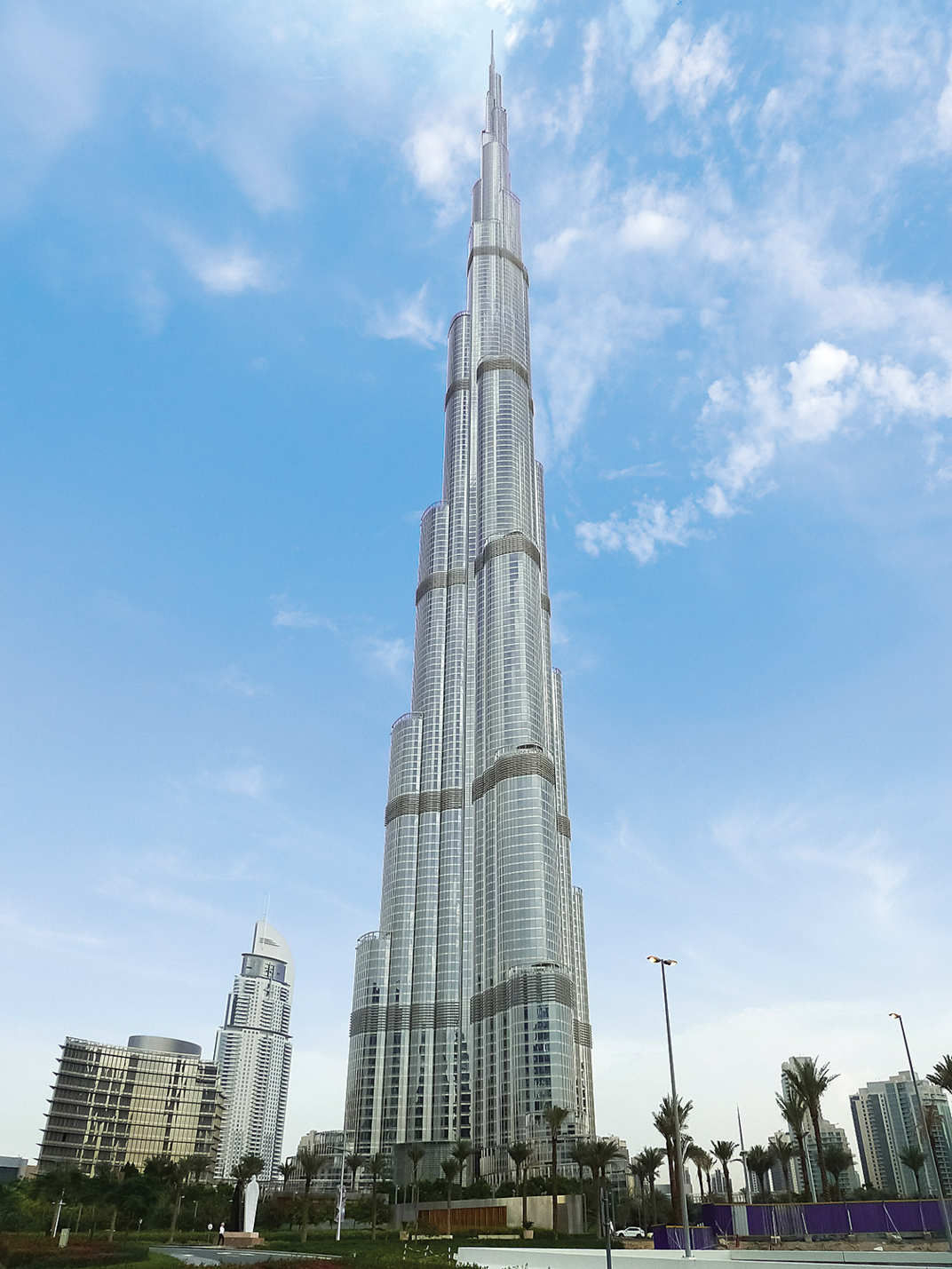 Level Tracker
Online Level Tracking Algorithm
Recent Journey Delta = -35 Pa  |  Tracking Delta = -69 Pa
Ground Truth
Level 2
Level 1
Tracking Delta Clusters
Level 0
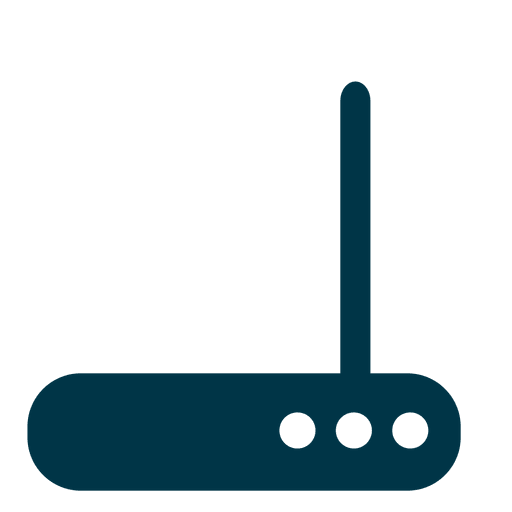 EleTrack (EWSN ‘18)
Raj Joshi | NUS
33
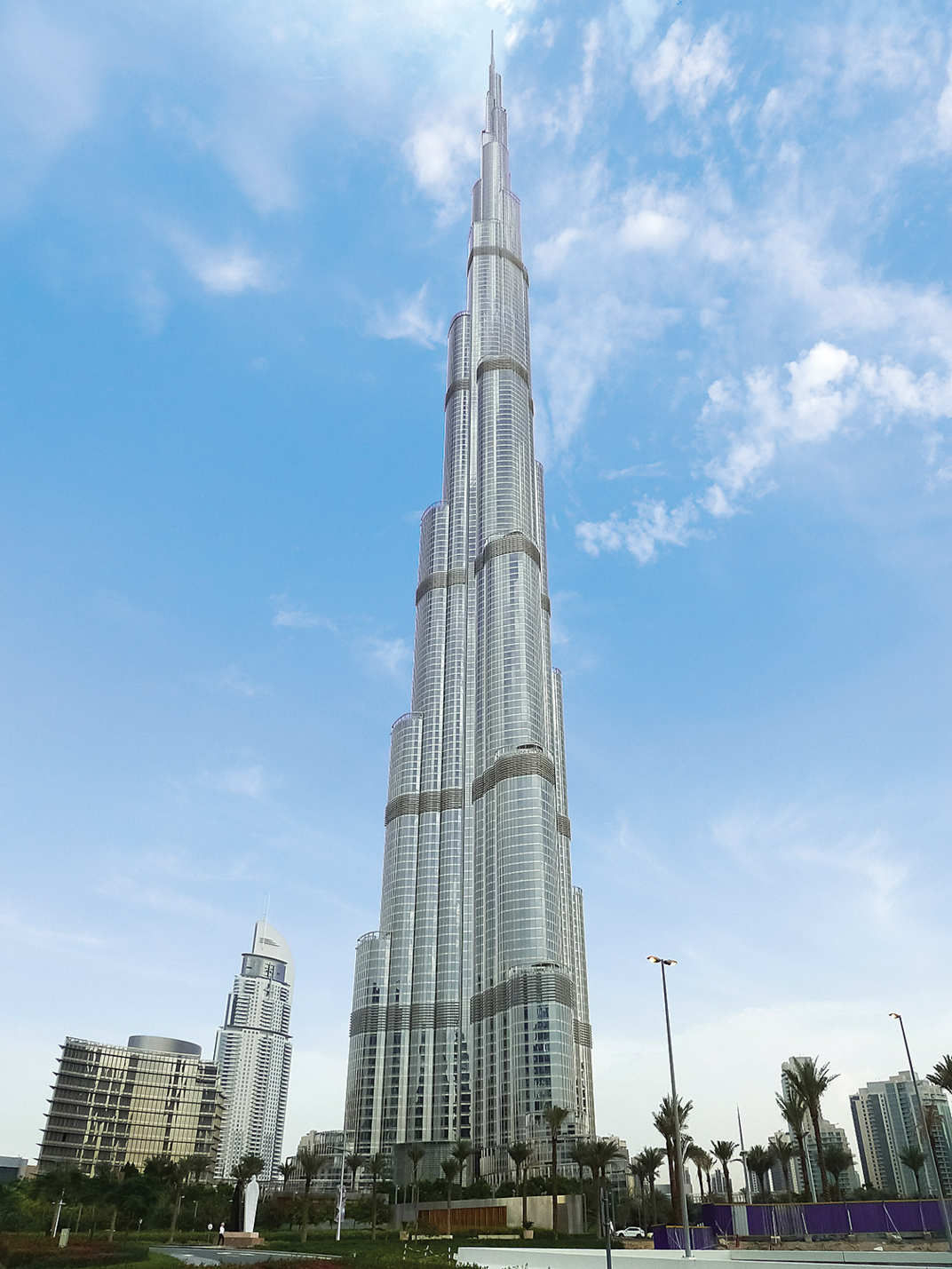 Level Tracker
Online Level Tracking Algorithm
Works for any building in general
Including buildings with unequal floor heights

Very slow to learn the levels
Elevator needs to visit every level at least once 

When a building has floors with equal height
We can do better!
EleTrack (EWSN ‘18)
Raj Joshi | NUS
34
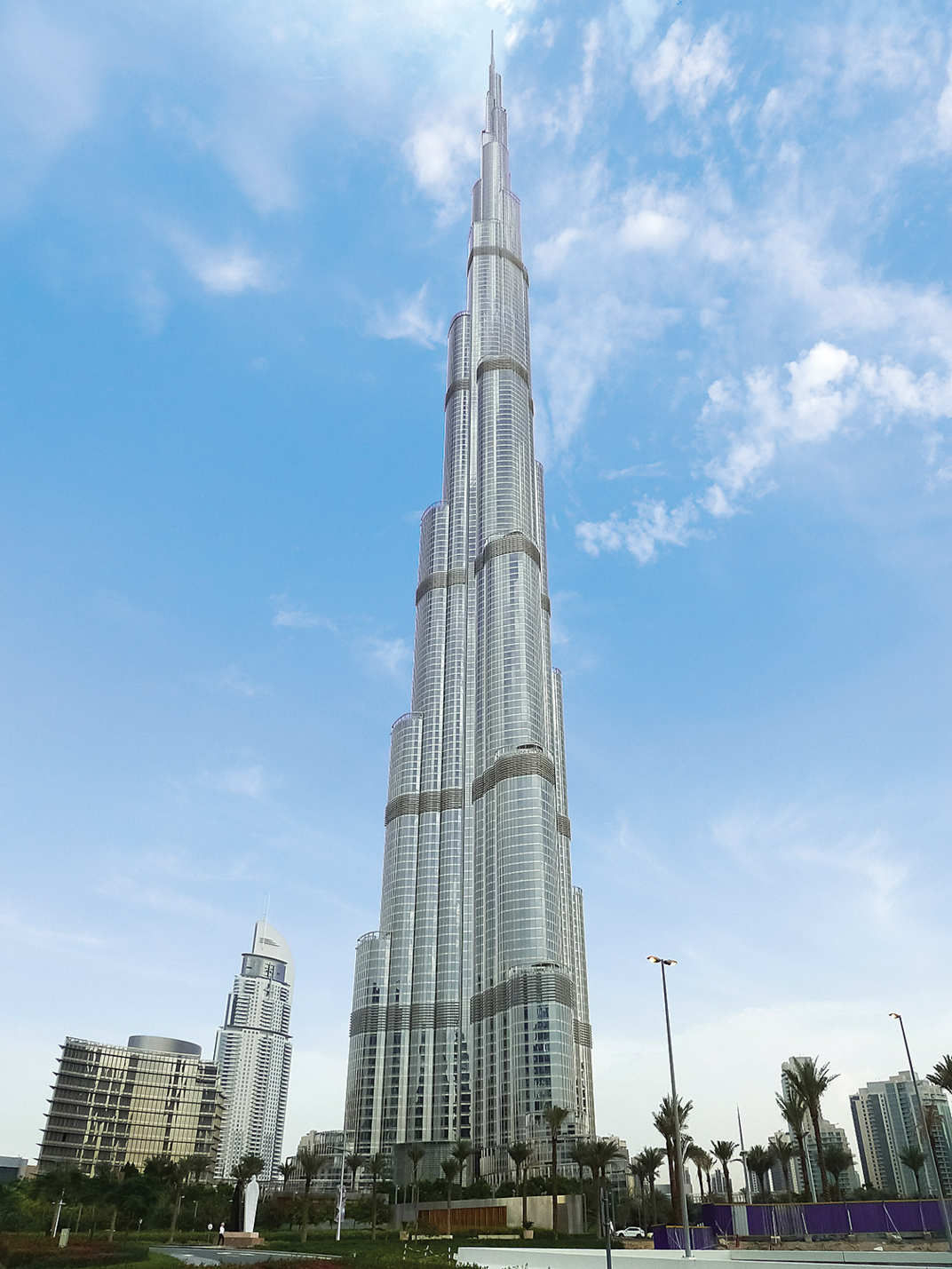 Level Tracker
Fast Level Tracking Algorithm
EleTrack (EWSN ‘18)
Raj Joshi | NUS
35
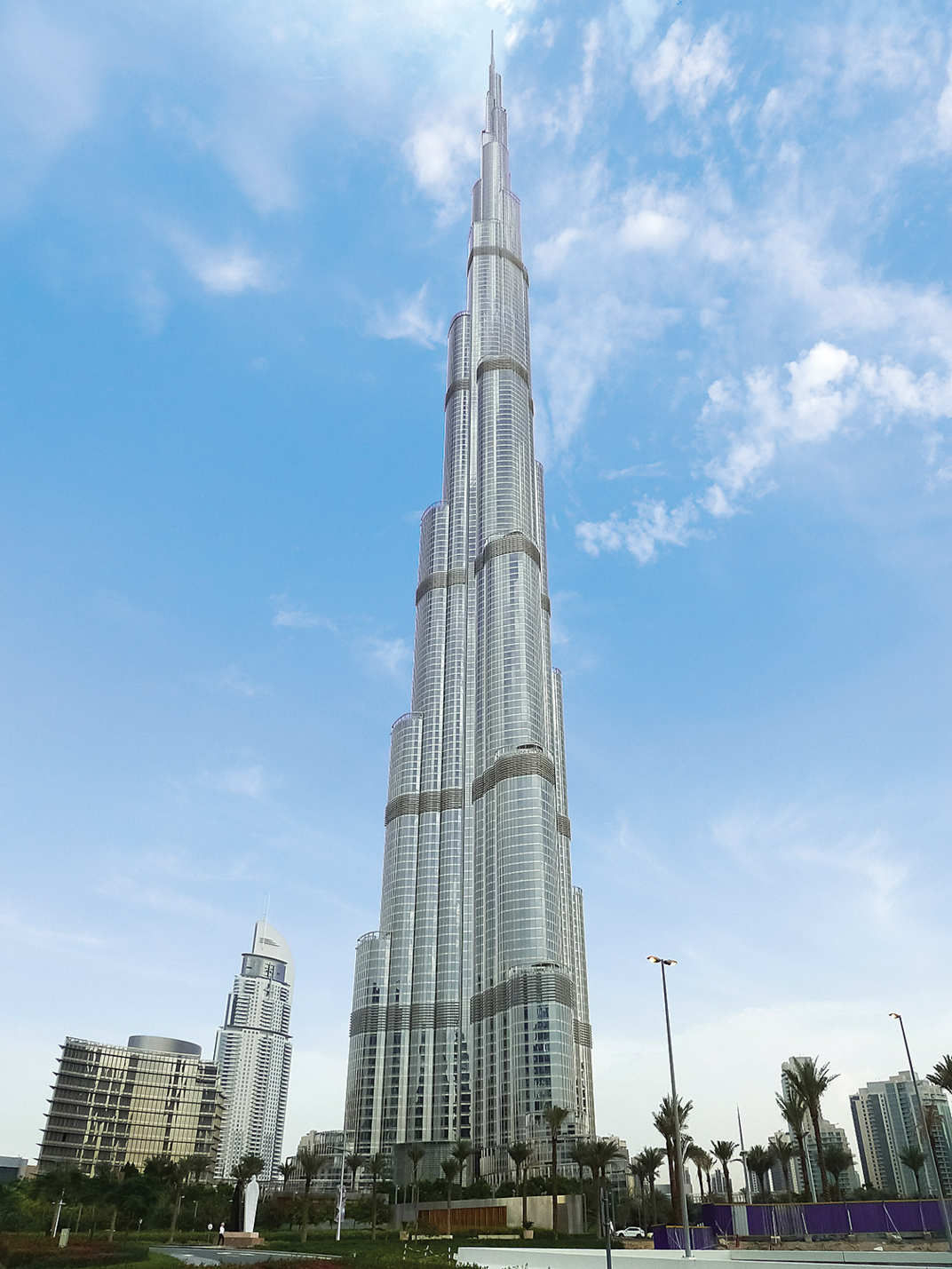 Level Tracker
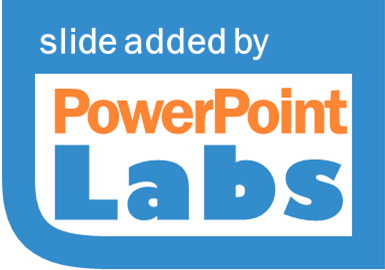 Fast Level Tracking Algorithm
EleTrack (EWSN ‘18)
Raj Joshi | NUS
36
Data Communicator
Door Detector
Level Tracker
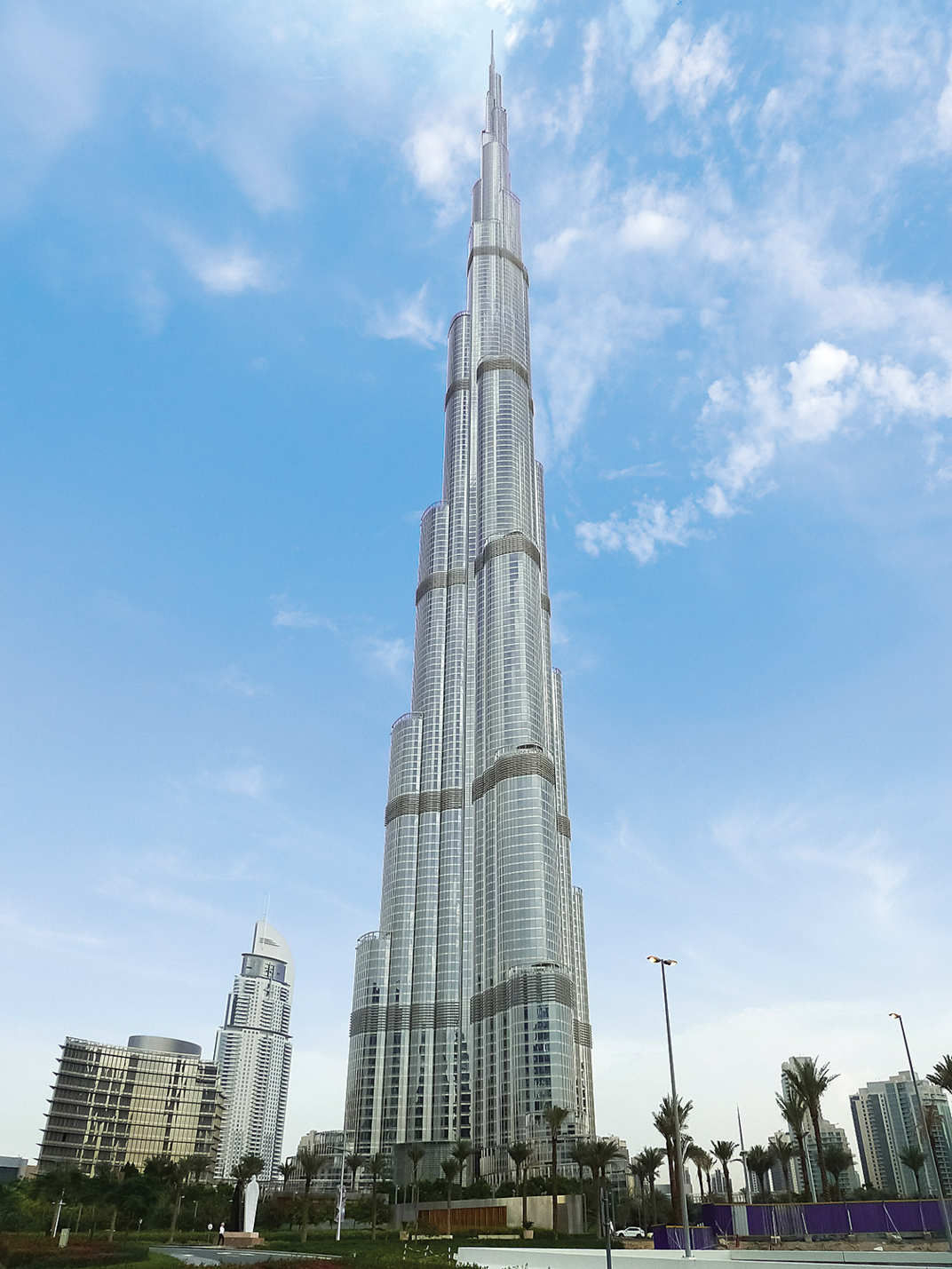 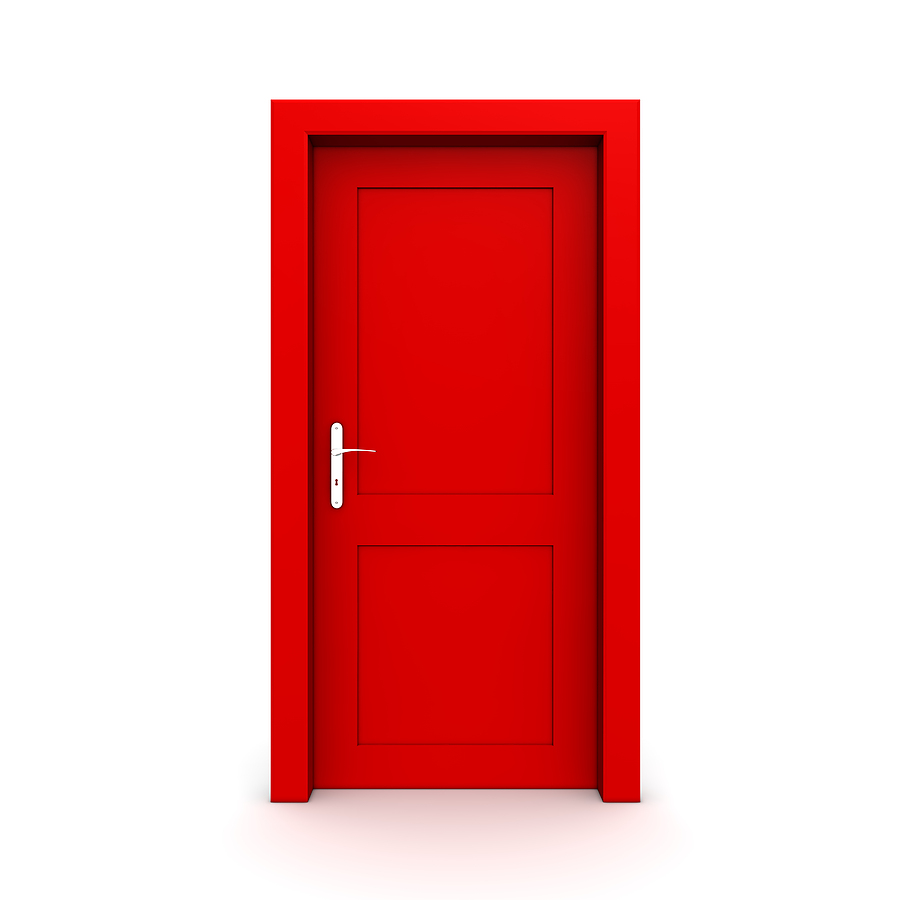 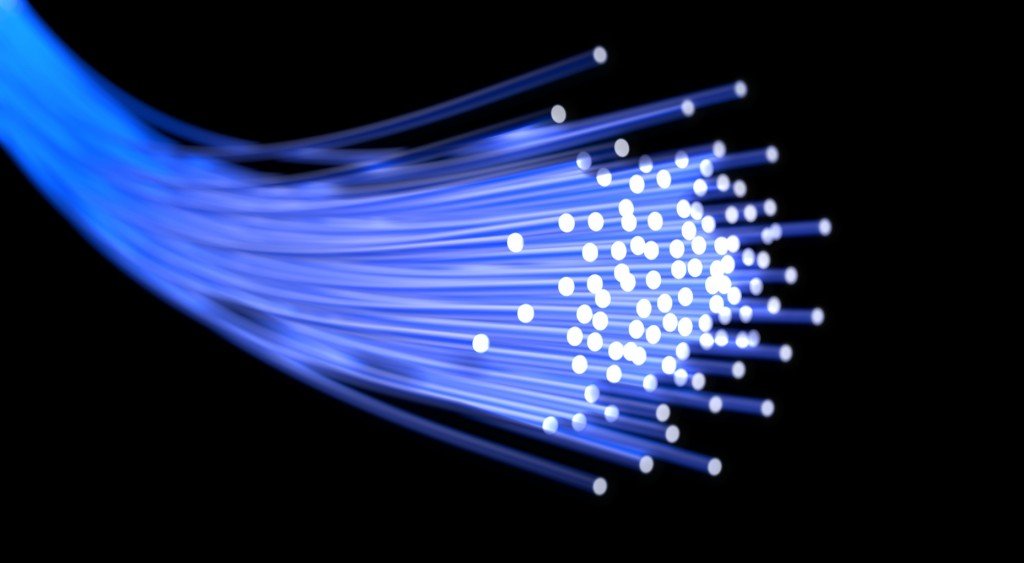 EleTrack (EWSN ‘18)
Raj Joshi | NUS
37
Data Communicator
Door Detector
Level Tracker
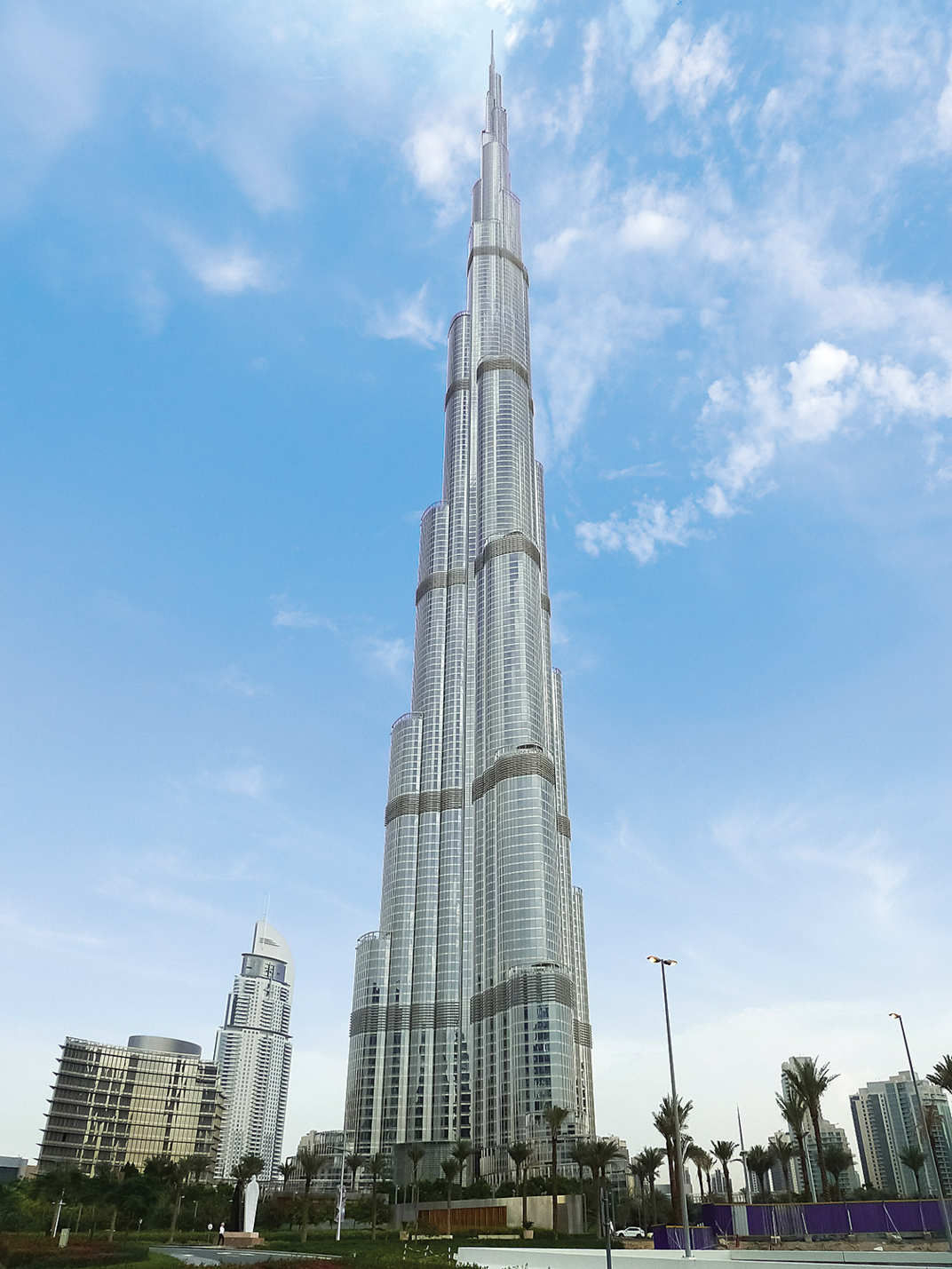 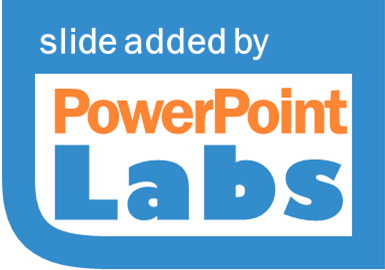 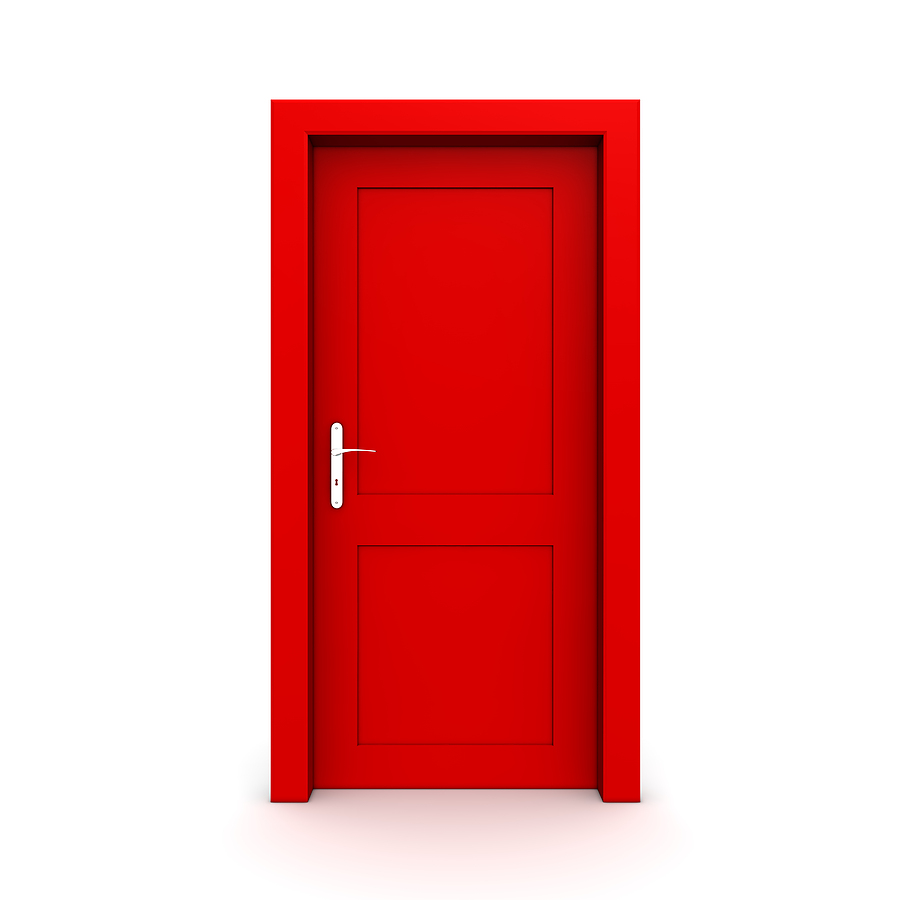 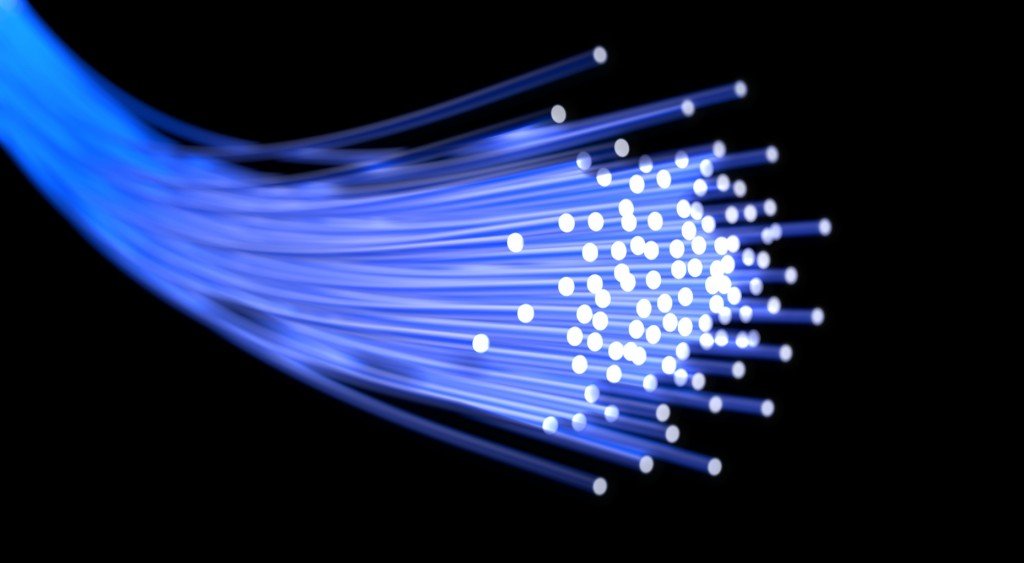 EleTrack (EWSN ‘18)
Raj Joshi | NUS
38
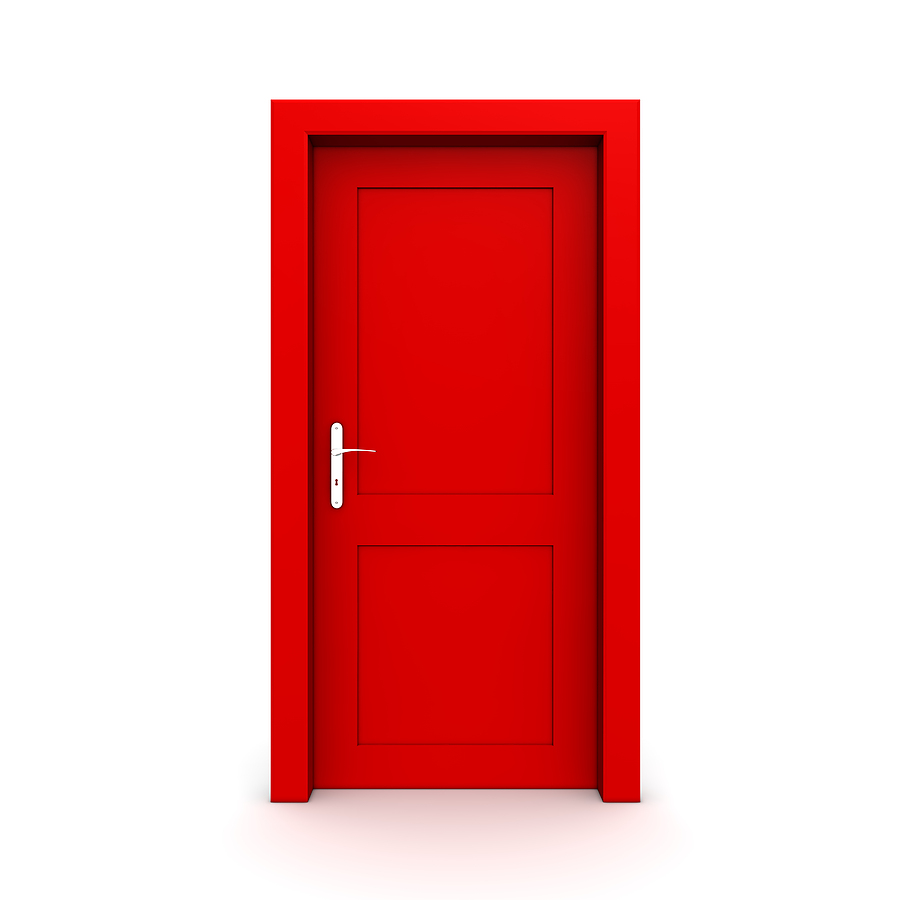 Door Detector
Key idea is based on a simple observation
When a metallic door opens/closes, the magnetic field near the door changes.
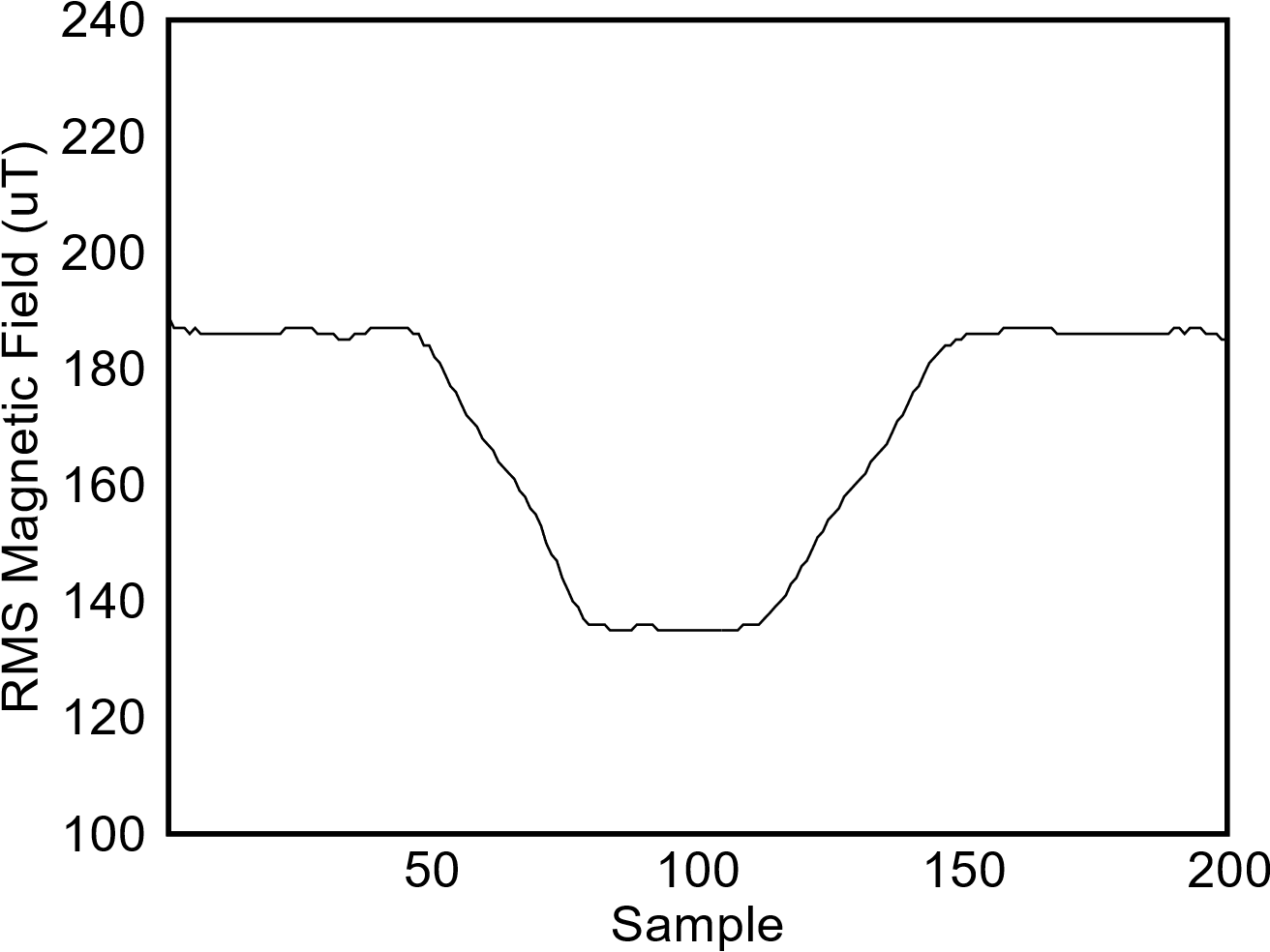 Close
Close
Open
Opening
Closing
The property holds in general for all metallic doors
Standard deviation-based edge-detection algorithm
EleTrack (EWSN ‘18)
Raj Joshi | NUS
39
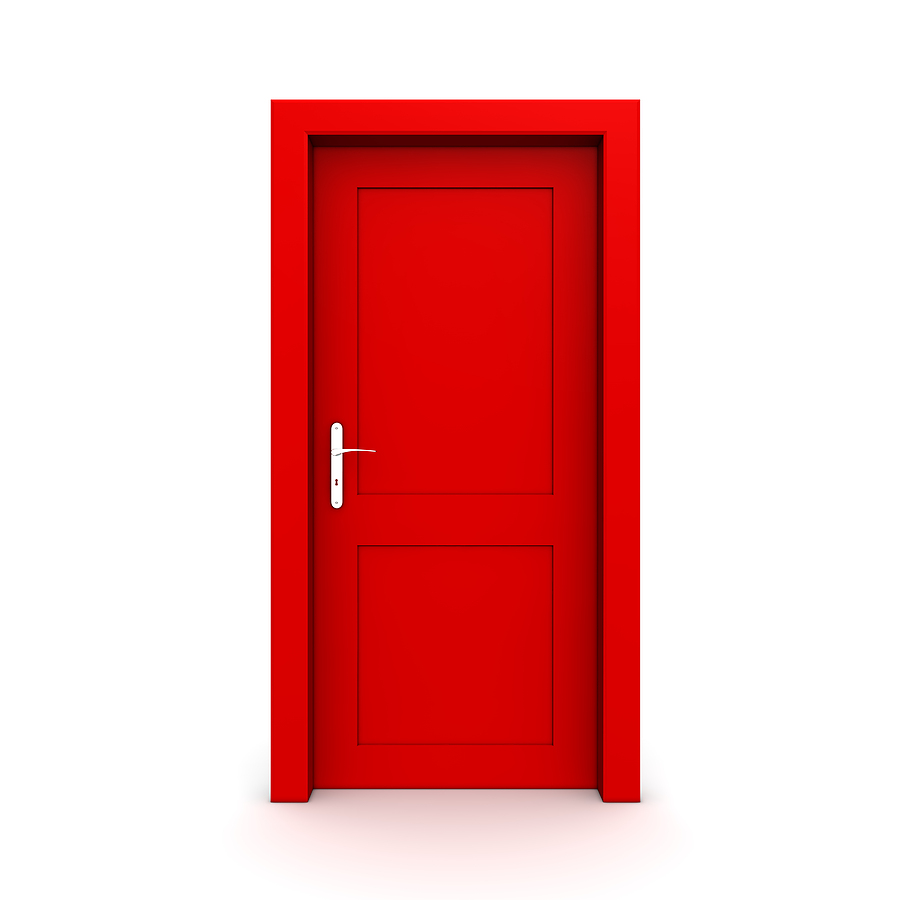 Door Detector
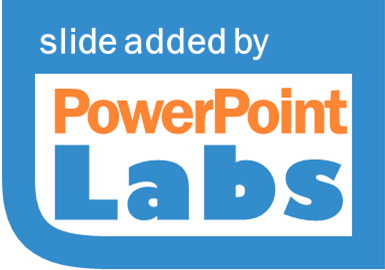 Simple observation
When a metallic door opens/closes, the magnetic field near the door changes.
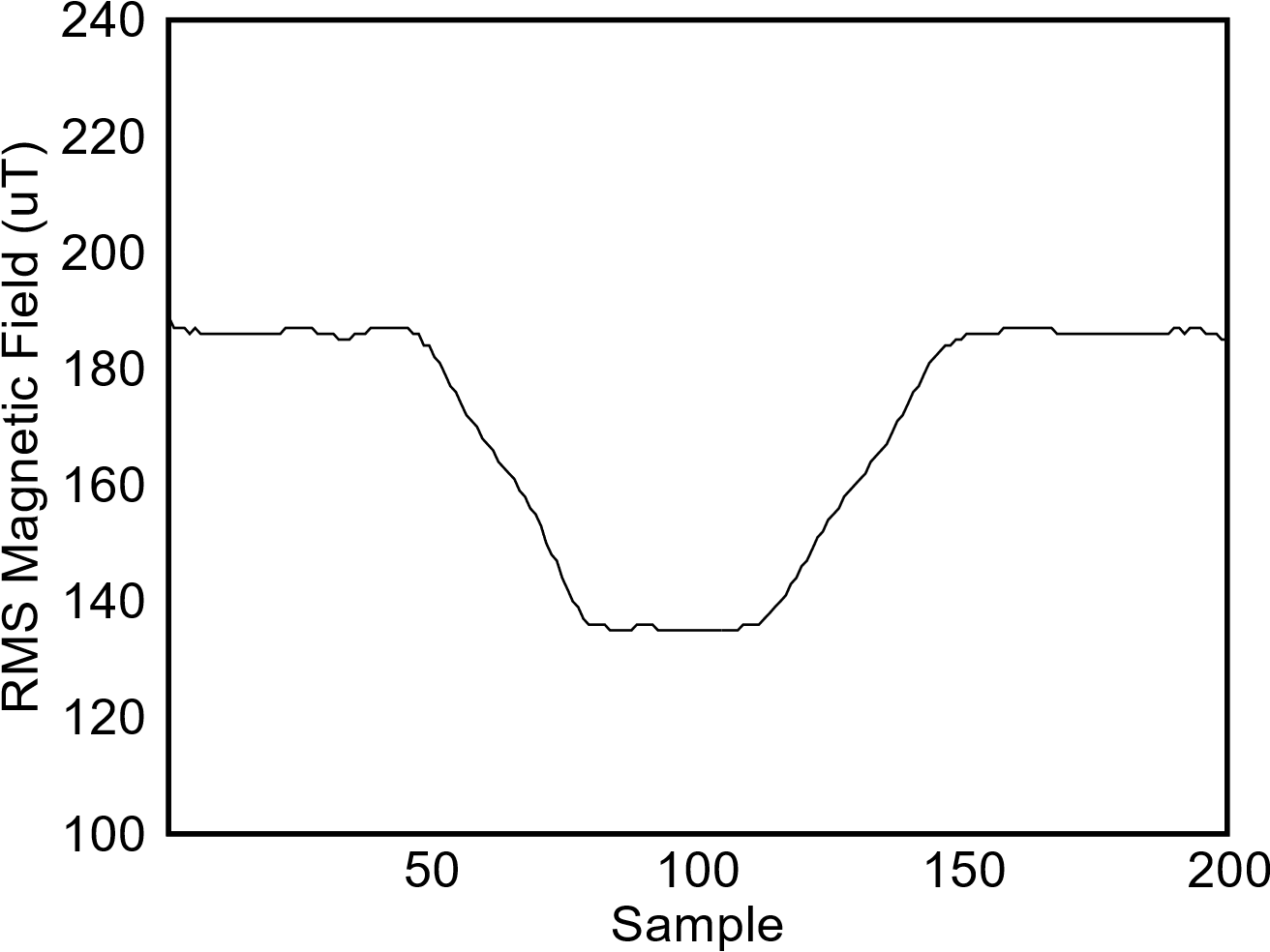 Close
Close
Open
Opening
Closing
The property holds in general for all metallic doors
Standard deviation-based edge-detection algorithm
EleTrack (EWSN ‘18)
Raj Joshi | NUS
40
Data Communicator
Door Detector
Level Tracker
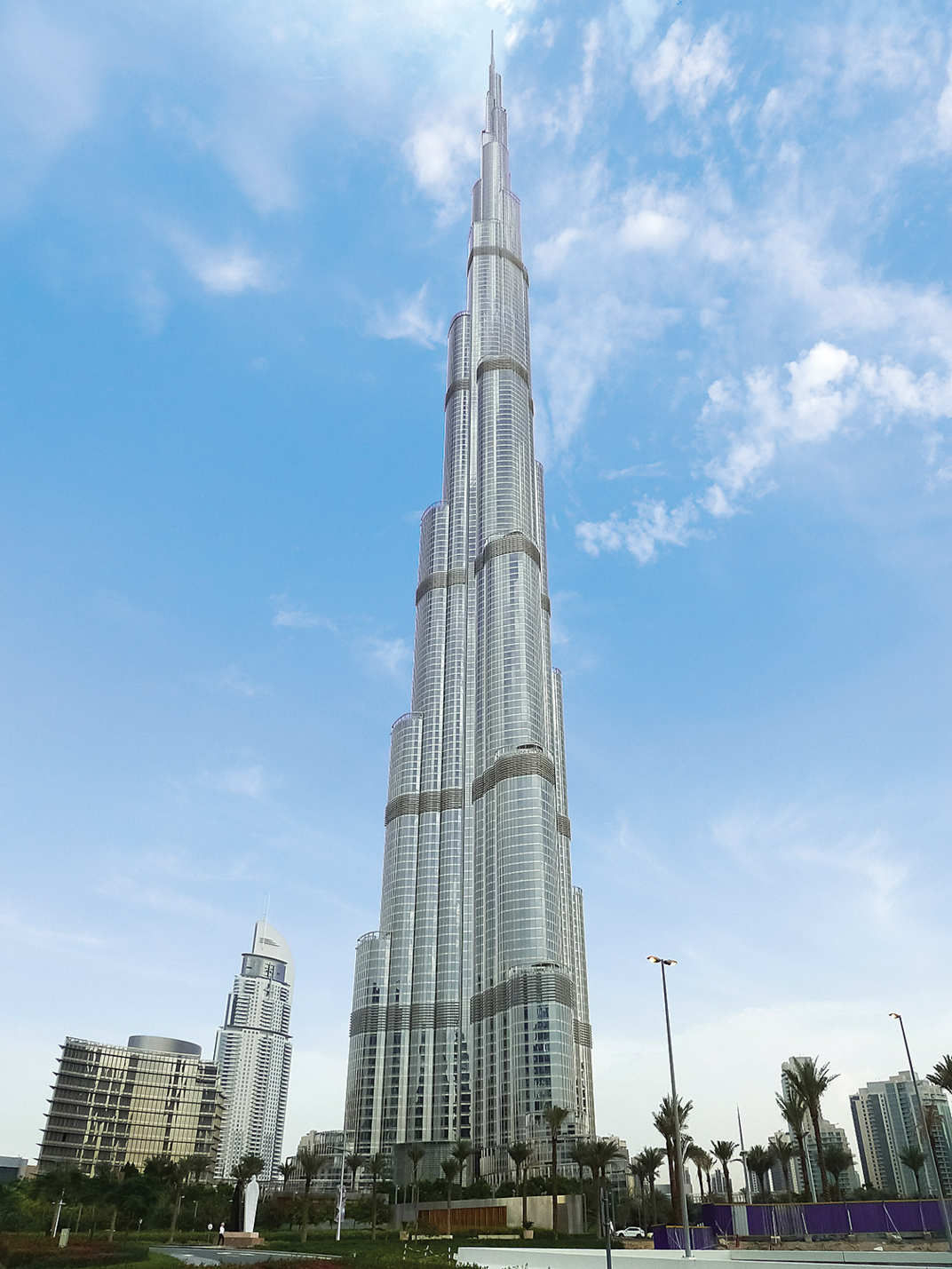 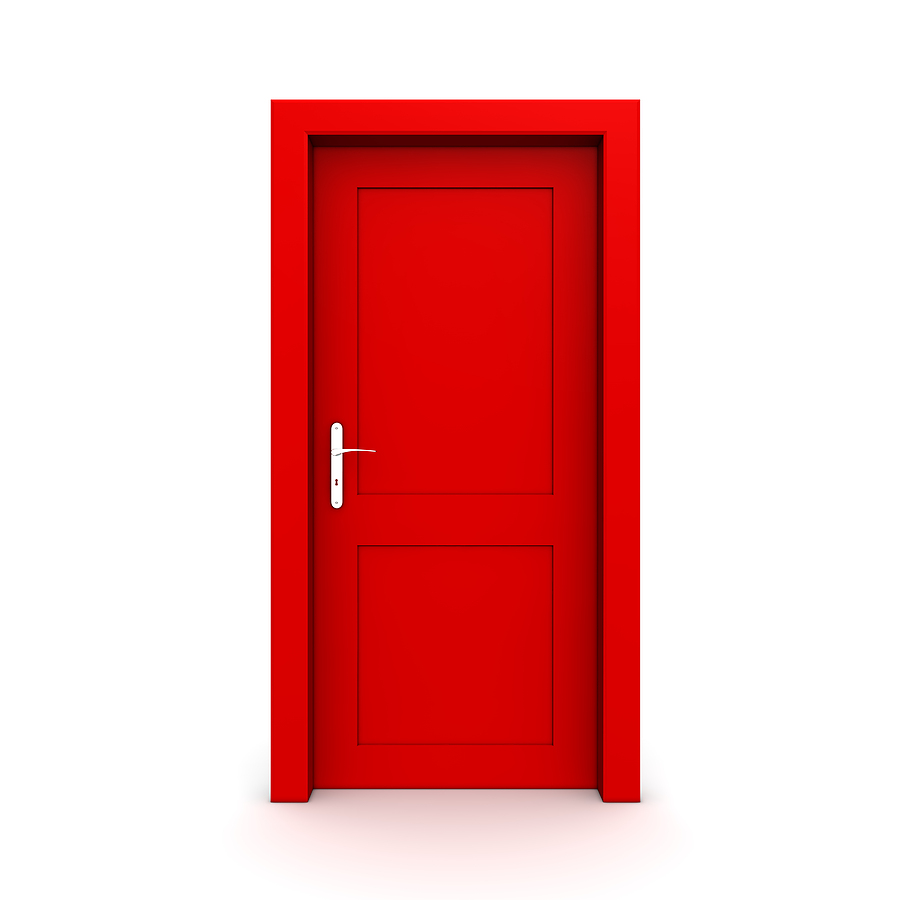 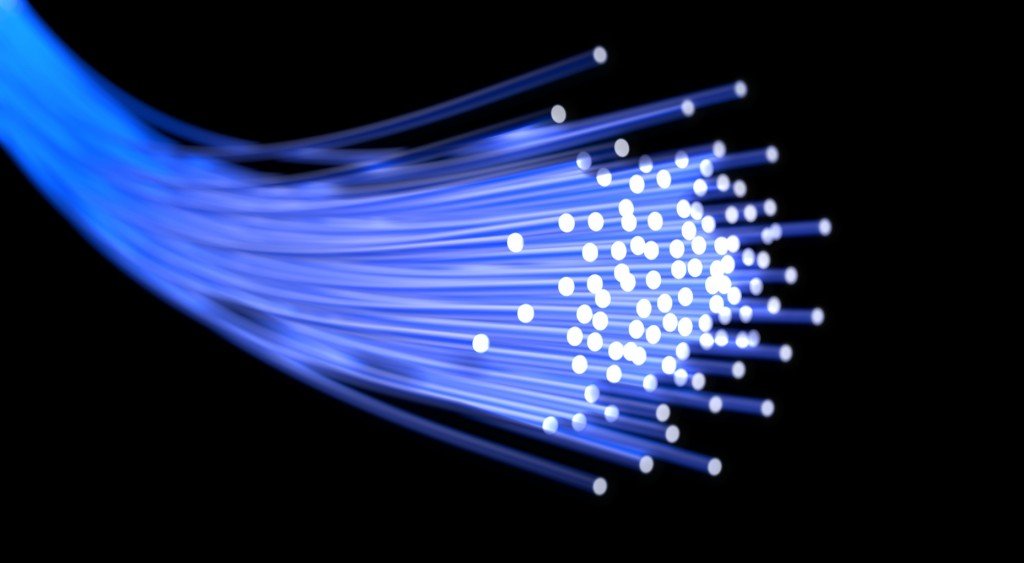 EleTrack (EWSN ‘18)
Raj Joshi | NUS
41
Data Communicator
Door Detector
Level Tracker
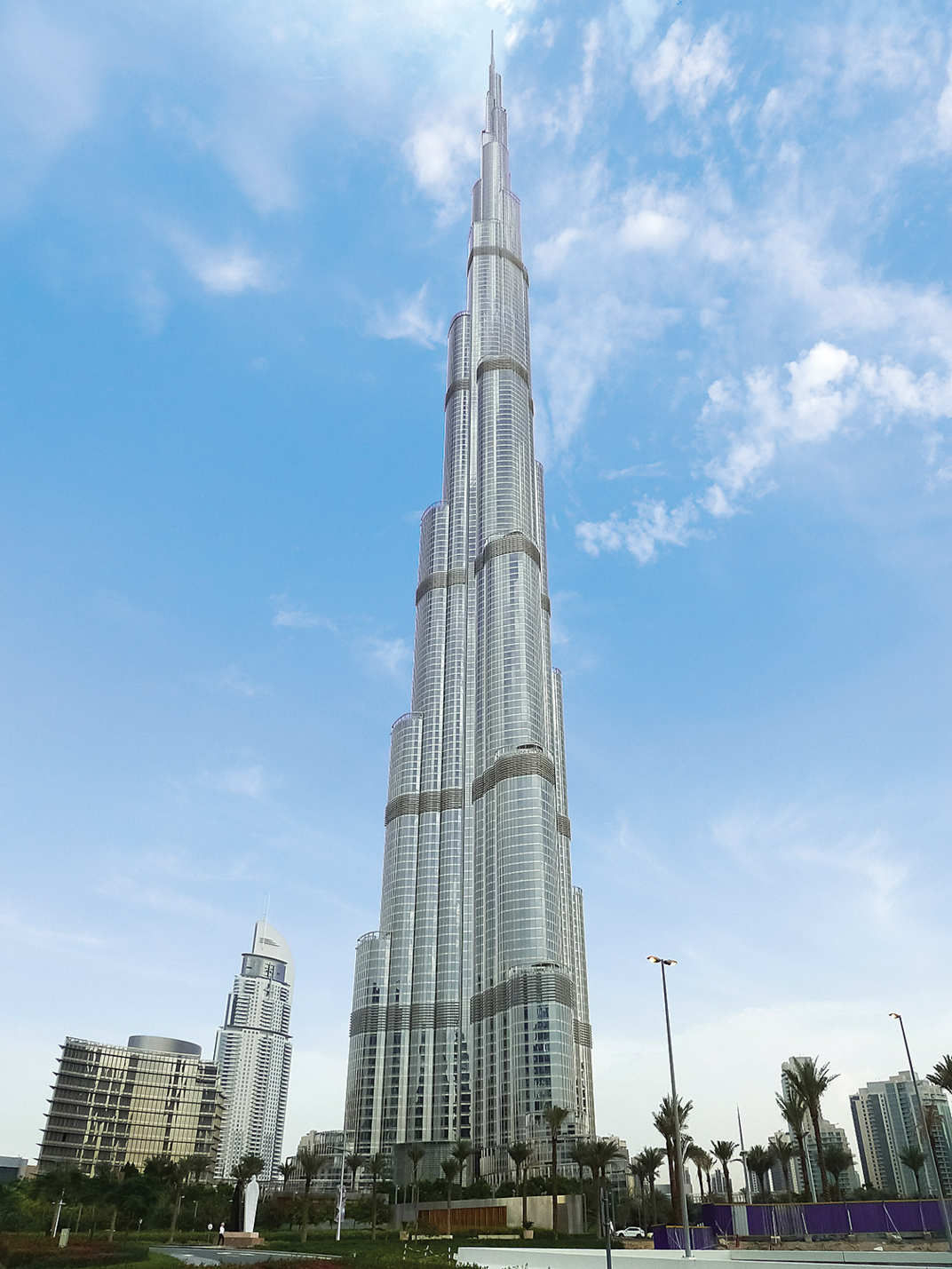 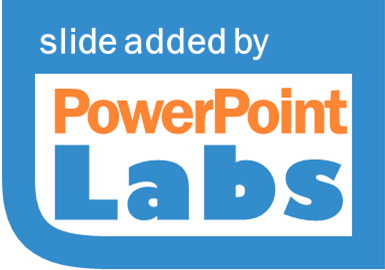 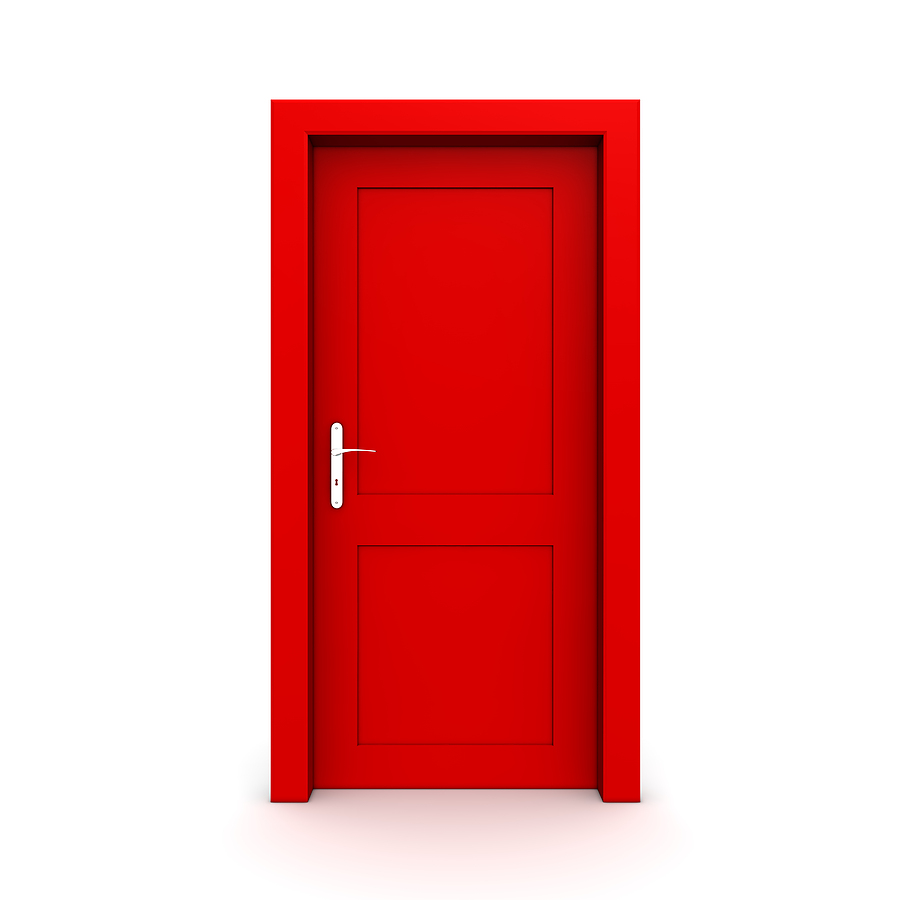 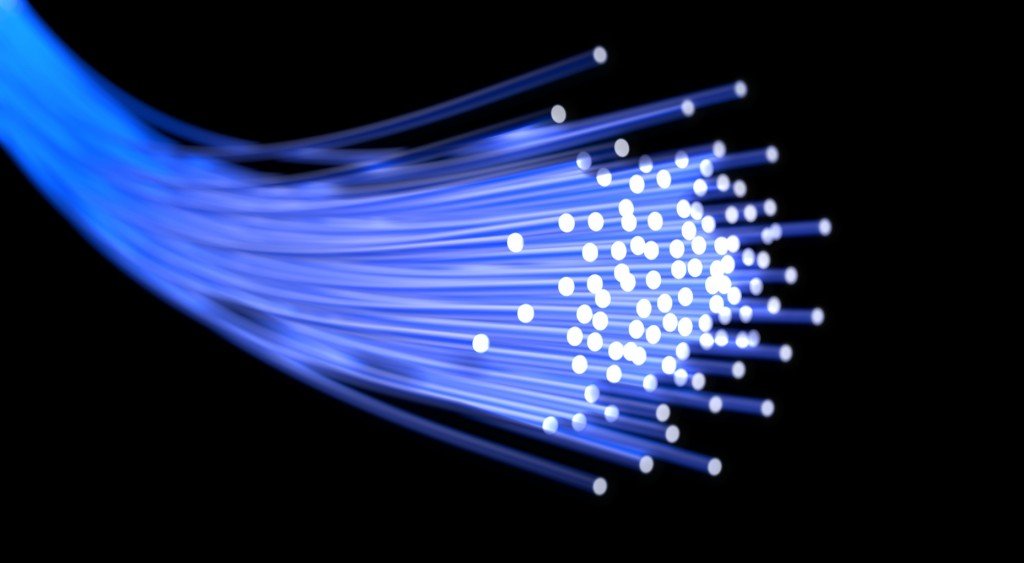 EleTrack (EWSN ‘18)
Raj Joshi | NUS
42
Data Communicator
Goal
Transmit maximum data within a short Tx window

Our data transmission scheme
Uses streaming network coding combined with B-ACKs for 802.15.4
Luby Transform (LT) codes
simple encoding/decoding algorithms for resource constrained devices
For LT encoding: Growth Codes (SIGCOMM ’06) as the degree distribution
enable faster decoding with a small number of codewords
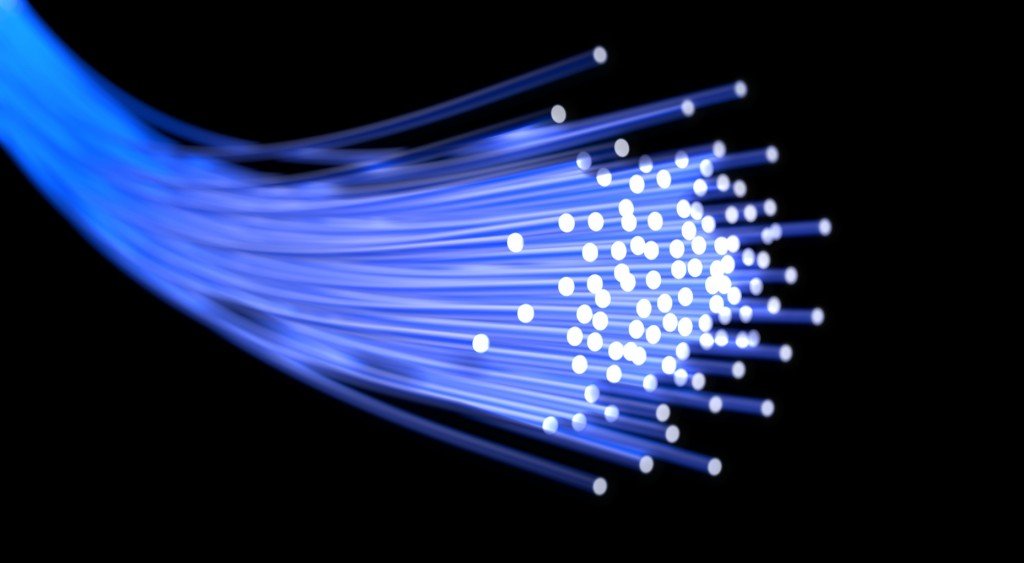 EleTrack (EWSN ‘18)
Raj Joshi | NUS
43
[Speaker Notes: Why Growth Codes?
Because growth codes enable faster decoding with a small number of codewords.

More on Growth Codes: The code grows with time: initially codewords are just the symbols themselves, but over time, the codewords become linear combinations of (randomly selected) growing groupings of data units. A well-designed code will grow at a rate such that the size of the codeword received by the sink is that which is most likely to be successfully decoded and deliver previously unrecovered data.]
Data Communicator
K journeys
Data for N journeys
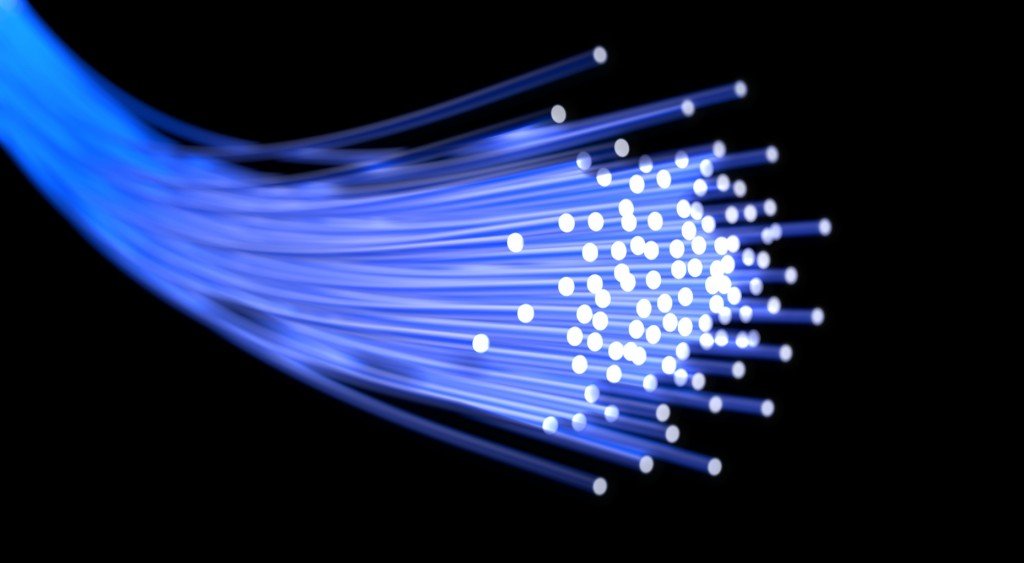 Encoder
Decoder
On-the-fly Gaussian Elimination
Infinite stream of codewords
EleTrack (EWSN ‘18)
Raj Joshi | NUS
44
Data Communicator
K journeys
Data for N journeys
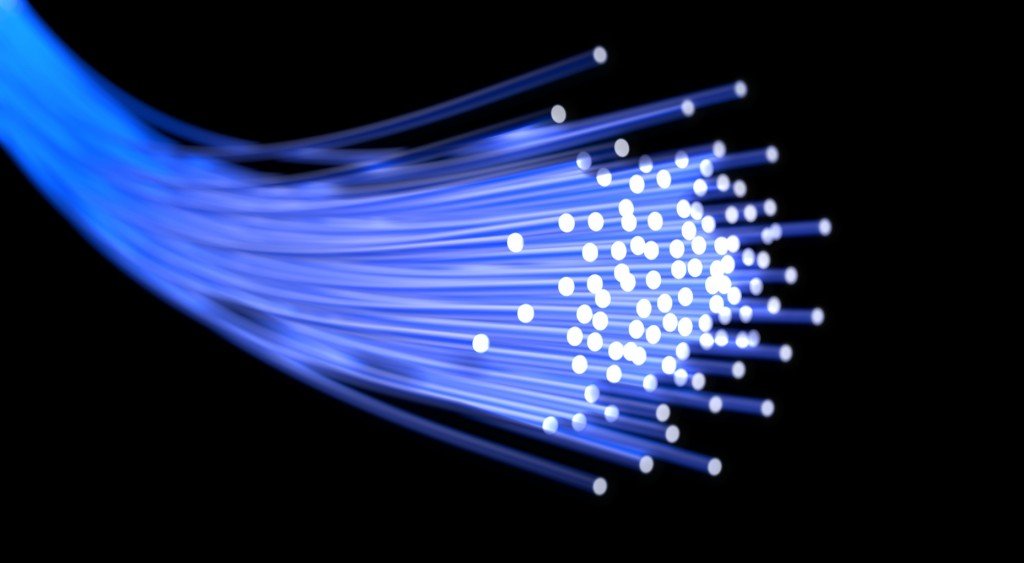 Encoder
Decoder
On-the-fly Gaussian Elimination
Infinite stream of codewords
Block-ACK
Process repeats until
no more journey data OR 
Tx window closes
EleTrack (EWSN ‘18)
Raj Joshi | NUS
45
Data Communicator
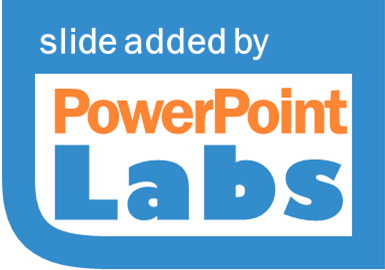 K journeys
Data for N journeys
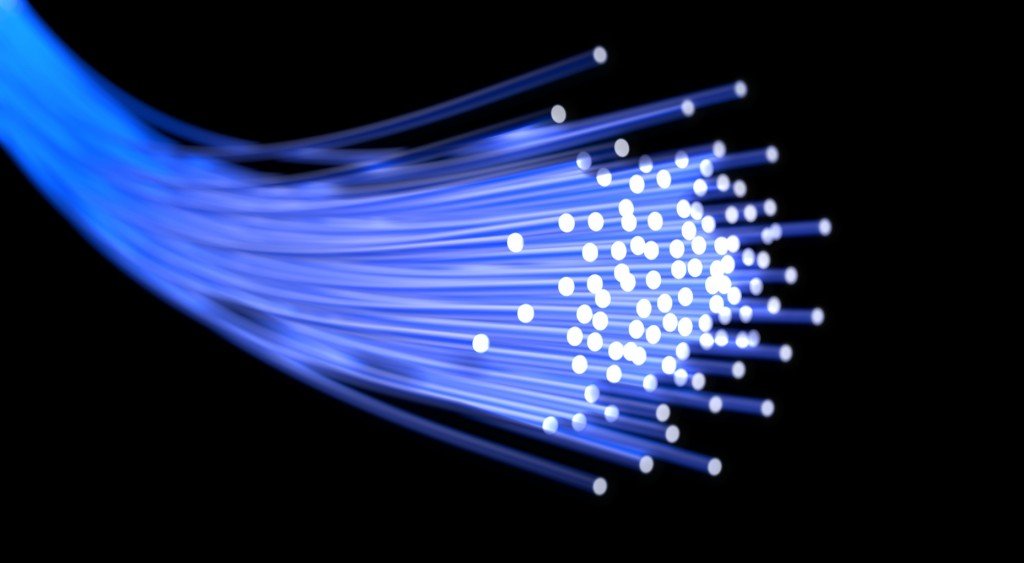 Encoder
Decoder
On-the-fly Gaussian Elimination
Infinite stream of codewords
Block-ACK
Process repeats: no more journey data OR Tx window closes
EleTrack (EWSN ‘18)
Raj Joshi | NUS
46
Data Communicator
Door Detector
Level Tracker
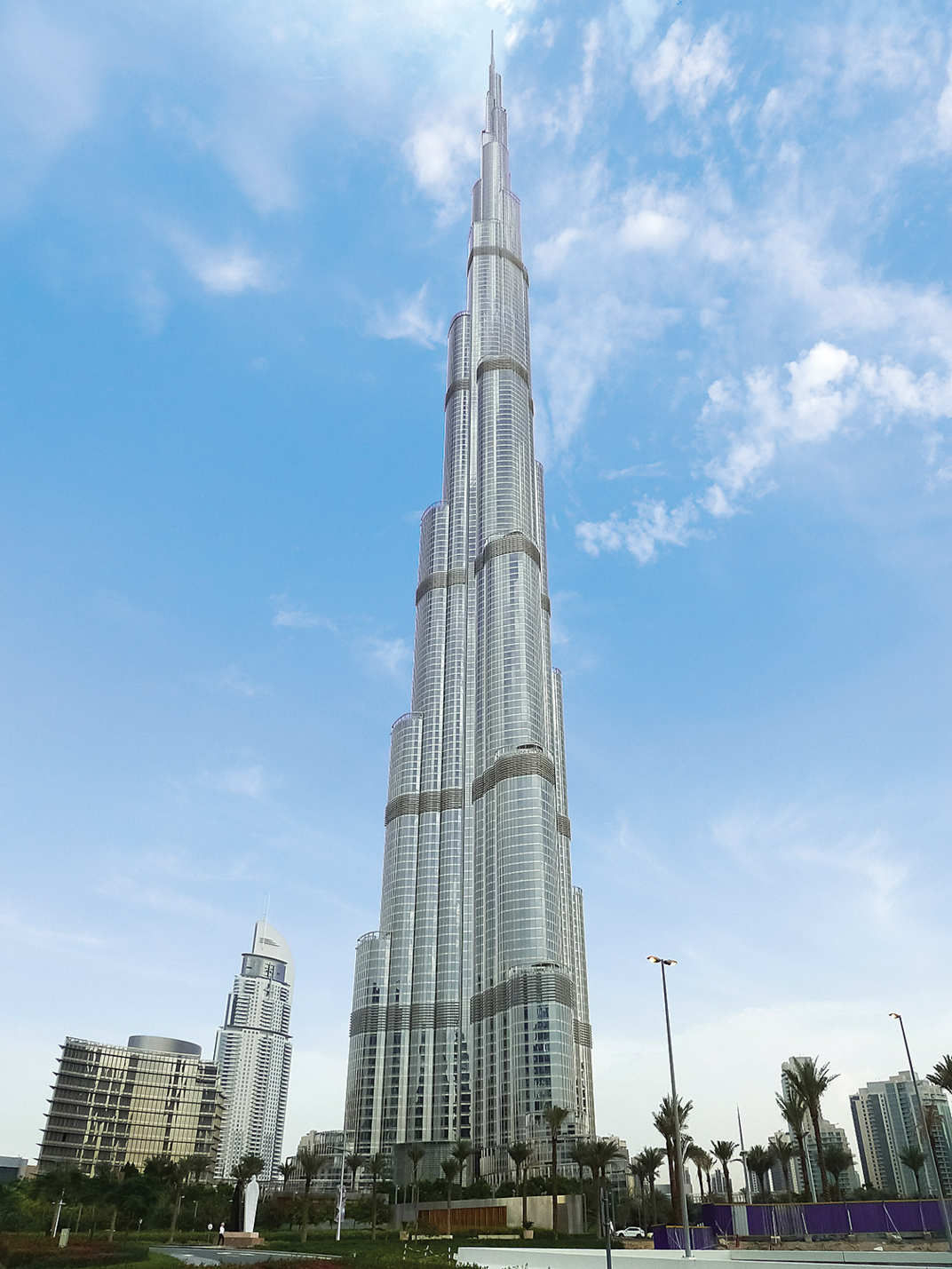 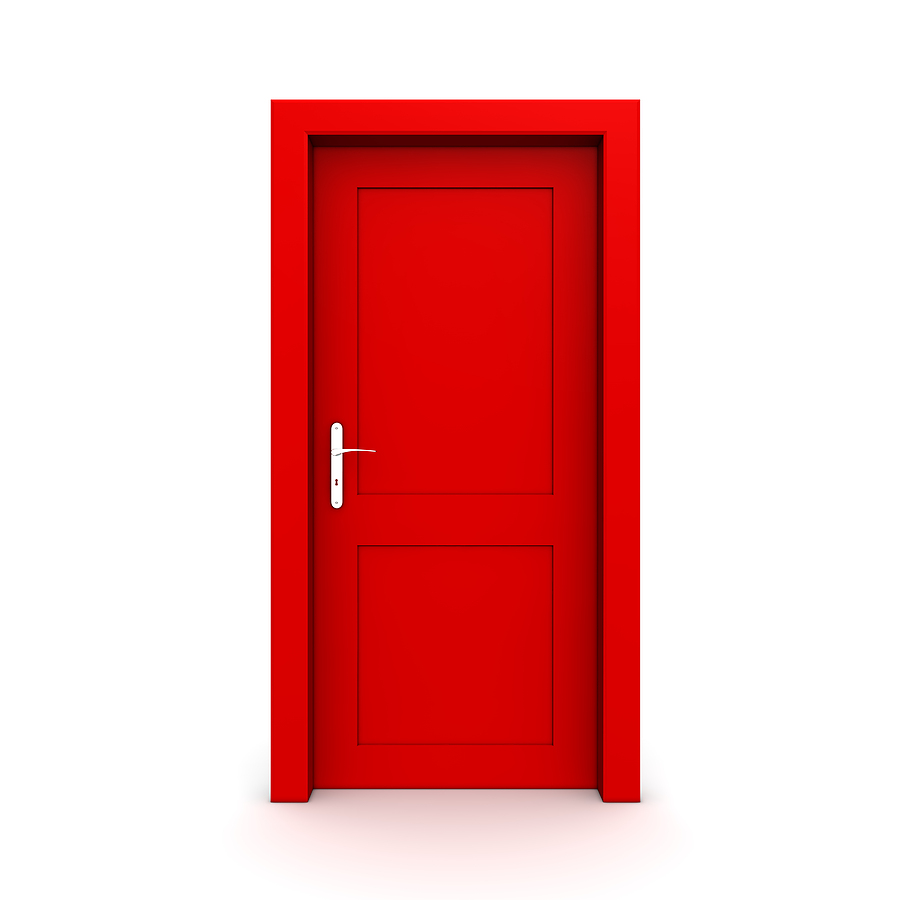 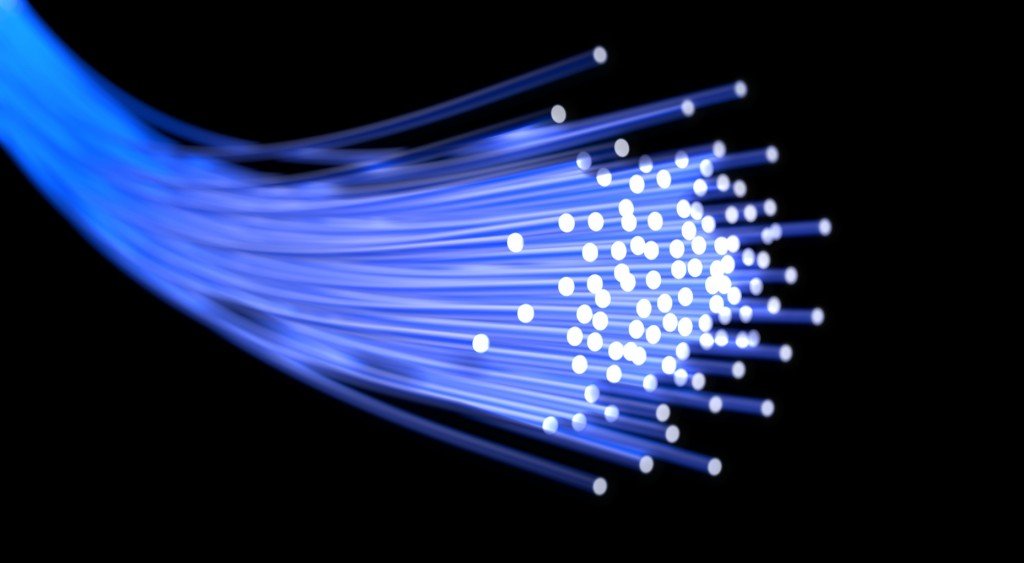 EleTrack (EWSN ‘18)
Raj Joshi | NUS
47
[Speaker Notes: These three techniques work together to help achieve EleTrack’s ultra-low power operation]
Prototype Implementation
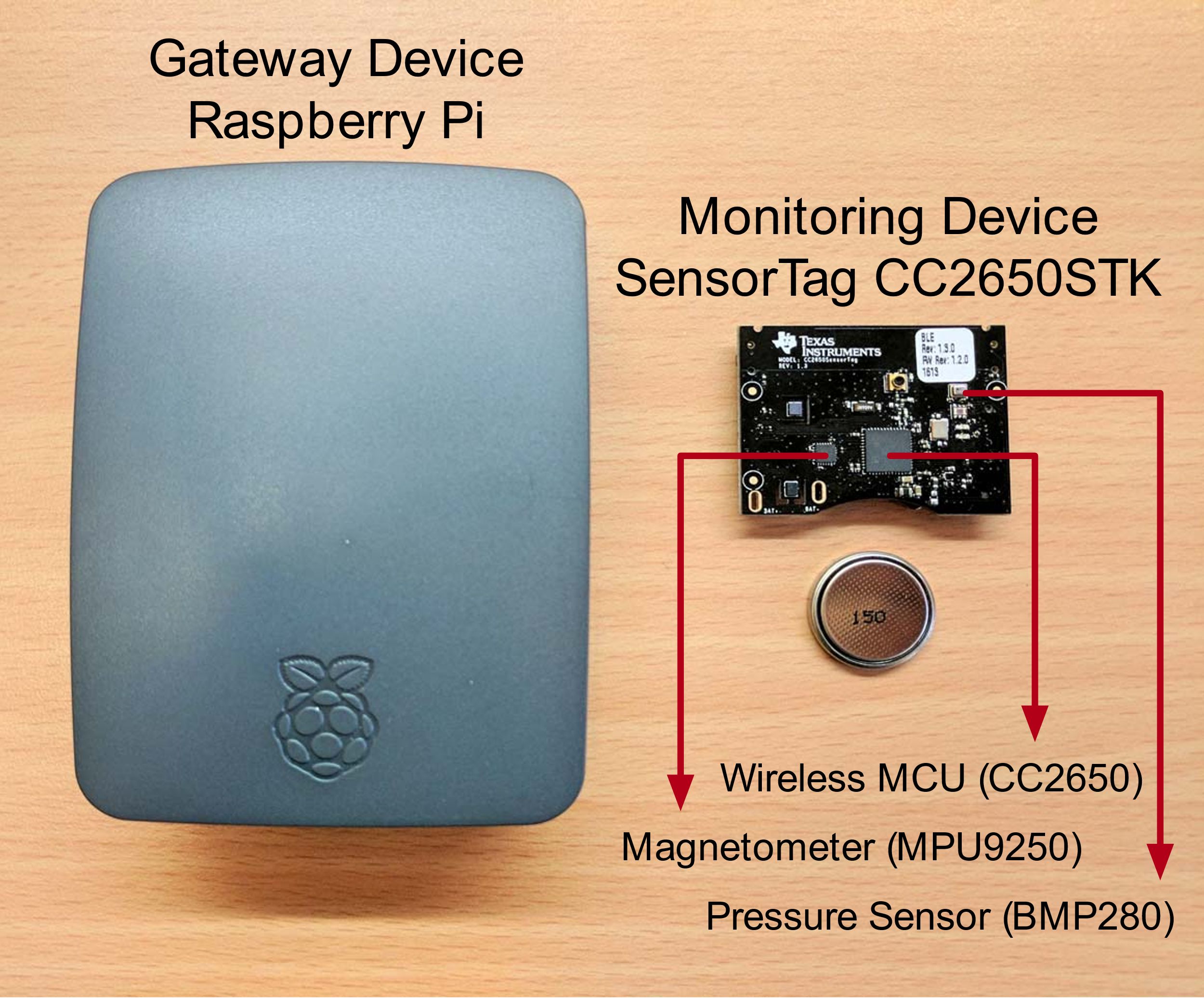 EleTrack (EWSN ‘18)
Raj Joshi | NUS
48
[Speaker Notes: We have implemented EleTrack using Texas Instrument’s SensorTag for the monitoring device and a Raspberry Pi for the gateway device.]
Evaluation
EleTrack (EWSN ‘18)
Raj Joshi | NUS
49
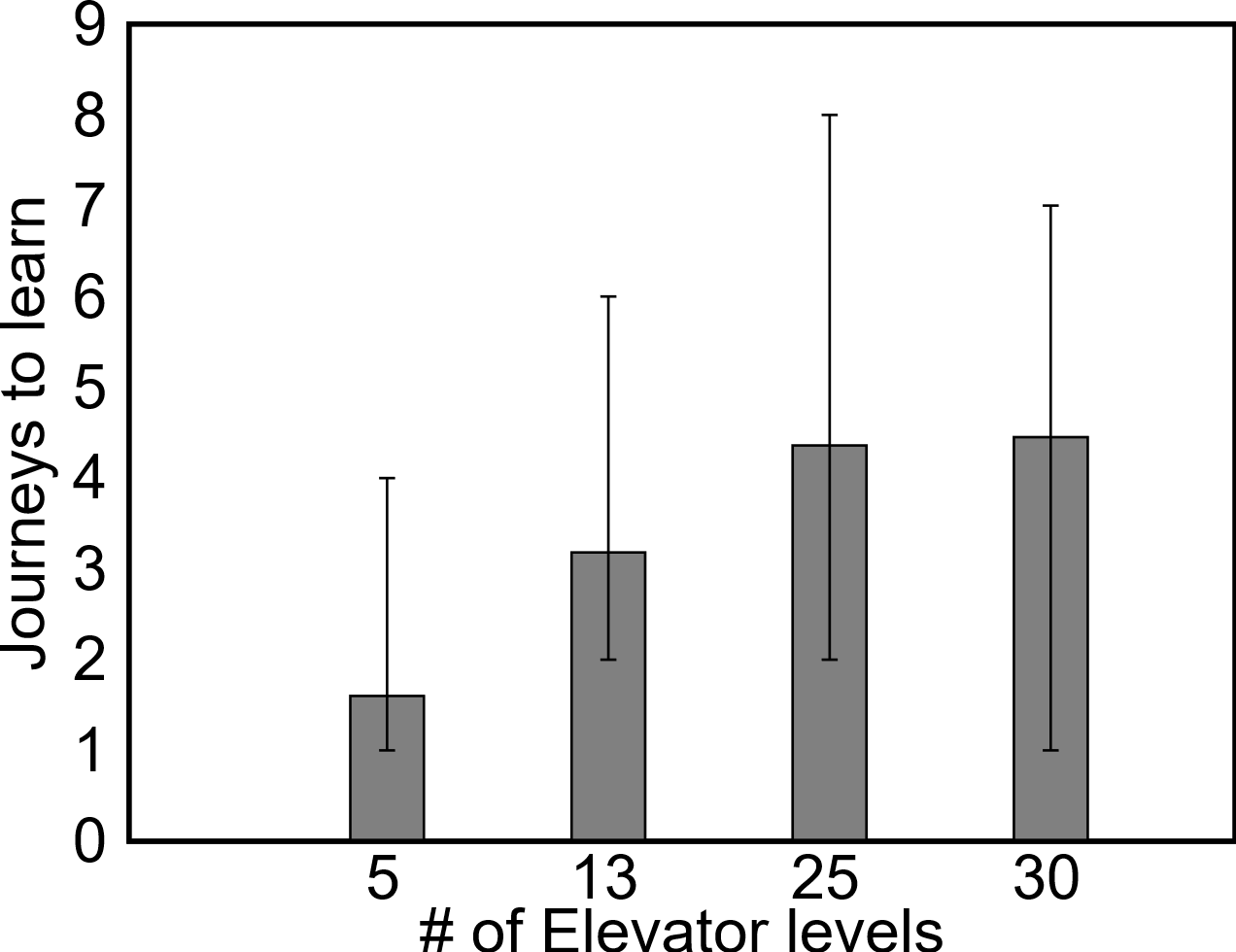 Doesn’t depend on the number of levels of the building!
EleTrack (EWSN ‘18)
Raj Joshi | NUS
50
EleTrack (EWSN ‘18)
Raj Joshi | NUS
51
Door Detection Accuracy
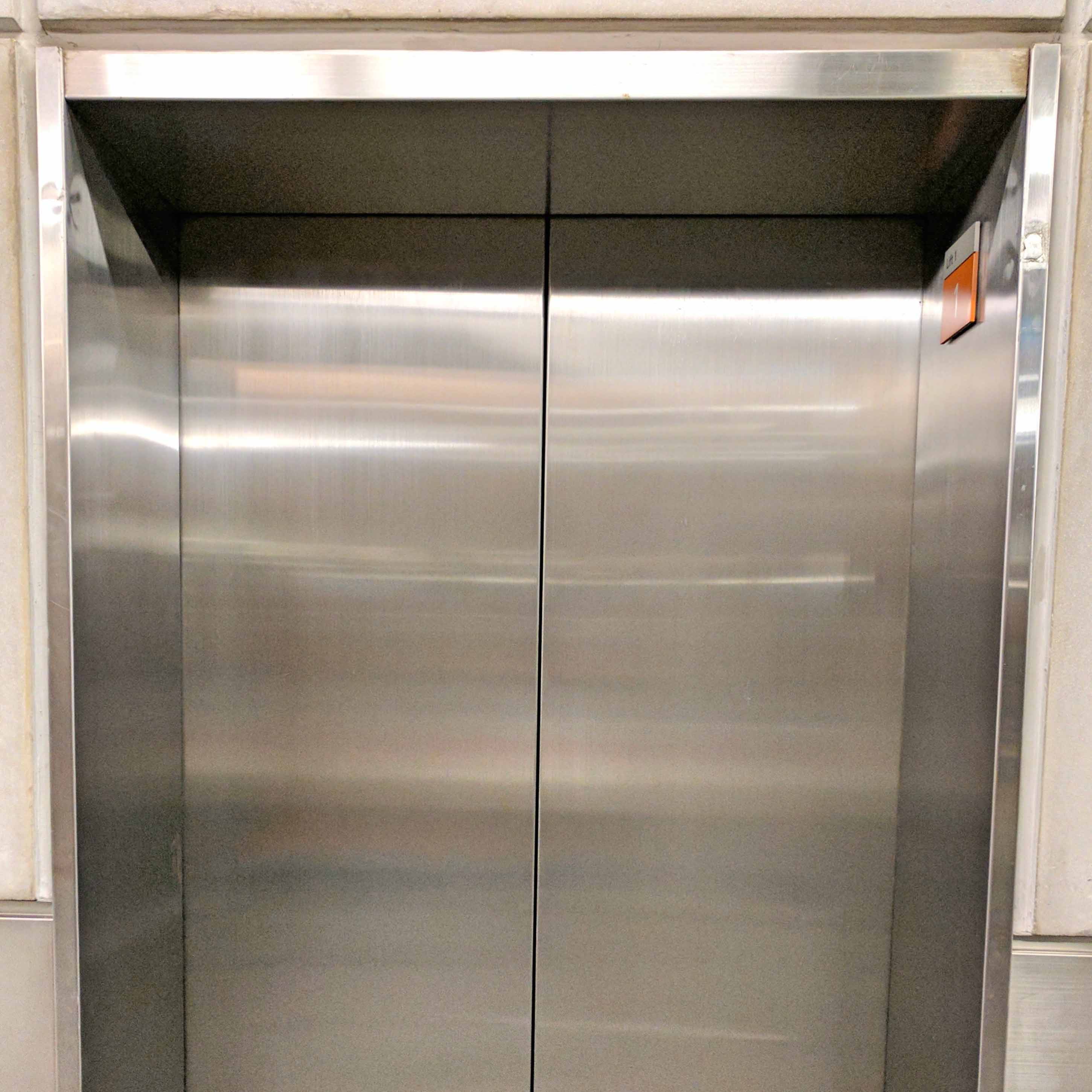 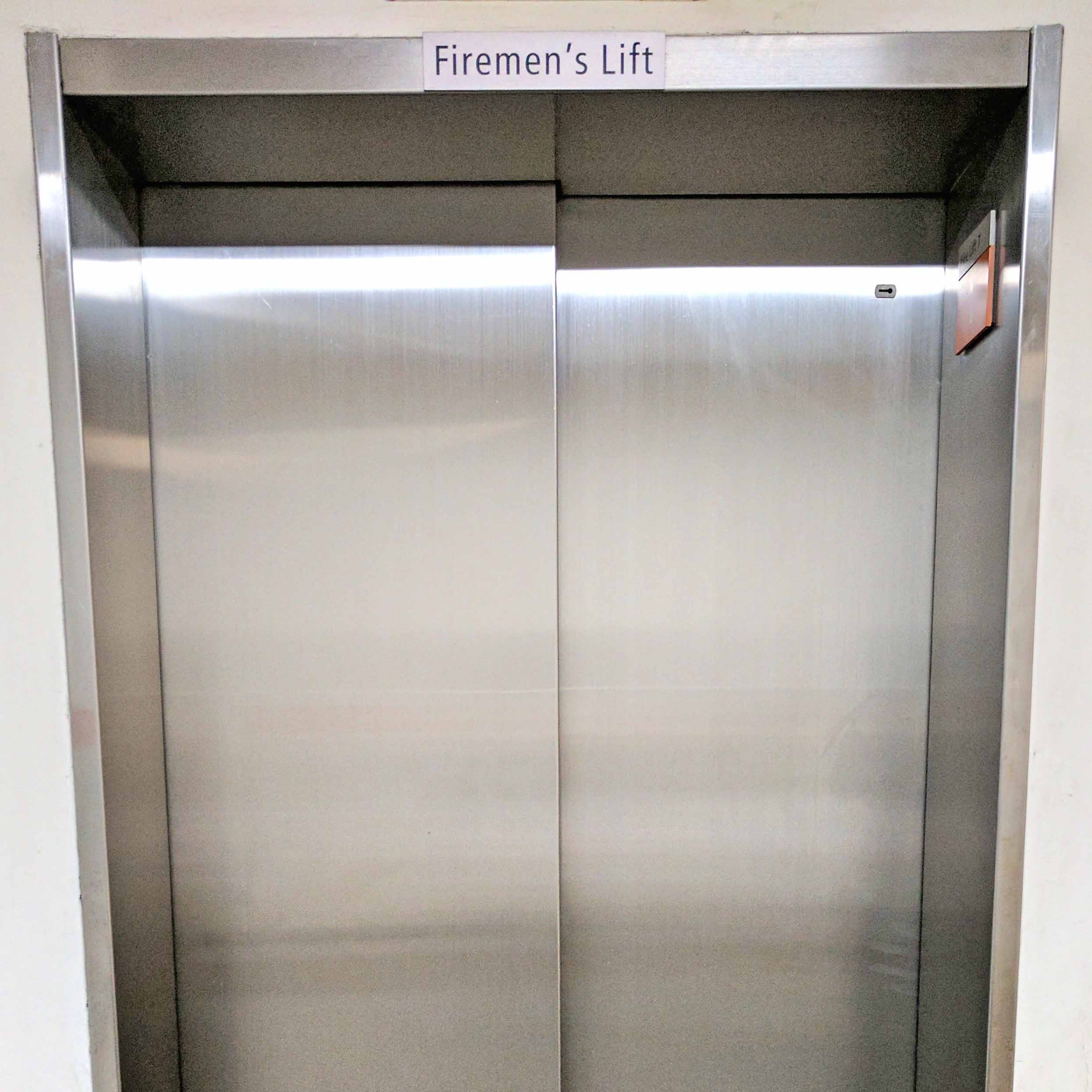 Center Opening
Sliding Telescopic
Accuracy = 100%
EleTrack (EWSN ‘18)
Raj Joshi | NUS
52
Stand-by Radio Power Consumption
3.19 times lower
Standby time of up to 2.8 years on a 1Ah coin cell battery
EleTrack (EWSN ‘18)
Raj Joshi | NUS
53
[Speaker Notes: We compared EleTrack’s stand-by power consumption of the radio with the state-of-the-art ContikiMAC radio duty-cycling protocol.]
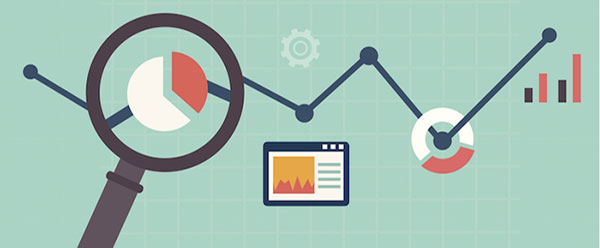 Findings from Preliminary Deployments
54
Accelerometer Data  Rough Journeys
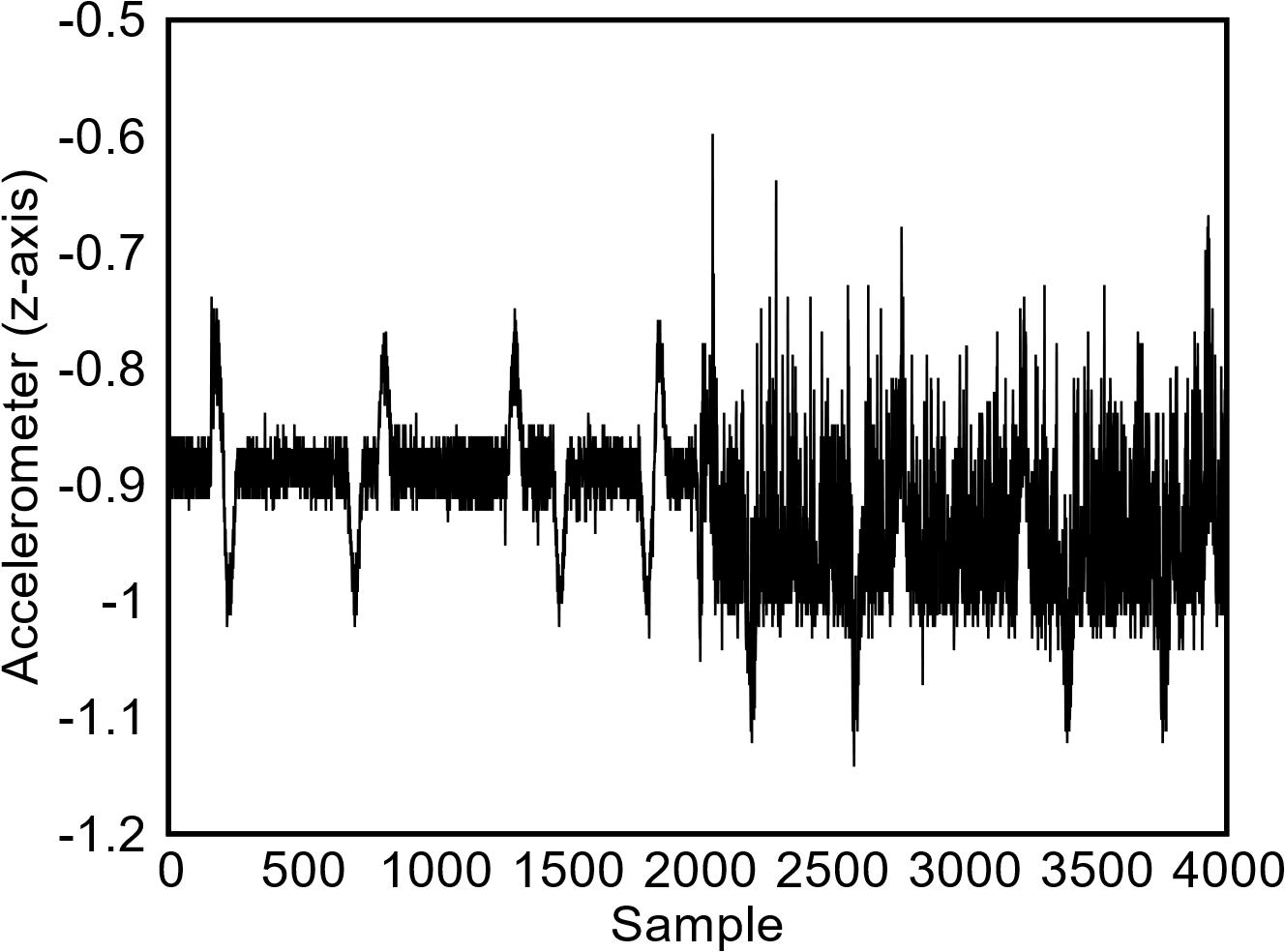 Smooth
Rough
Elevator was empty
EleTrack (EWSN ‘18)
Raj Joshi | NUS
55
Barometer Data  Overshooting Rides
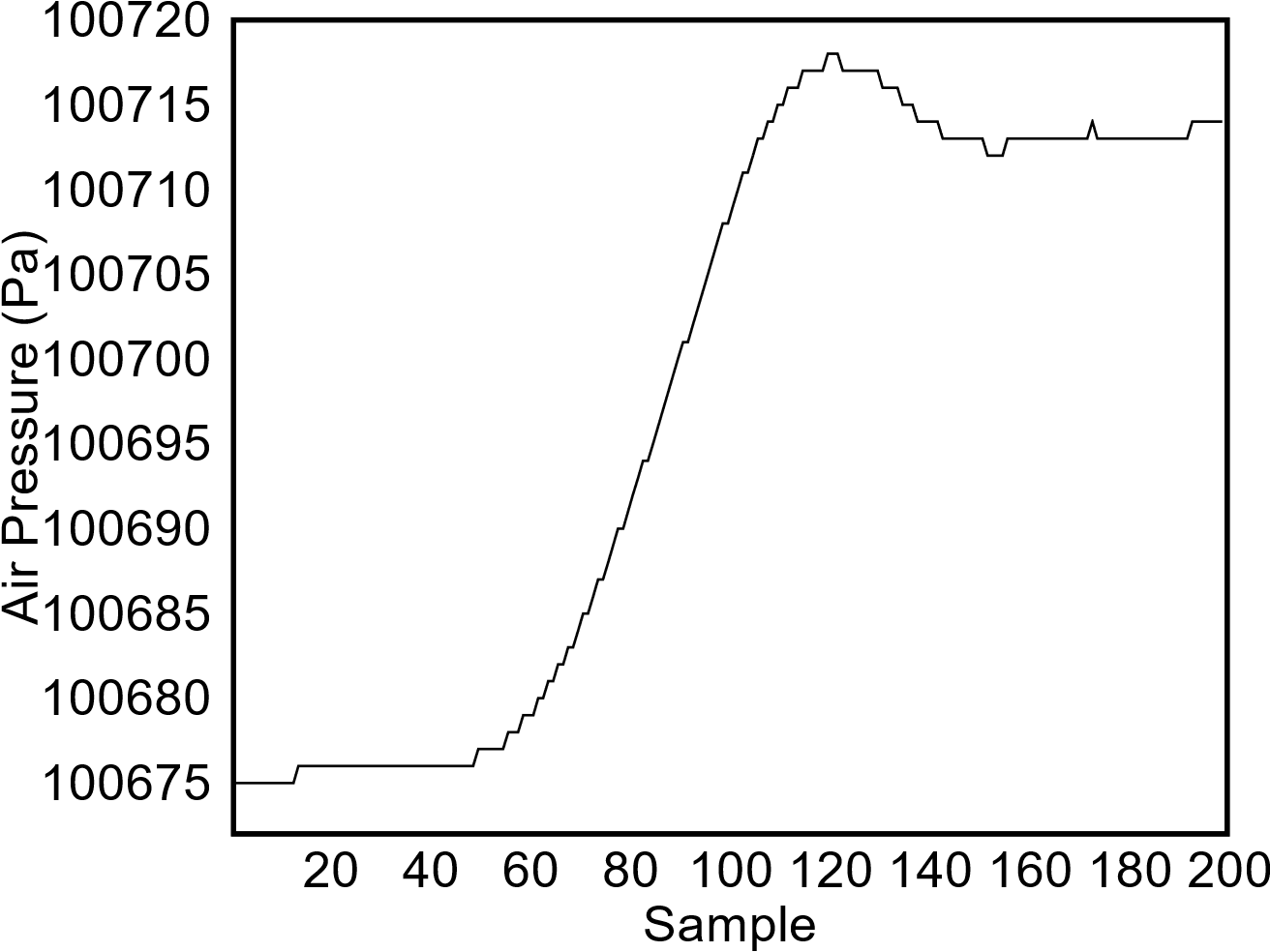 Overshoots
EleTrack (EWSN ‘18)
Raj Joshi | NUS
56
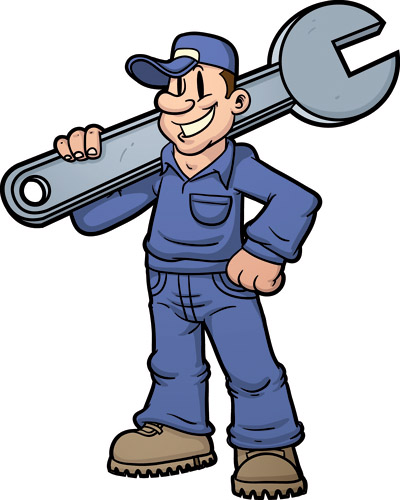 EleTrack (EWSN ‘18)
Raj Joshi | NUS
57
Conclusion
EleTrack
An ultra-low power, plug-n-play monitoring platform to retrofit existing elevators.


Sensor-assisted aggressive duty cycling
Useful approach in scenarios with deterministic transmission window.
Exploited by other applications, where possible.
EleTrack (EWSN ‘18)
Raj Joshi | NUS
58
[Speaker Notes: We have demonstrated that sensor-assisted aggressive duty cycling is a useful approach in scenarios with deterministic transmission window and should therefore be exploited by other applications where possible.

As we speak, EleTrack is currently being commercially deployed on many elevators across Singapore. For commercial enquiries, feel free to contact the lead author ]
Conclusion
Commercial Deployment
On several elevators across Singapore
In future:
Use the real world data from our deployments
Build data models  predictive maintenance
For commercial enquiries
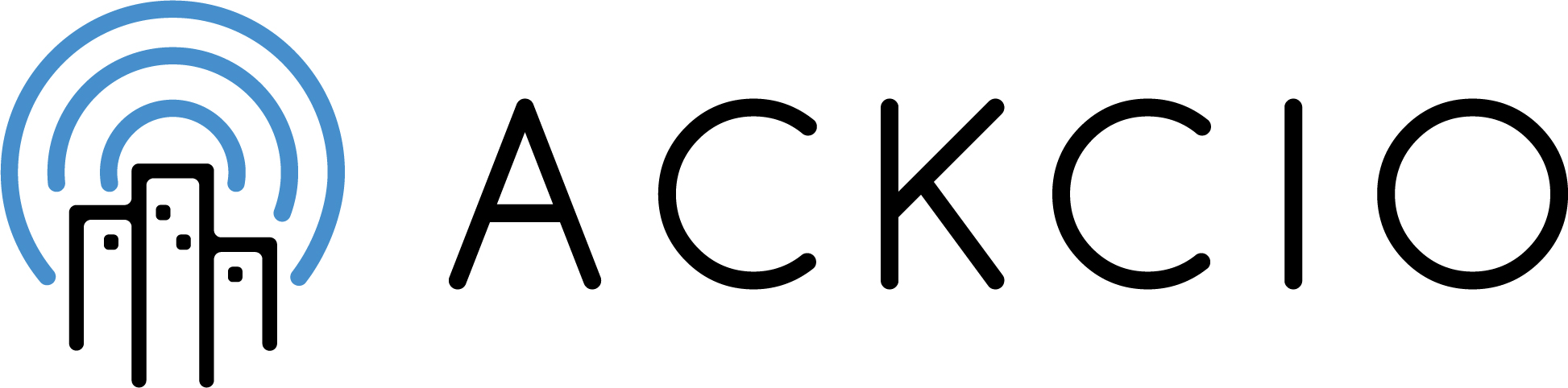 EleTrack (EWSN ‘18)
Raj Joshi | NUS
59
[Speaker Notes: We have demonstrated that sensor-assisted aggressive duty cycling is a useful approach in scenarios with deterministic transmission window and should therefore be exploited by other applications where possible.

As we speak, EleTrack is currently being commercially deployed on many elevators across Singapore. For commercial enquiries, feel free to contact the lead author ]
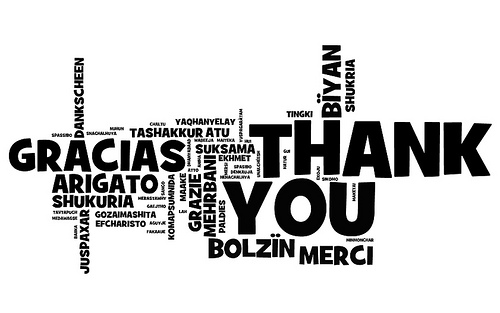 EleTrack (EWSN ‘18)
Raj Joshi | NUS
60
[Speaker Notes: Thank you very much for your kind attention and I would be happy to take a few questions]
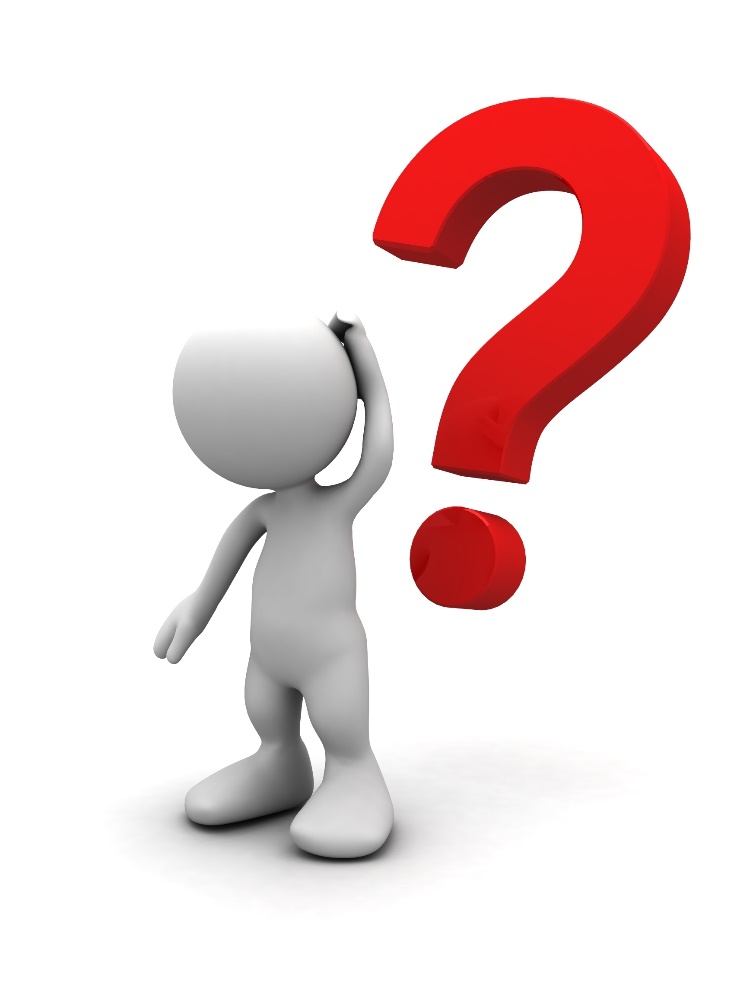 EleTrack (EWSN ‘18)
Raj Joshi | NUS
61
Tracking Delta Error Accumulation
EleTrack (EWSN ‘18)
Raj Joshi | NUS
62
Insufficient Tx window OR Excess Data
Tradeoff: Energy consumption and Tx speed
Wifi much faster, but consumes more power


We can deal with this better!
High-rise elevators have multiple “rest” levels
Multiple gateways and thus multiple Tx windows
EleTrack (EWSN ‘18)
Raj Joshi | NUS
63
[Speaker Notes: External flash on SensorTag cc2650 = 4 MB
Accelerometer sampling (5 Hz x 32 bits of z-axis reading) = 160 bits/s. 
Total data can be buffered = 200,000 seconds = 55 hours!!]
Throughput gains from the Tx scheme
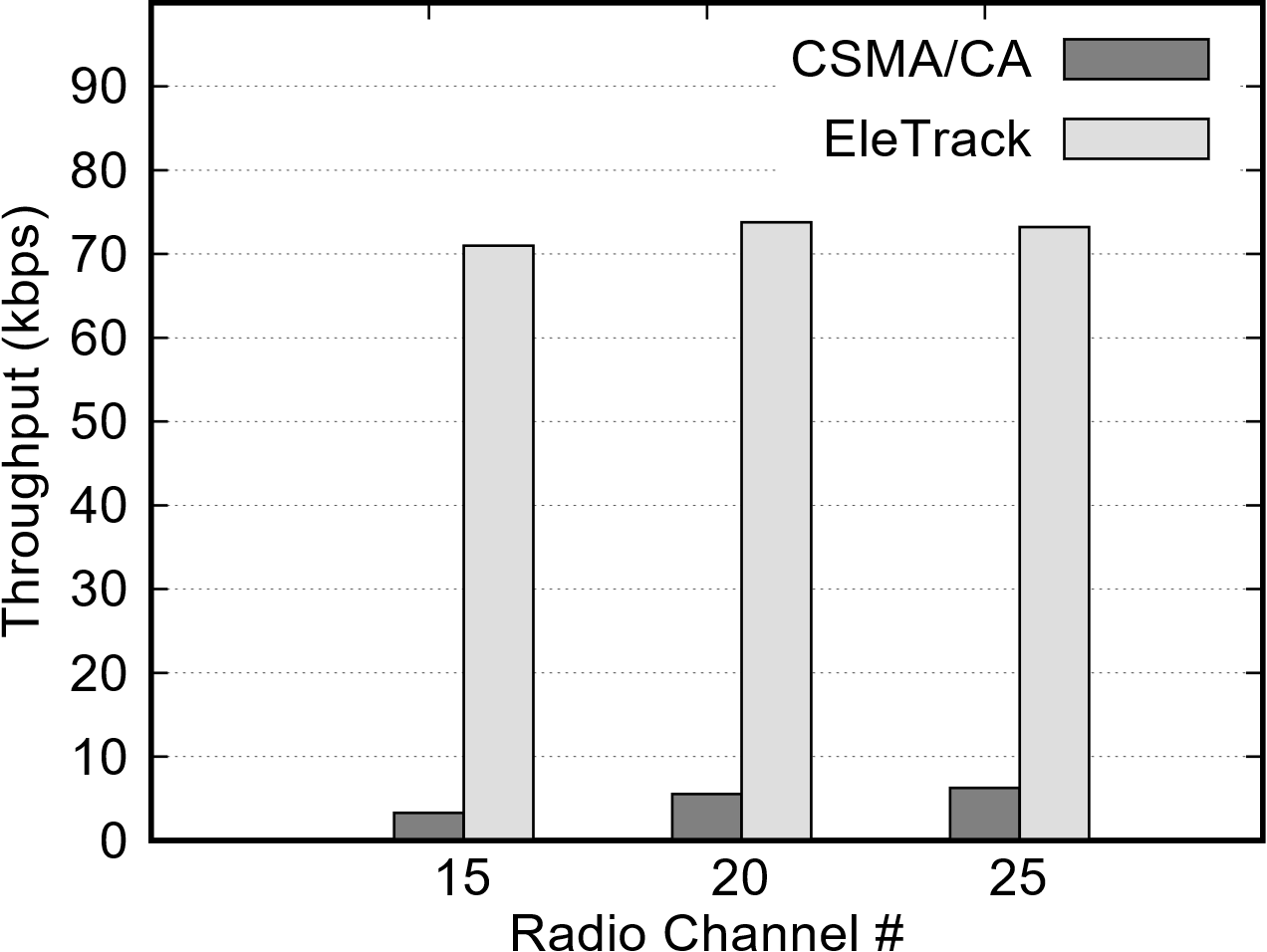 EleTrack (EWSN ‘18)
Raj Joshi | NUS
64
Choosing the block size k
Insensitive parameter
No sensitivity analysis in paper (lack of space)

General guidelines to choose k
Larger the k, better the overall throughput!
Coding theory perspective
Also, less blockACKs
Not too large
Exceed the Tx window
Increase the size of extra packet header
EleTrack (EWSN ‘18)
Raj Joshi | NUS
65
Packet Format
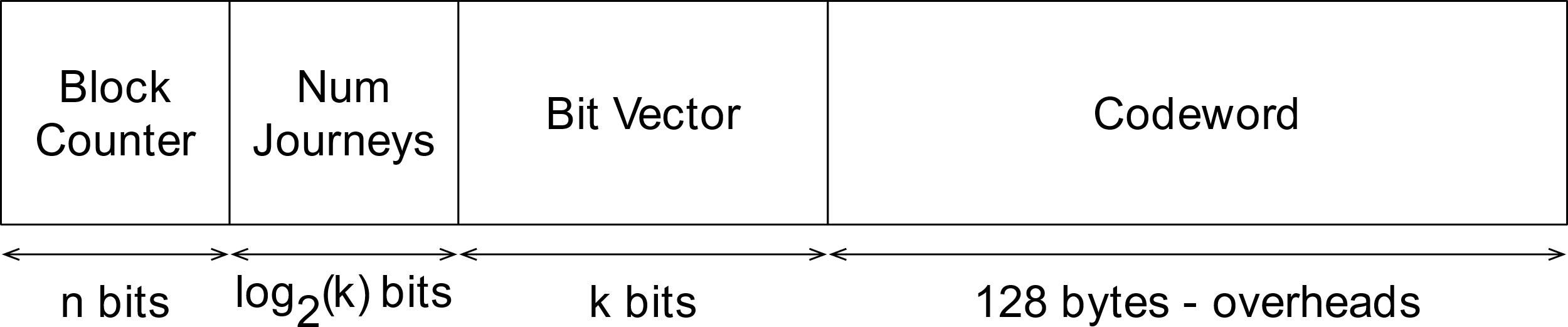 EleTrack (EWSN ‘18)
Raj Joshi | NUS
66
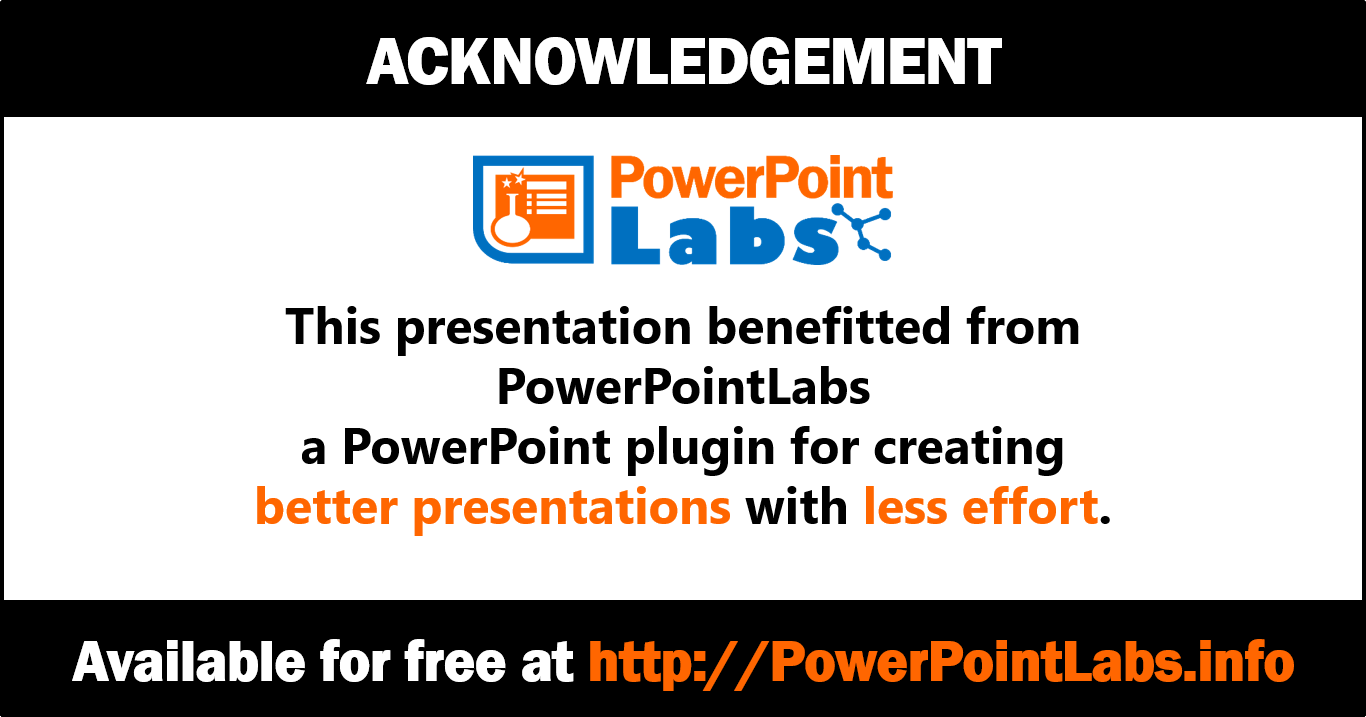 EleTrack (EWSN ‘18)
Raj Joshi | NUS
67